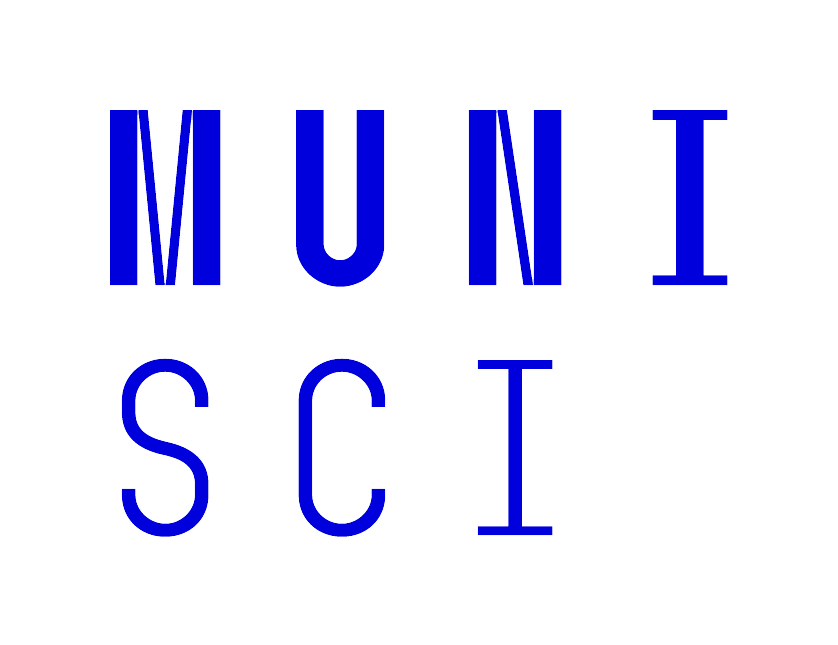 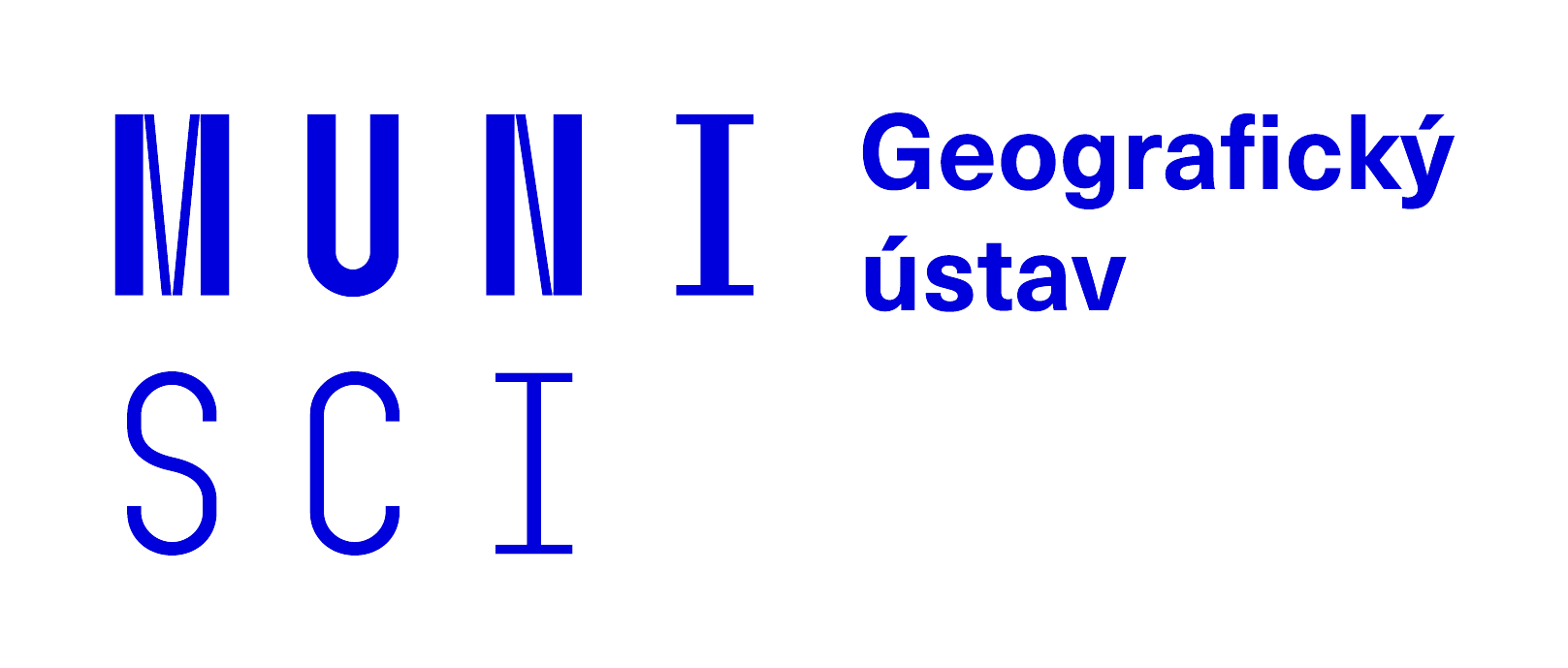 Chyby v kartografické vizualizaci III.

Kompozice, styl a design

Data mobilních operátorů
Lukáš HERMAN
1
Geografický ústav, Přírodovědecká fakulta, Masarykova Univerzita
ORGANIZACE KONCE SEMESTRU
3. projekt – deadline odevzdání?
2. května – i přednáška bude v Z7  

4. ročník – terénní cvičení – kdy, kolik lidí? 
5. ročník – (před)termín zkoušky
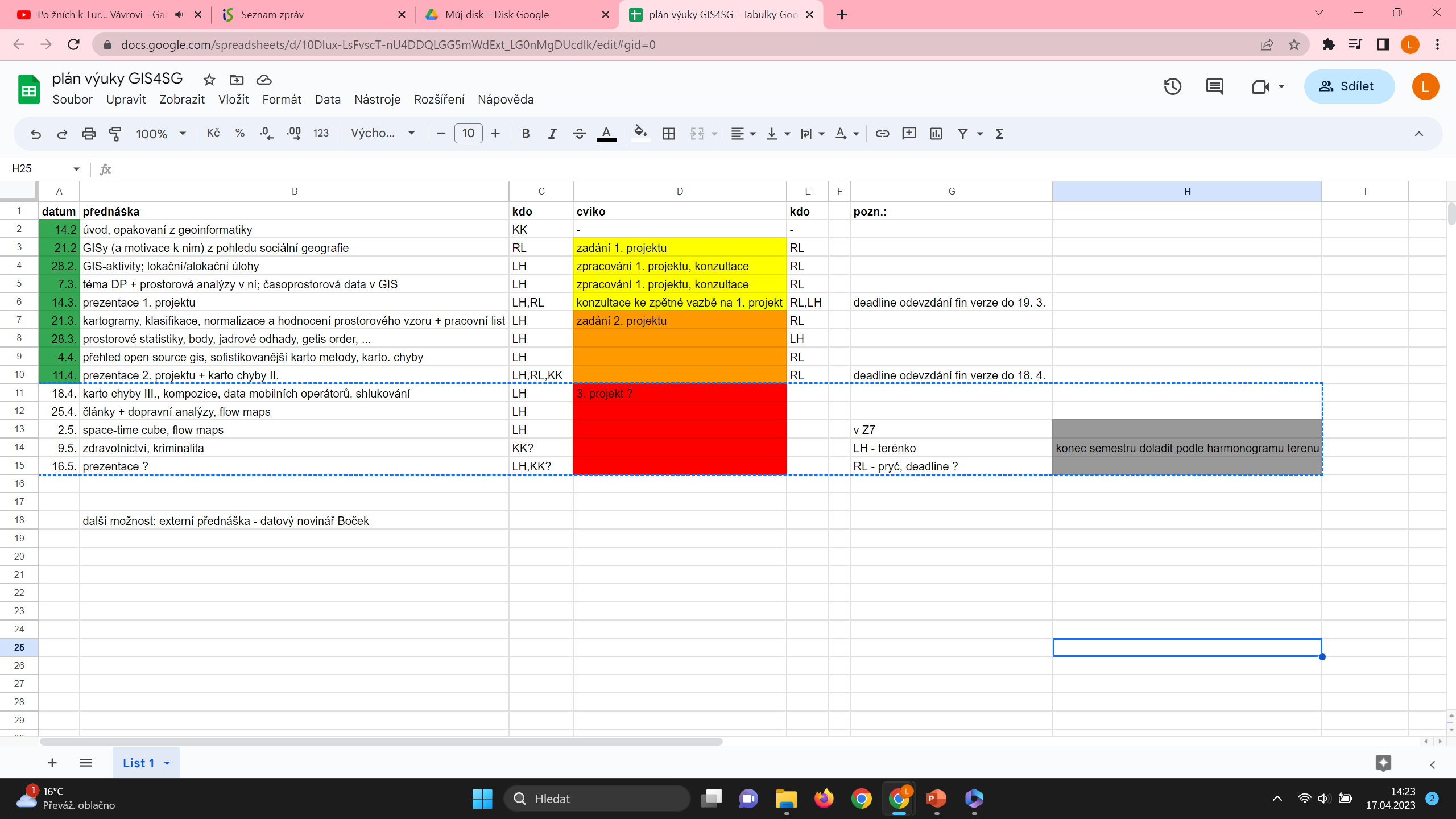 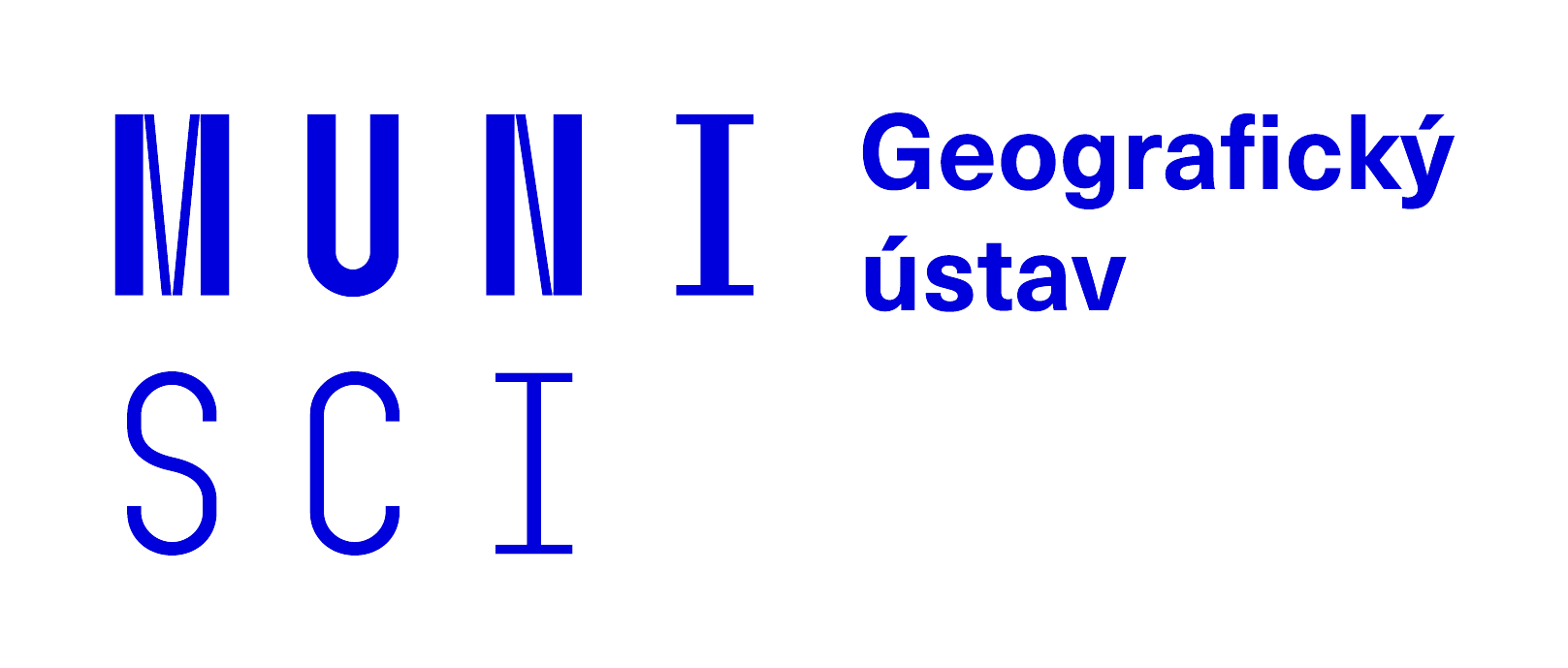 2
Geografický ústav, Přírodovědecká fakulta, Masarykova Univerzita
ZKOUŠKA
Termín: ?
Forma: ústní 
Část hodnocení (bodování) budou tvořit výsledky cviční 
Obsah: ?
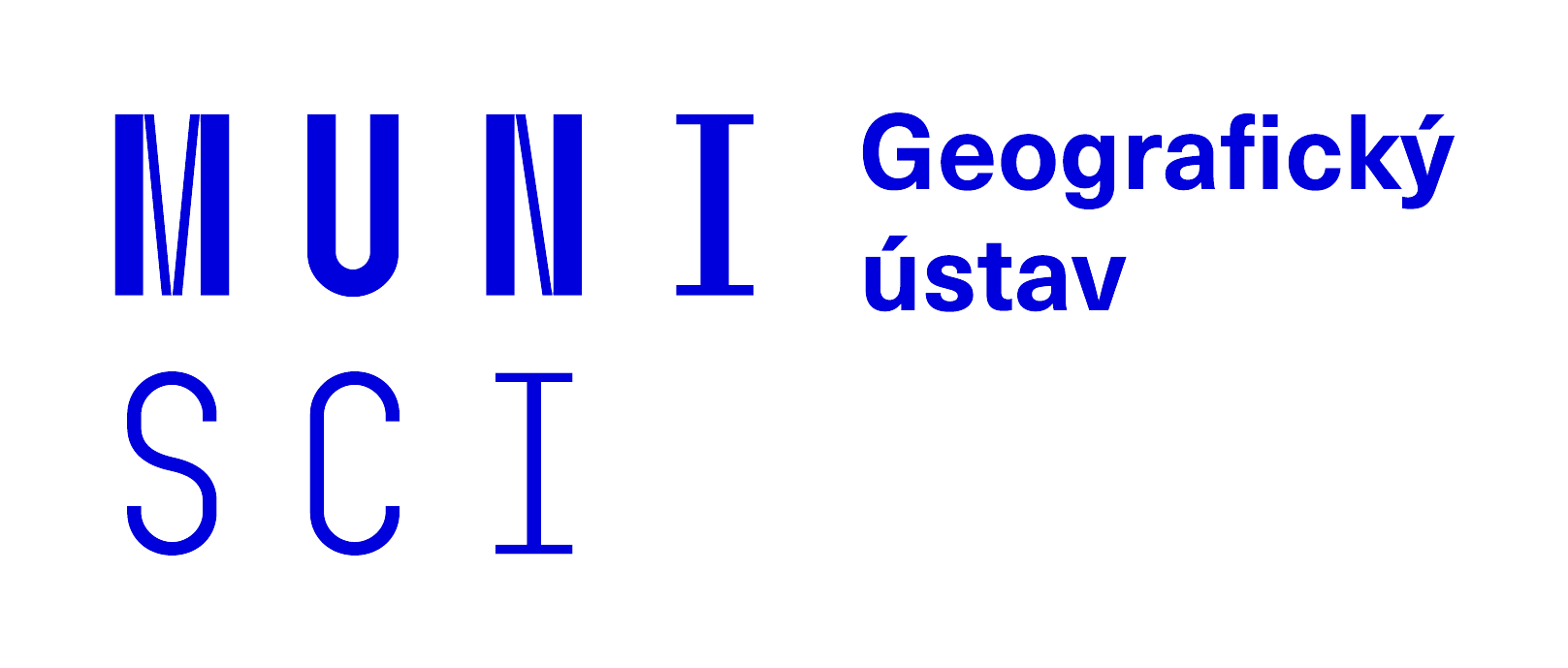 3
Geografický ústav, Přírodovědecká fakulta, Masarykova Univerzita
O ČEM BUDE ŘEČ
Volba metody 
Matematické základy (zobrazení apod.) 
Klasifikace dat
Legendy
Barvy 
Popis 				       	 dokončení 
Rozvržení mapového listu a celkový design	 dnes
minule
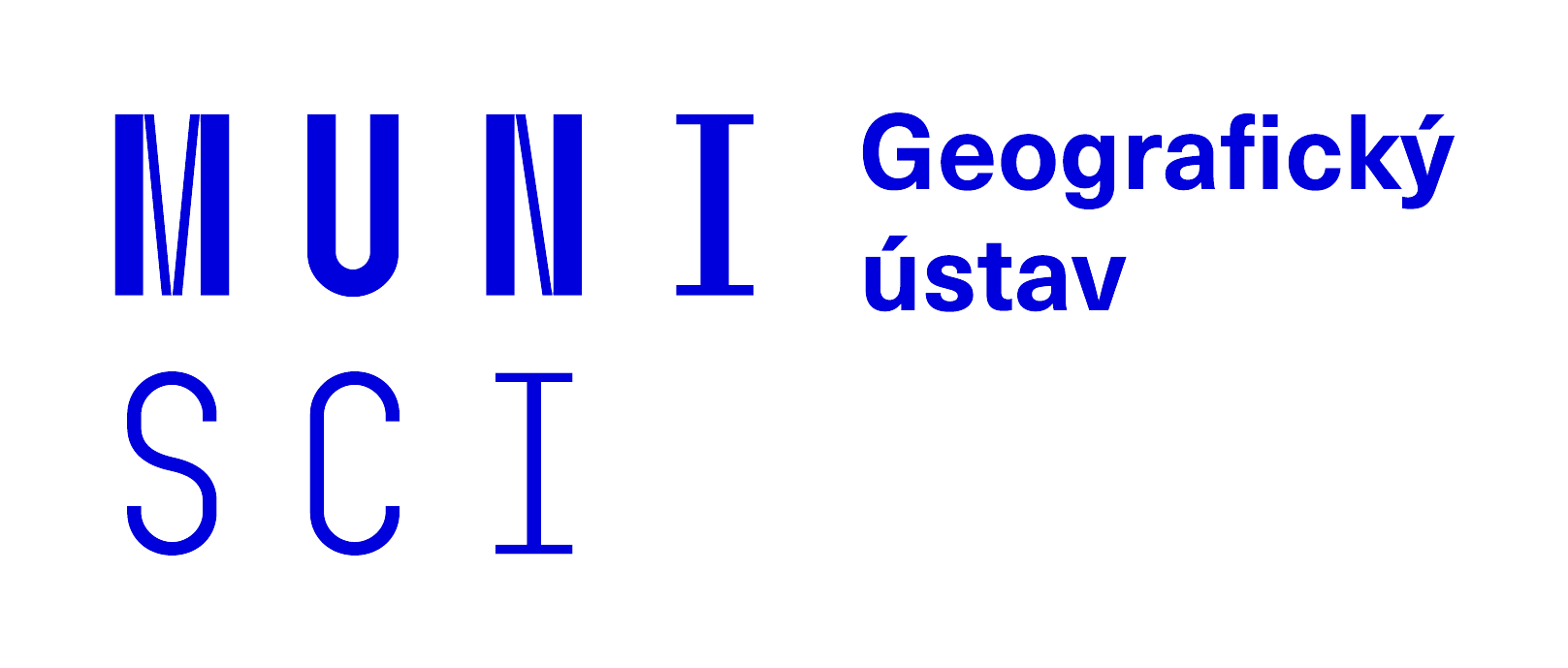 4
Geografický ústav, Přírodovědecká fakulta, Masarykova Univerzita
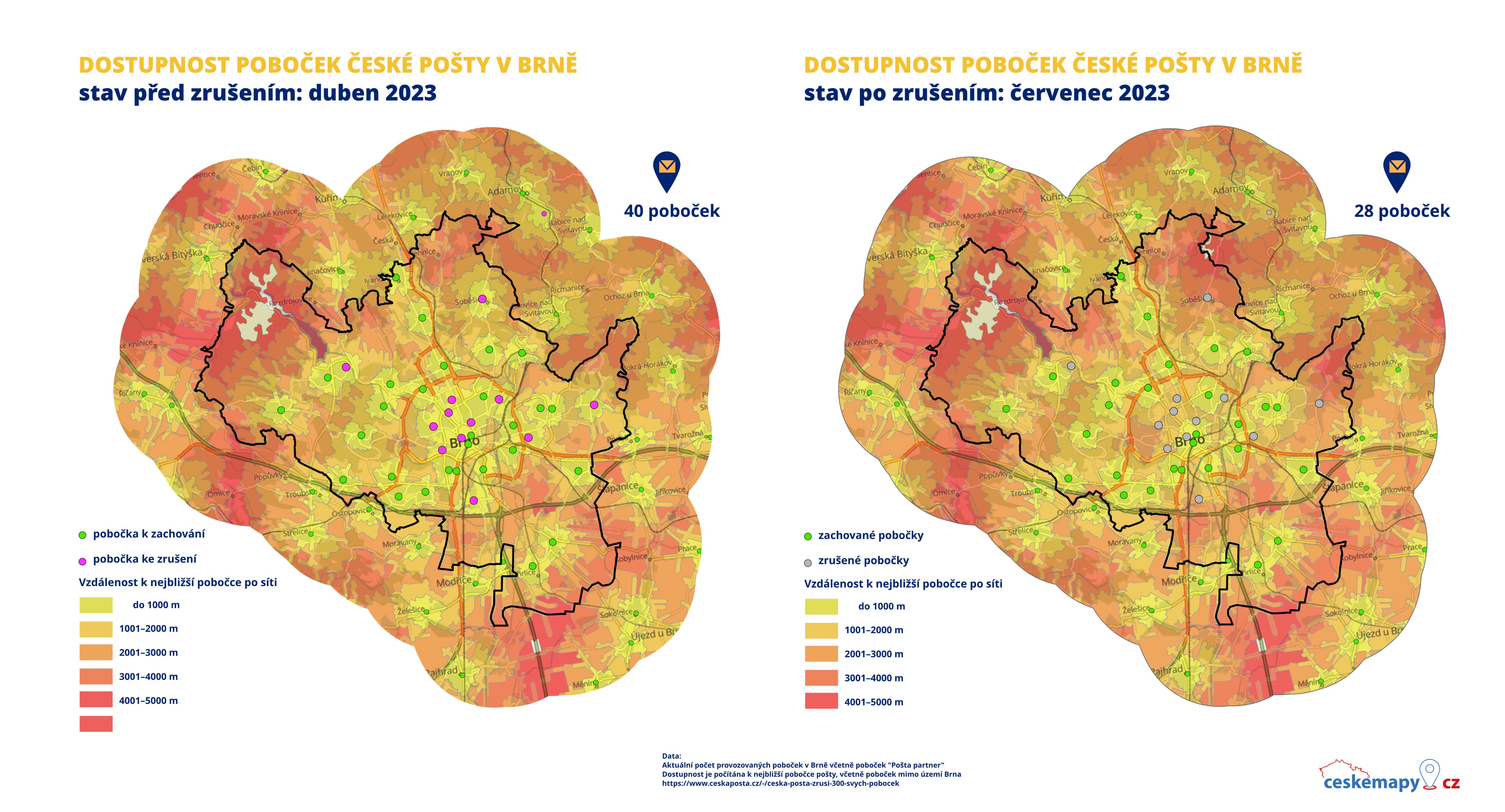 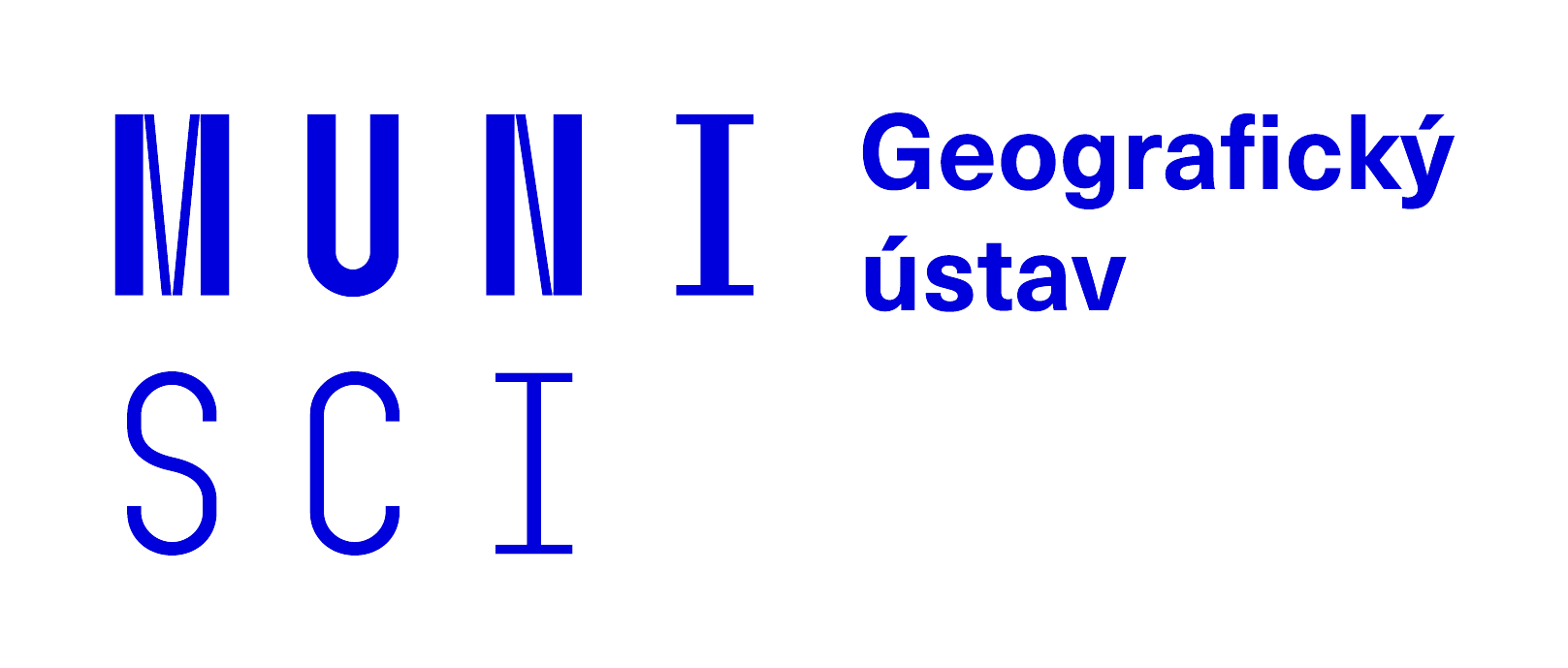 5
Geografický ústav, Přírodovědecká fakulta, Masarykova Univerzita
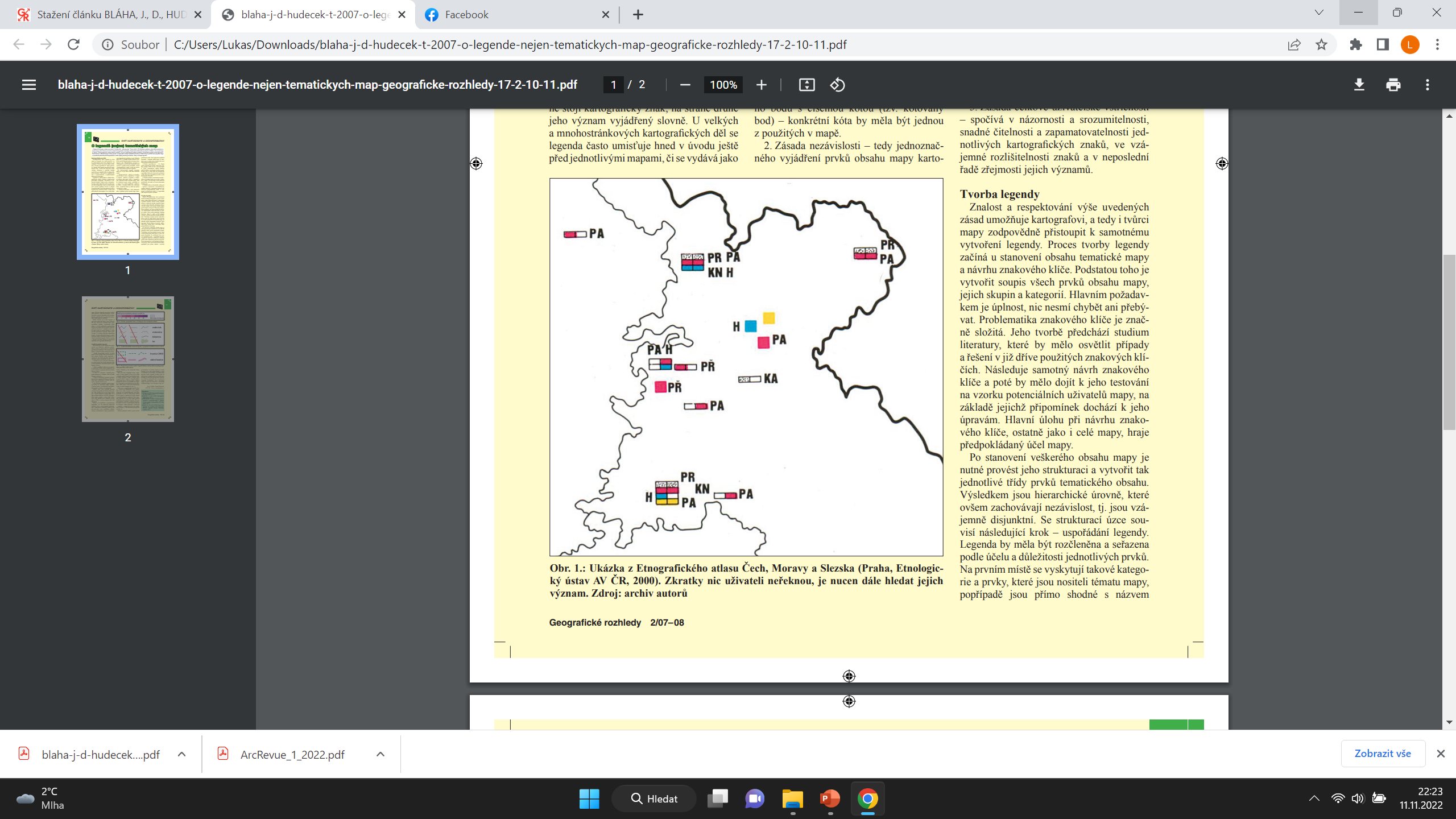 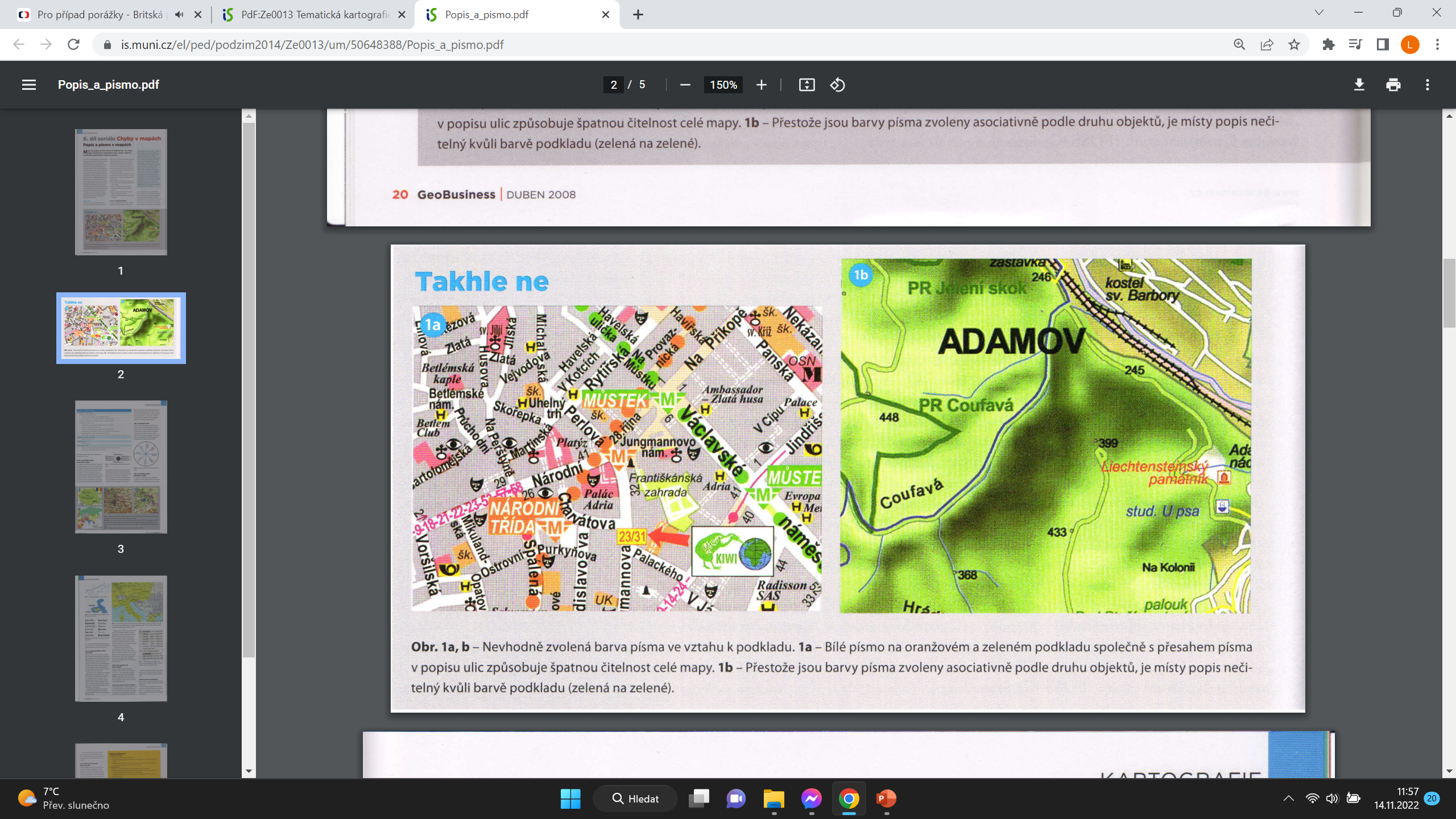 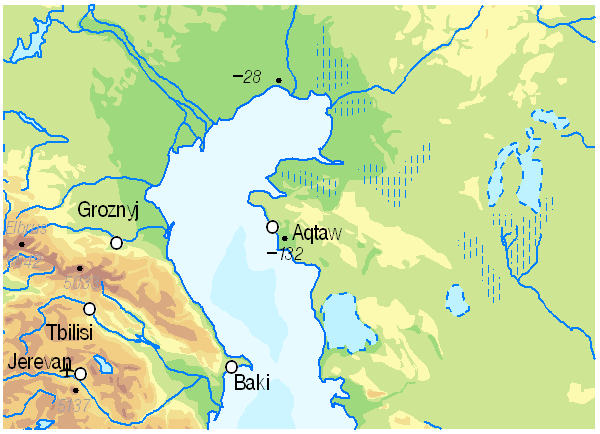 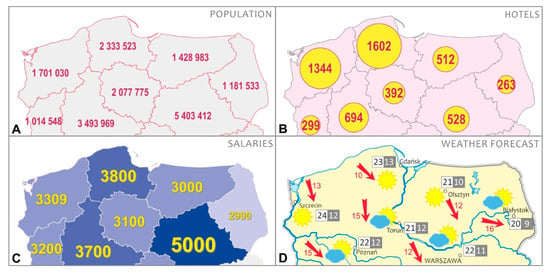 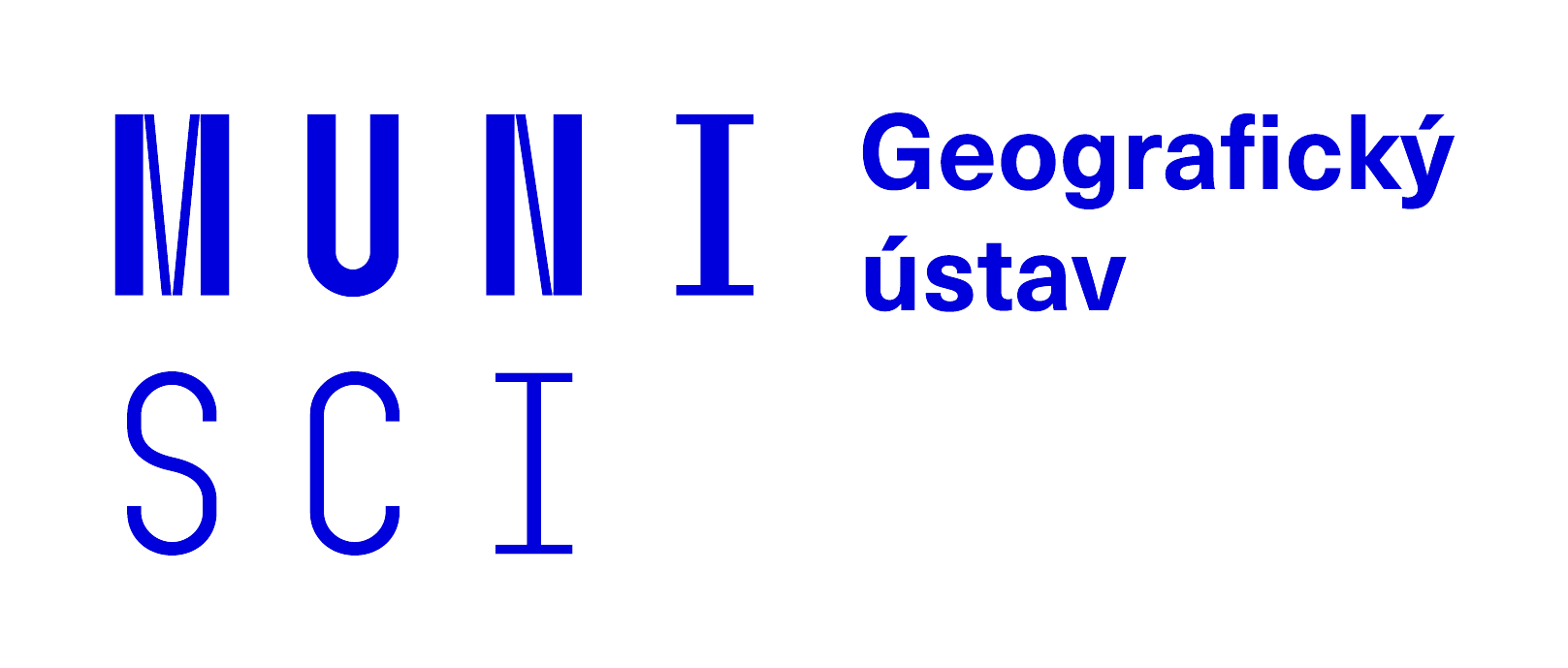 6
Geografický ústav, Přírodovědecká fakulta, Masarykova Univerzita
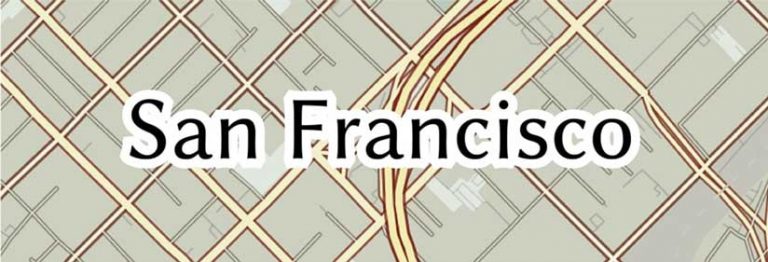 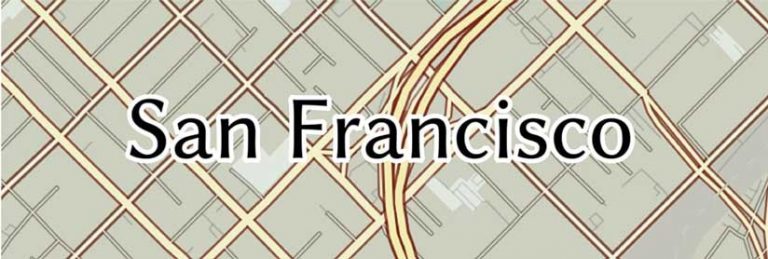 HALO
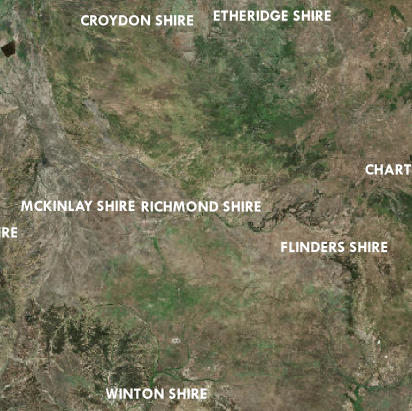 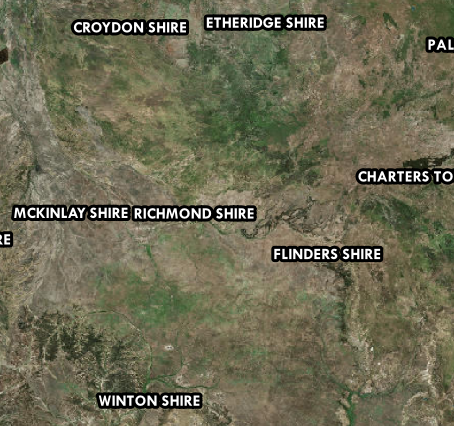 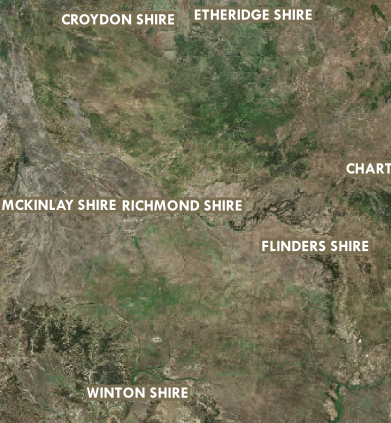 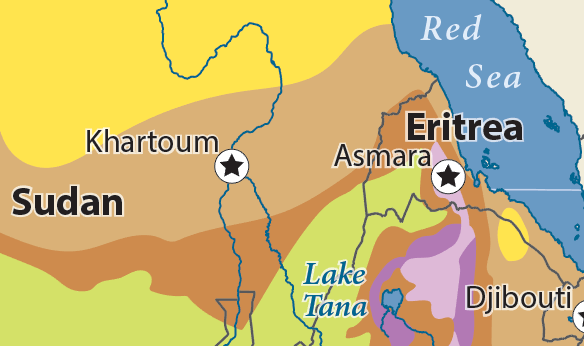 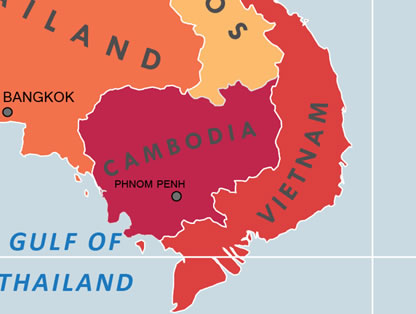 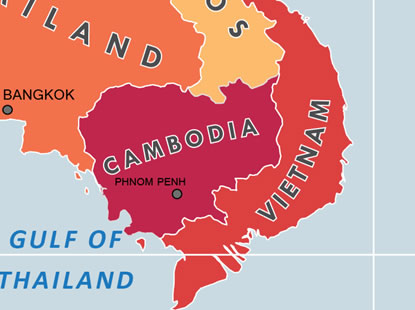 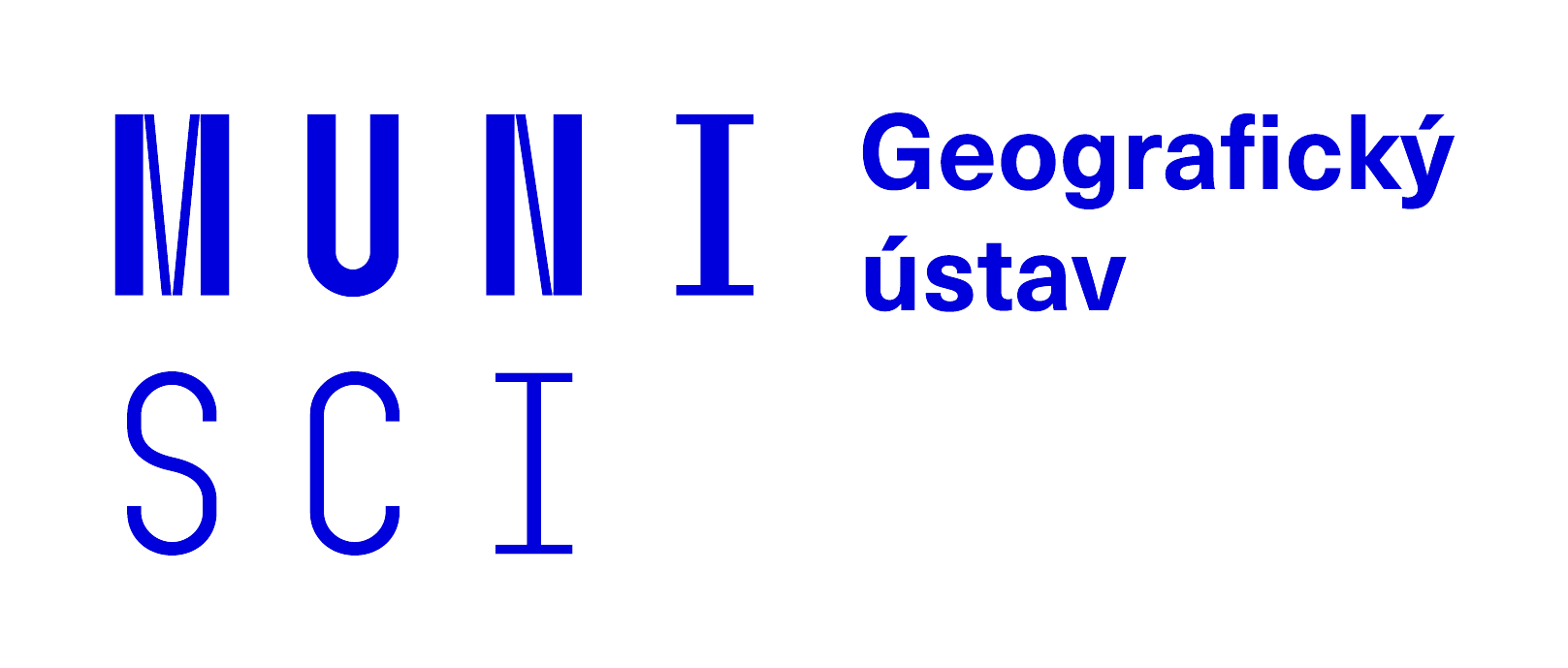 7
Geografický ústav, Přírodovědecká fakulta, Masarykova Univerzita
TOPOLOGICKÉ CHYBY & POŘADÍ VRSTEV
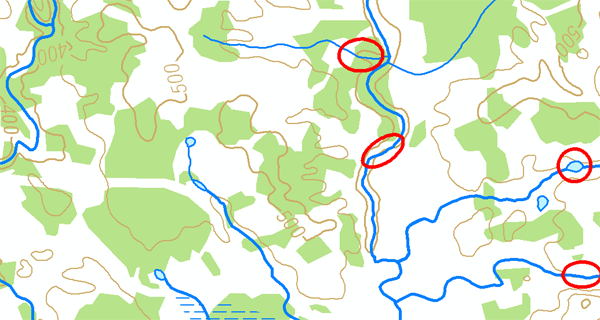 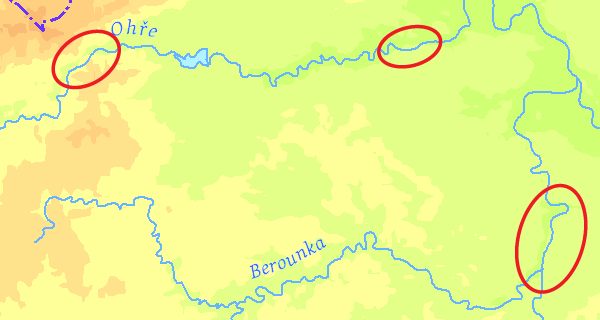 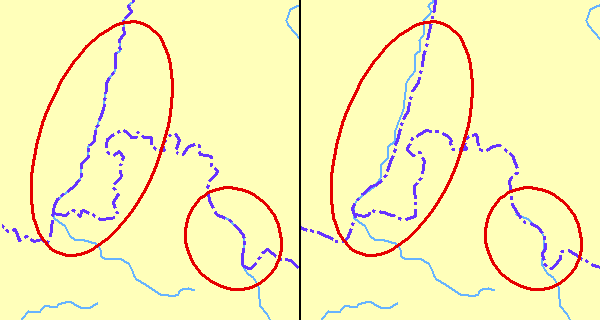 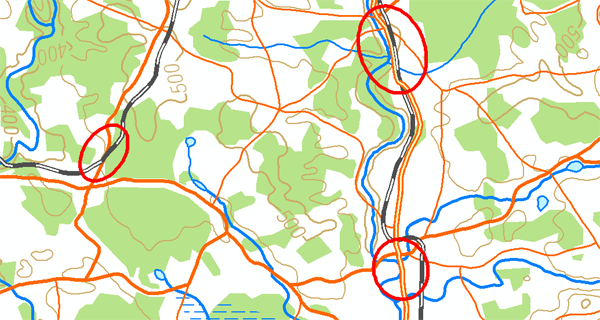 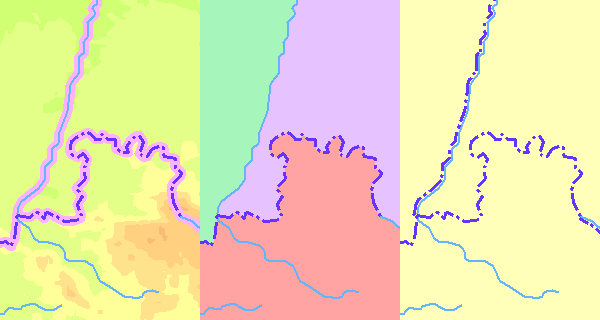 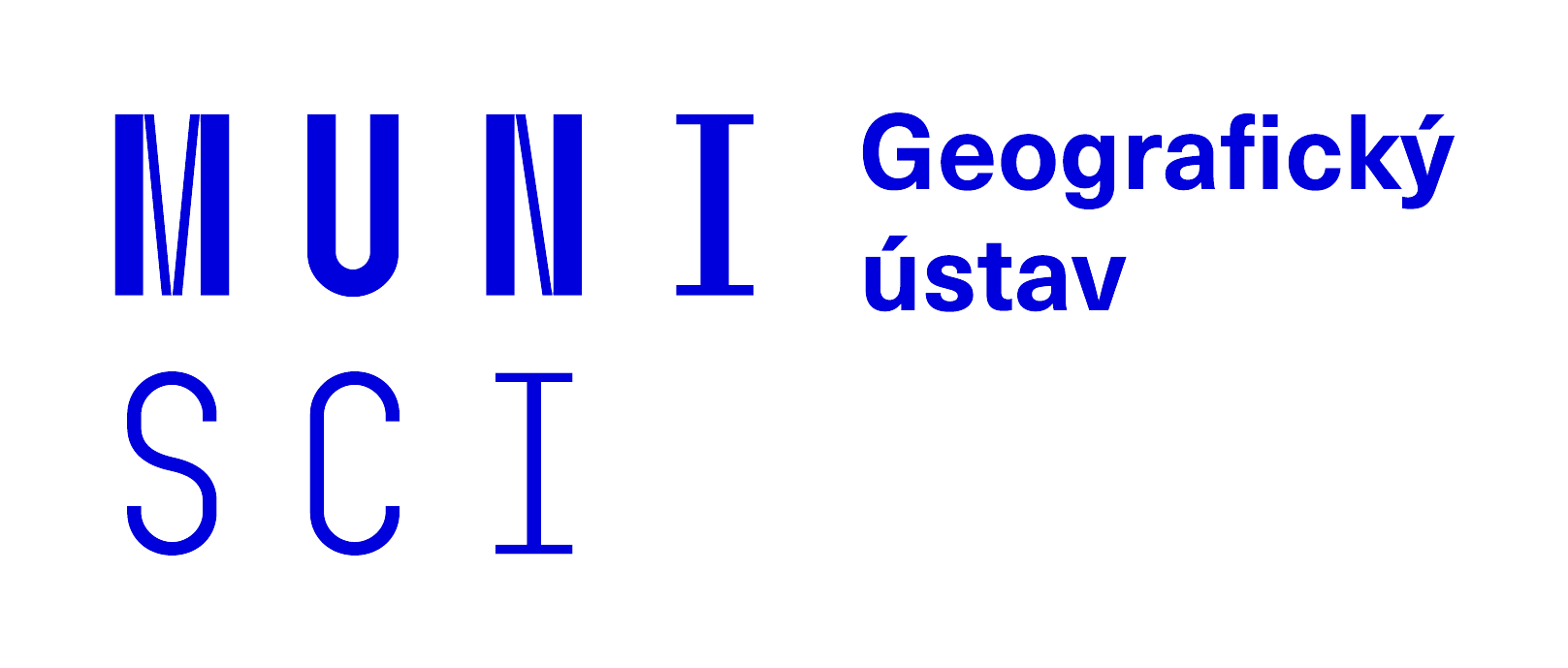 8
Geografický ústav, Přírodovědecká fakulta, Masarykova Univerzita
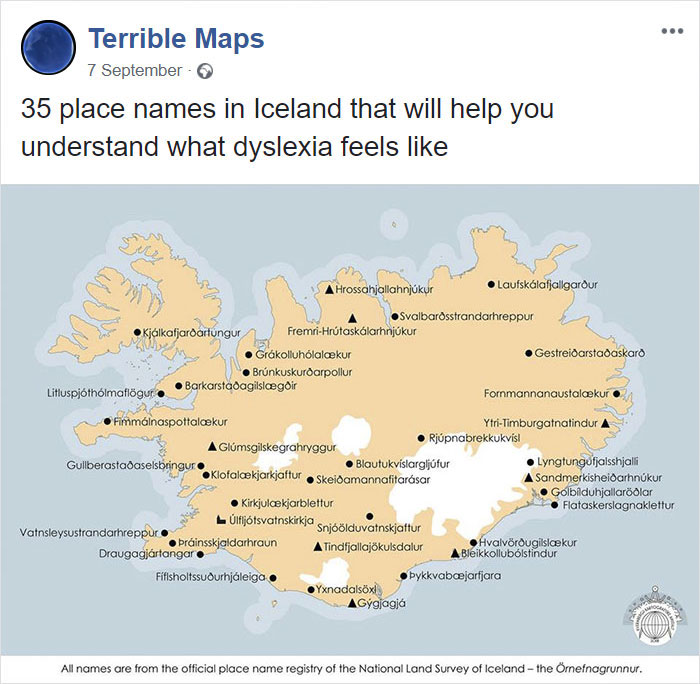 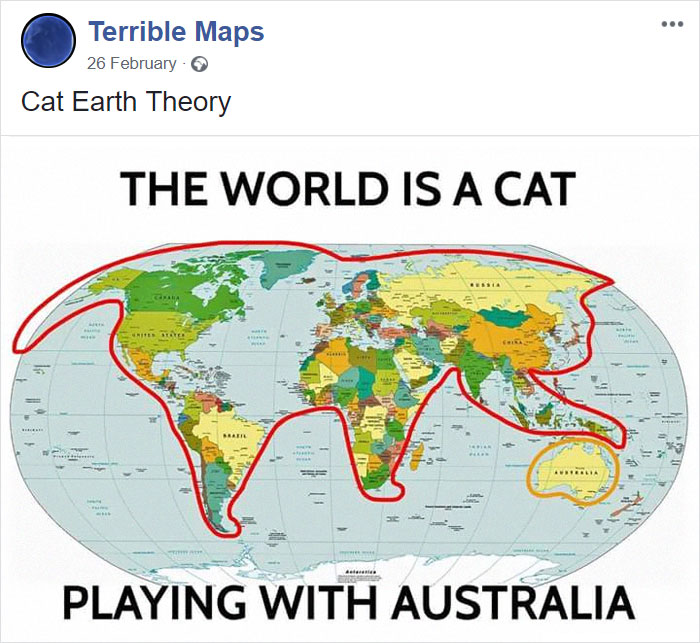 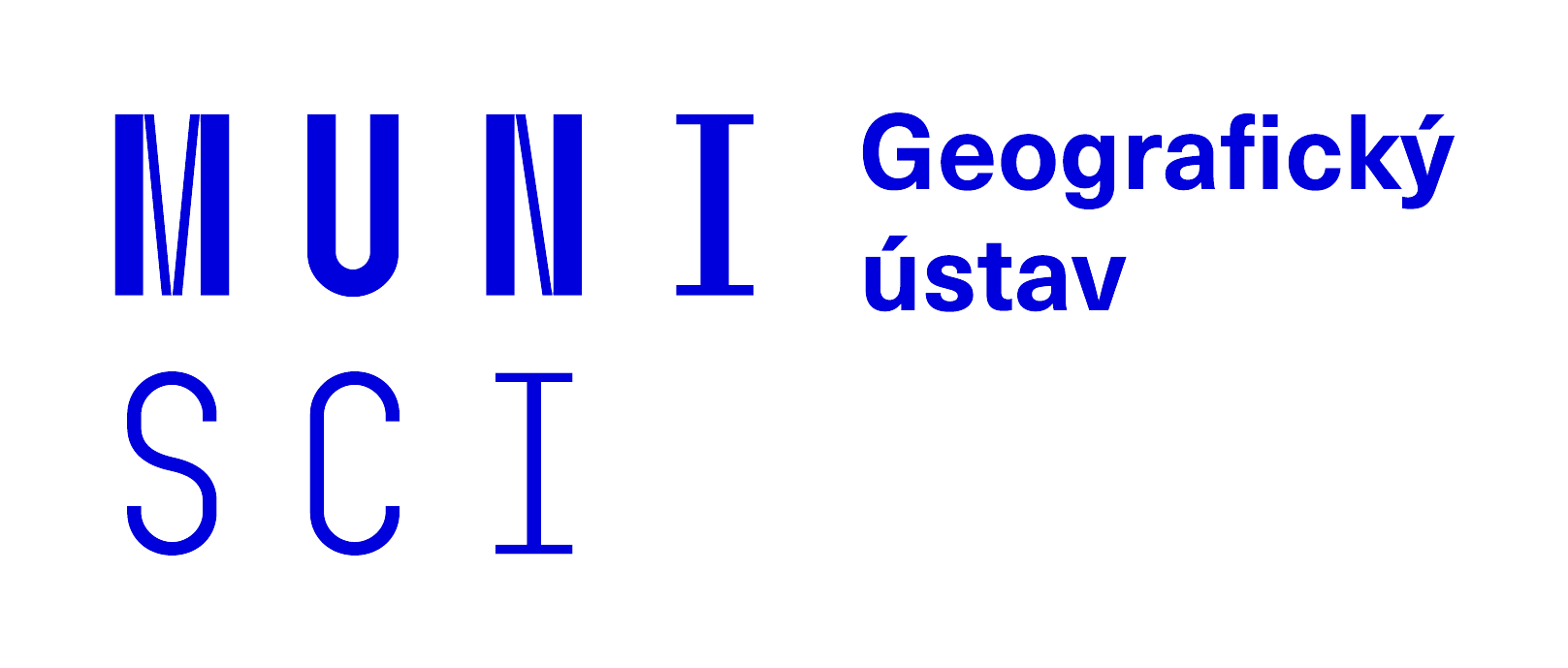 9
Geografický ústav, Přírodovědecká fakulta, Masarykova Univerzita
STYL ....
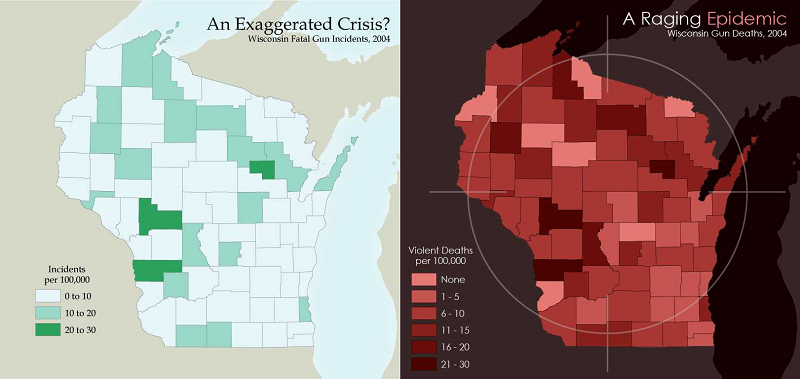 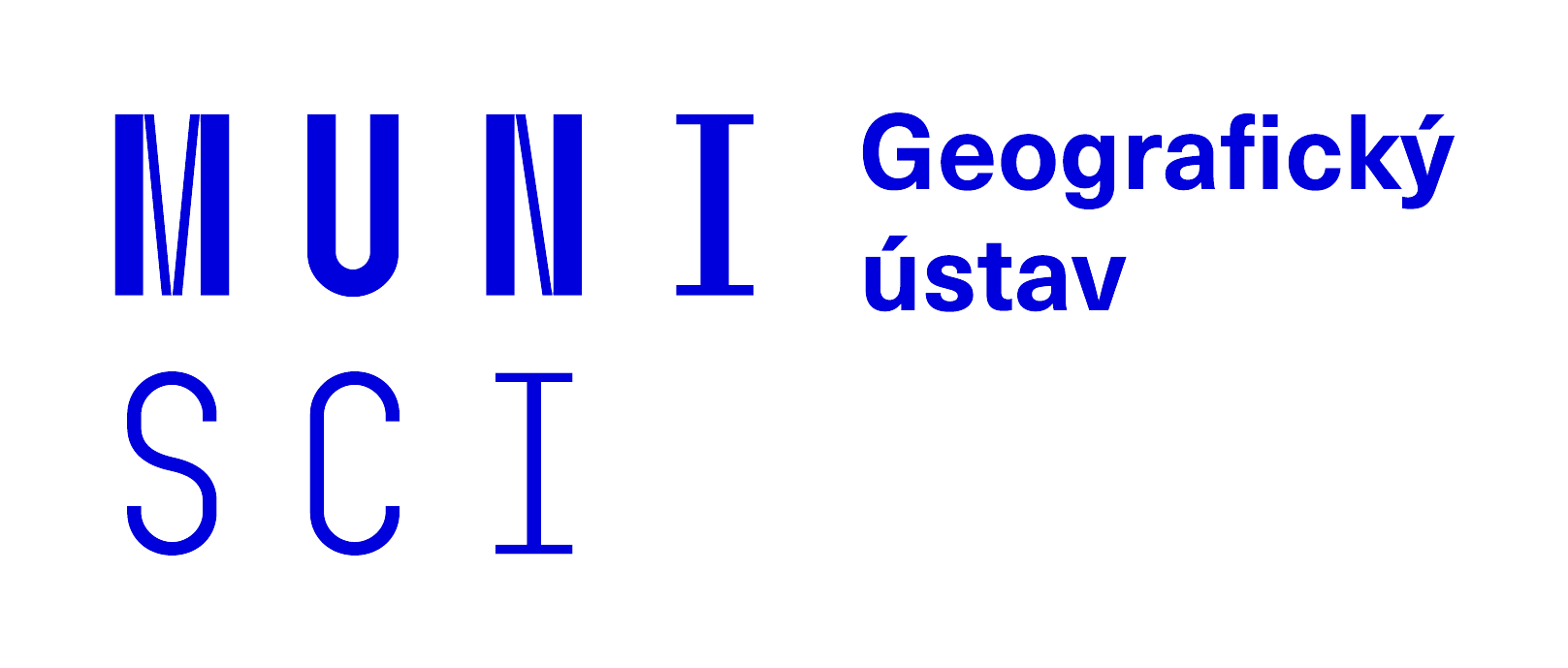 10
Geografický ústav, Přírodovědecká fakulta, Masarykova Univerzita
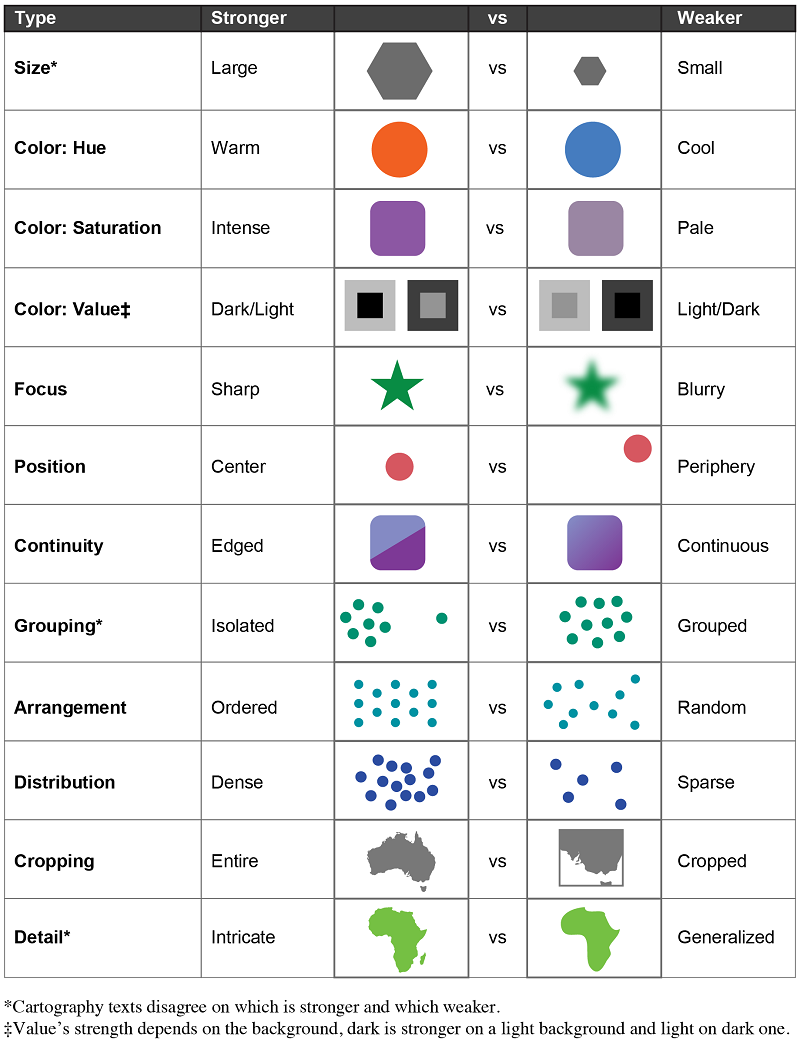 DESIGN
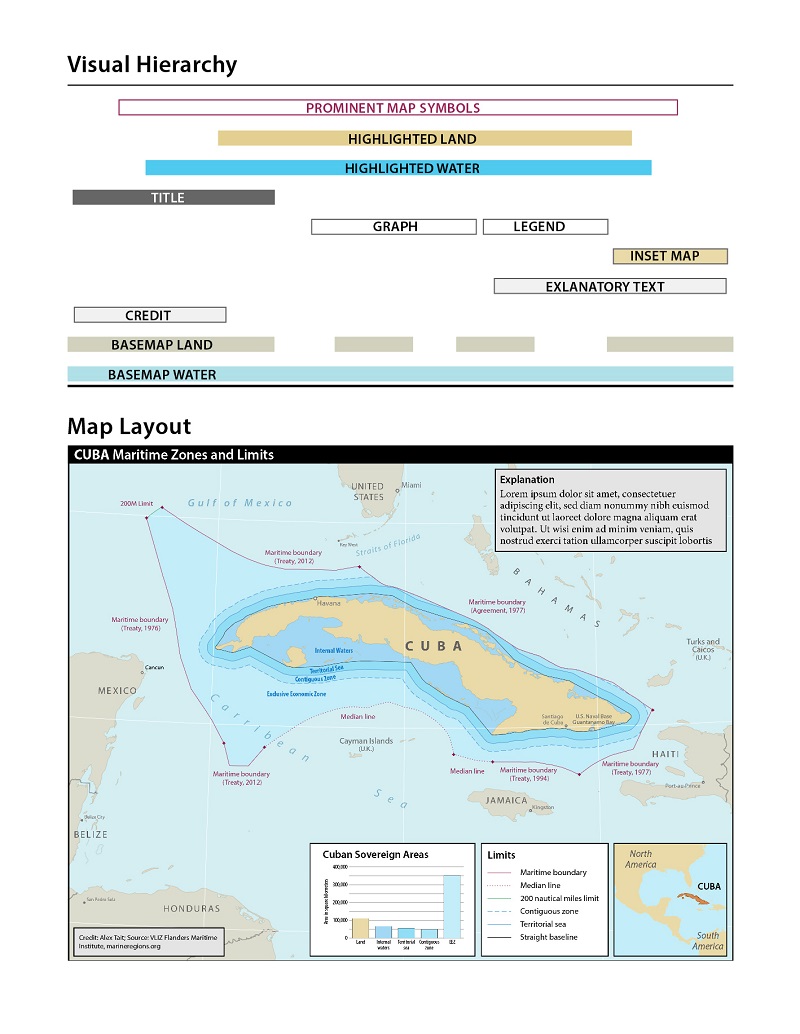 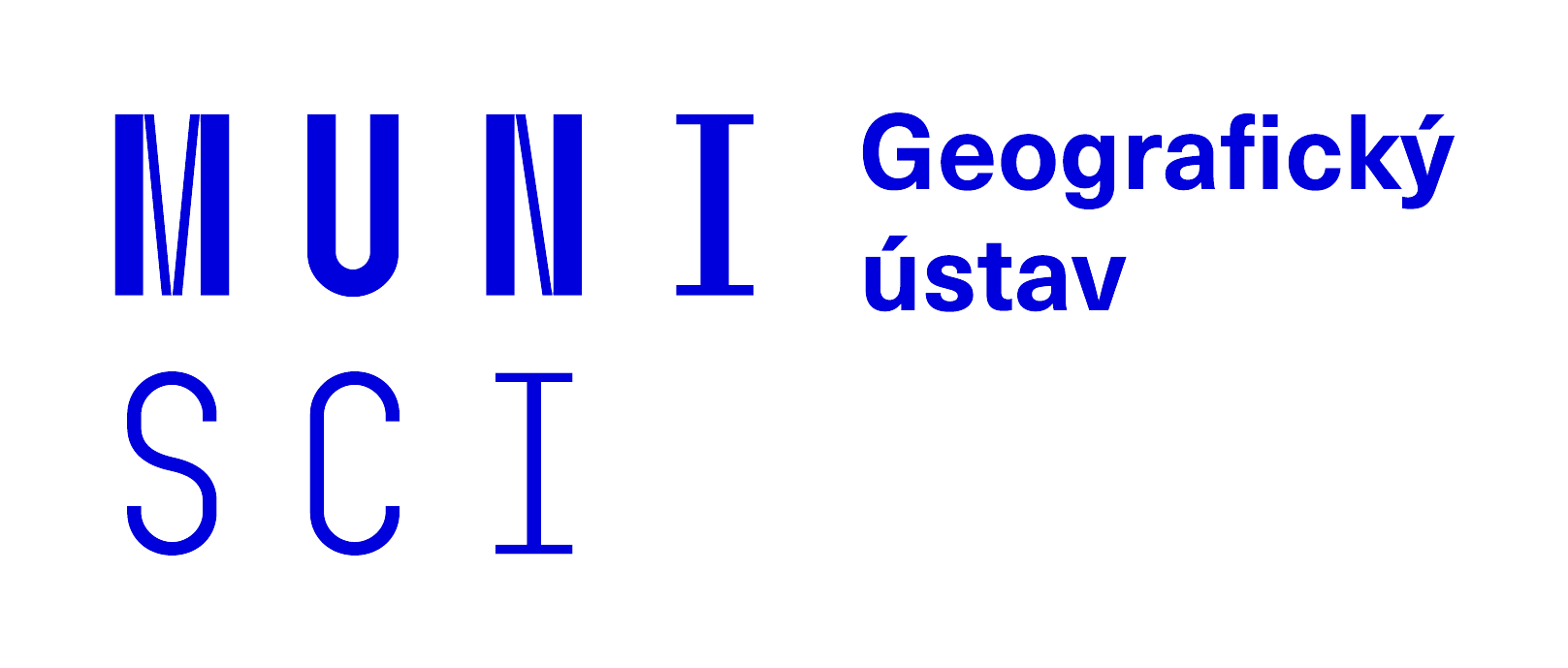 11
Geografický ústav, Přírodovědecká fakulta, Masarykova Univerzita
DESIGN
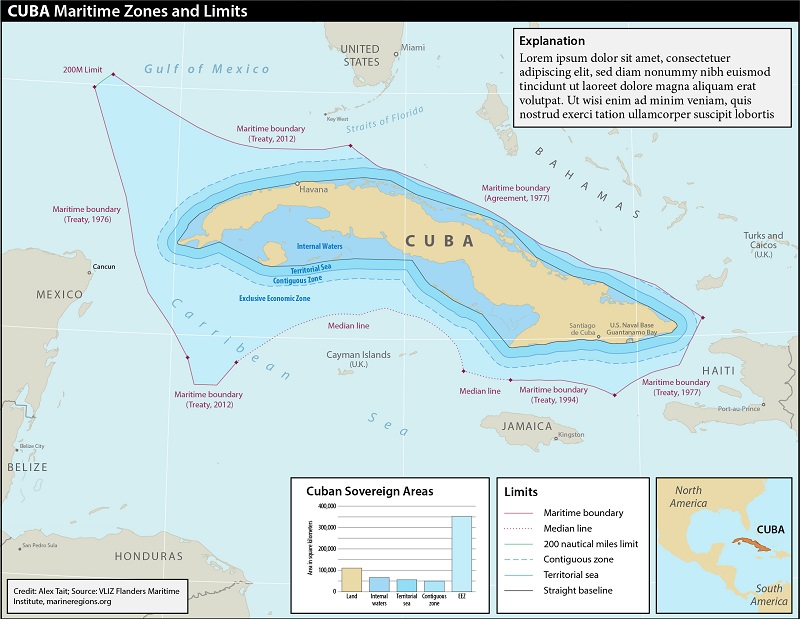 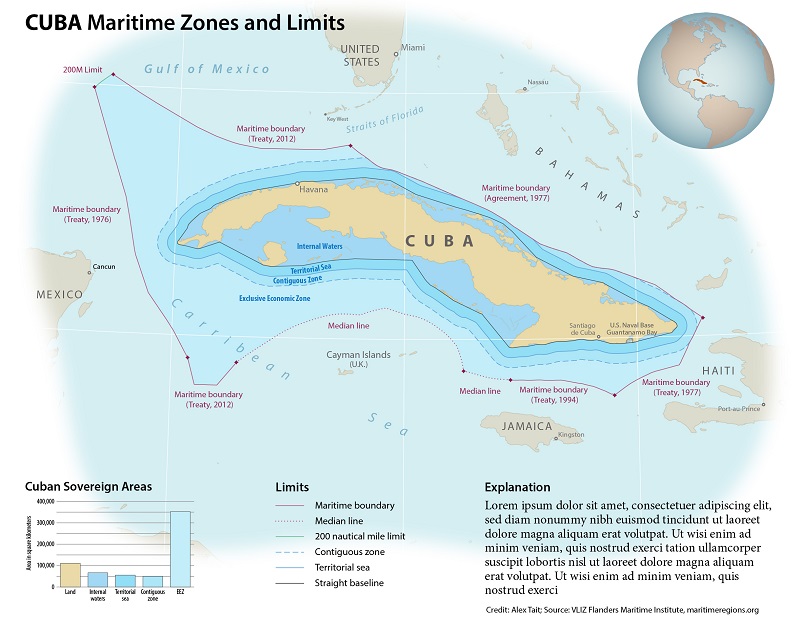 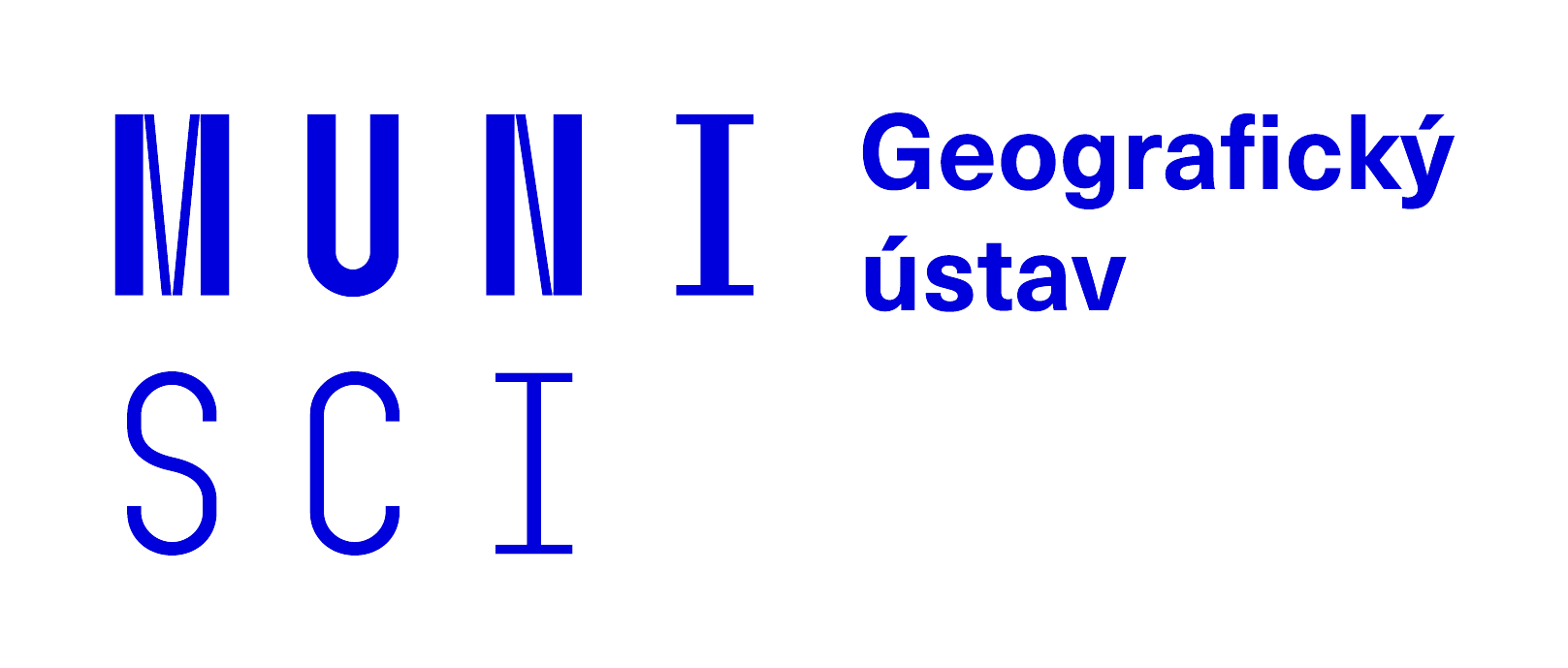 12
Geografický ústav, Přírodovědecká fakulta, Masarykova Univerzita
ROZVEŽENÍ MAPOVÉHO LISTU
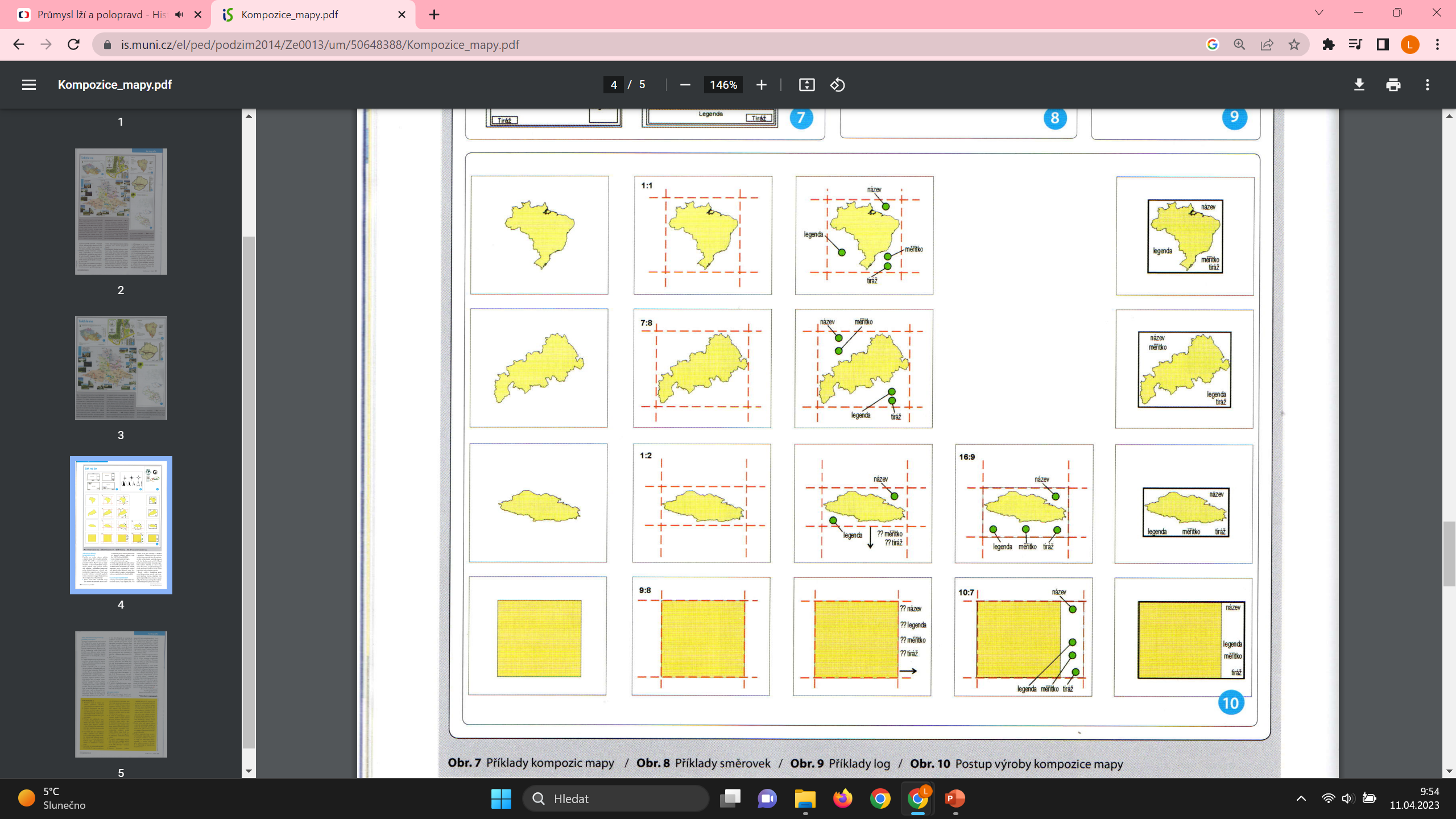 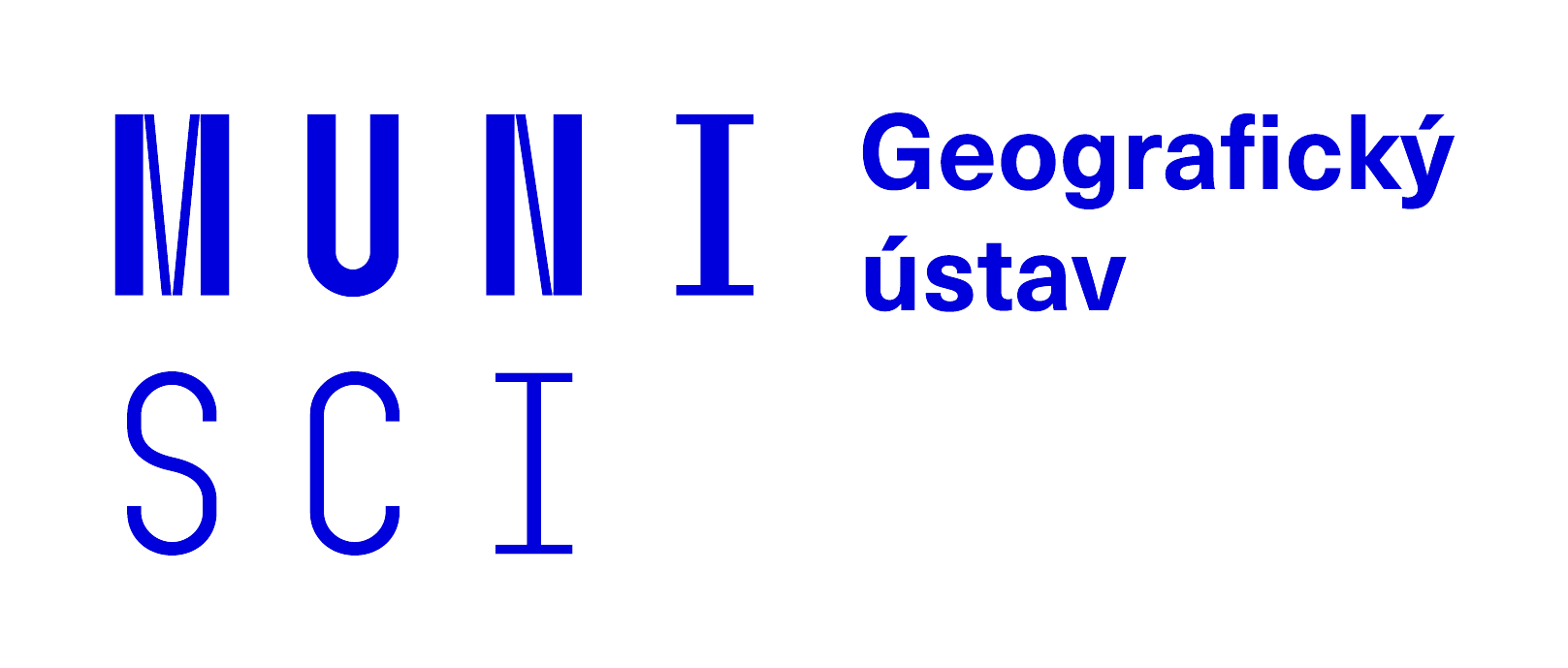 13
Geografický ústav, Přírodovědecká fakulta, Masarykova Univerzita
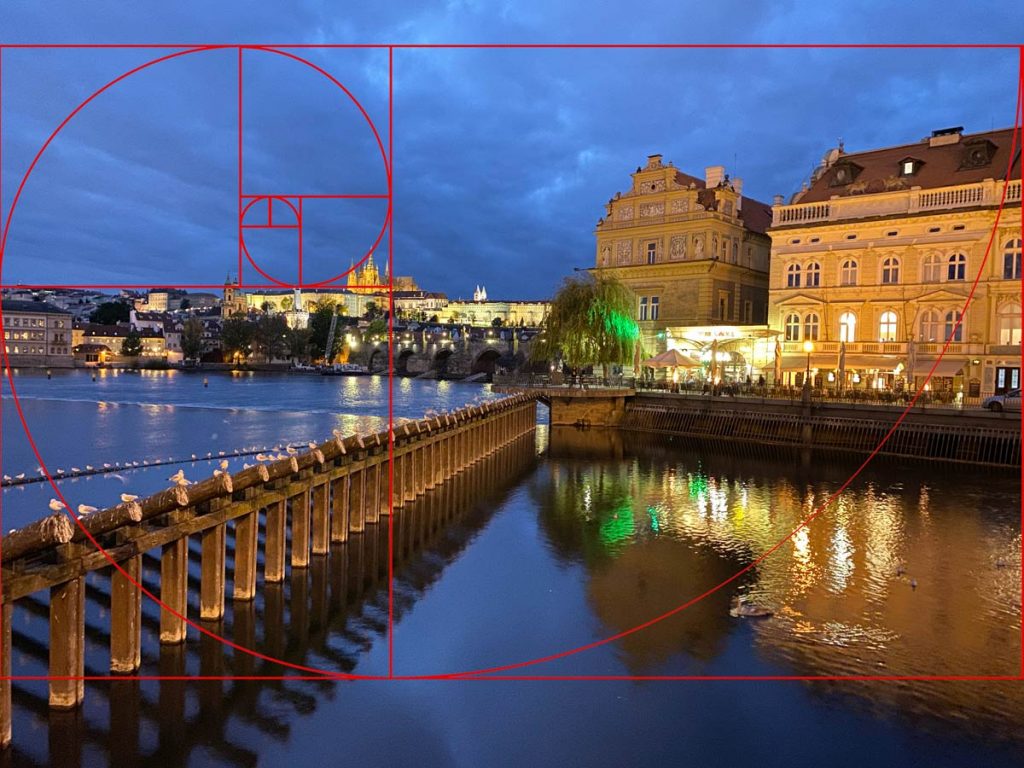 ZLATÝ ŘEZ
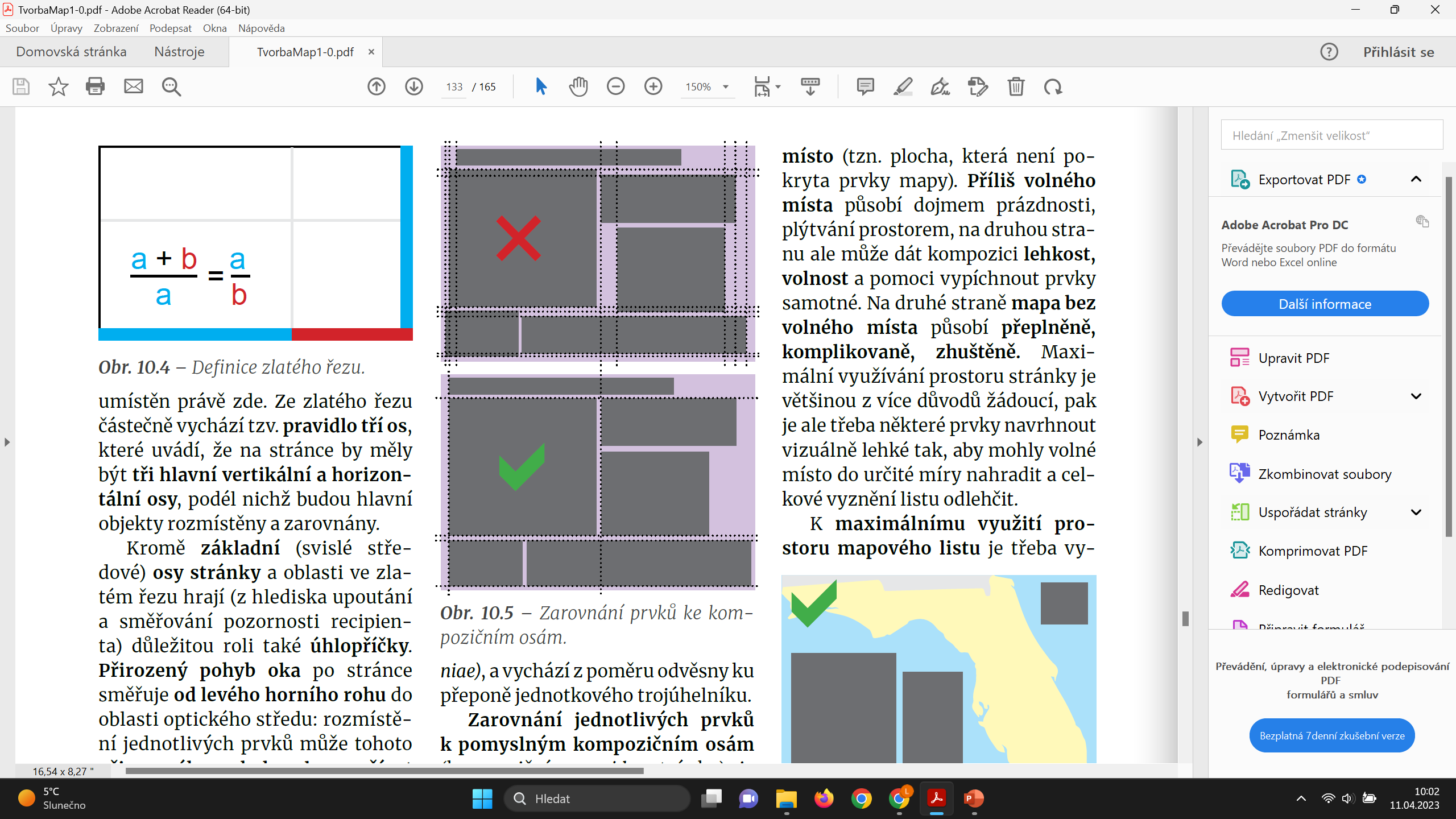 1,61
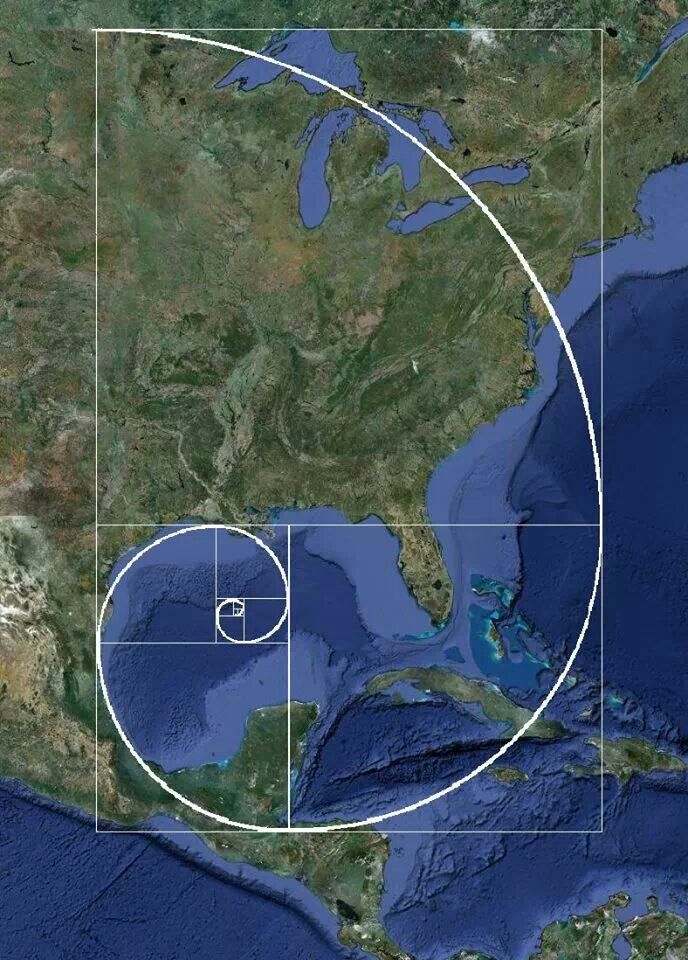 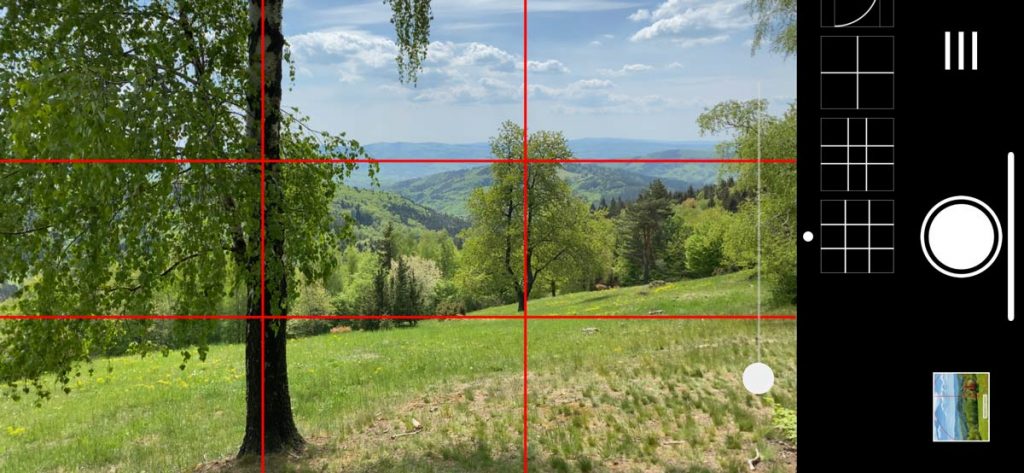 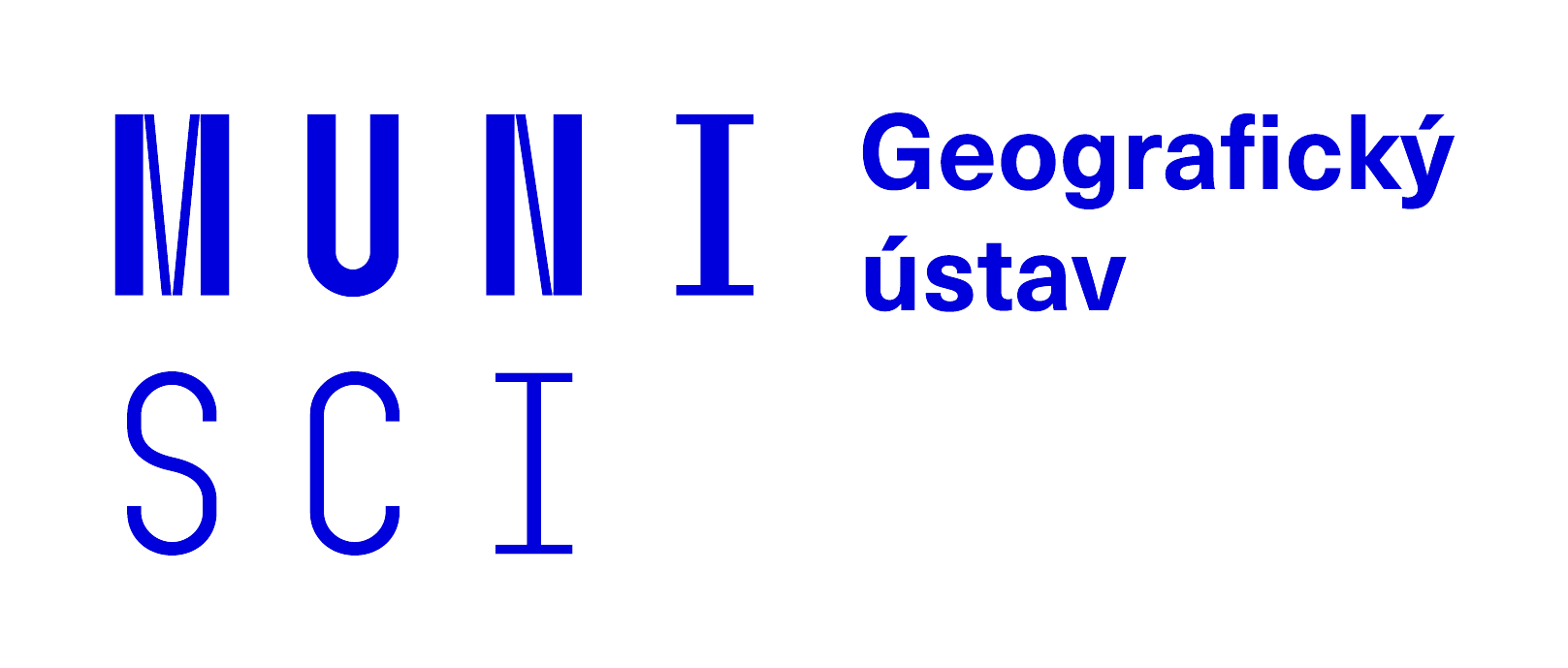 Pravidlo třetin 
14
Geografický ústav, Přírodovědecká fakulta, Masarykova Univerzita
KVÍZ ...
Urči, která varianta mapového layoutu je správná / lepší 

V potaz berte uvedenou charakteristiku 

Pokud není uvedeno jinak, vybíráš jednu možnost ze dvou.
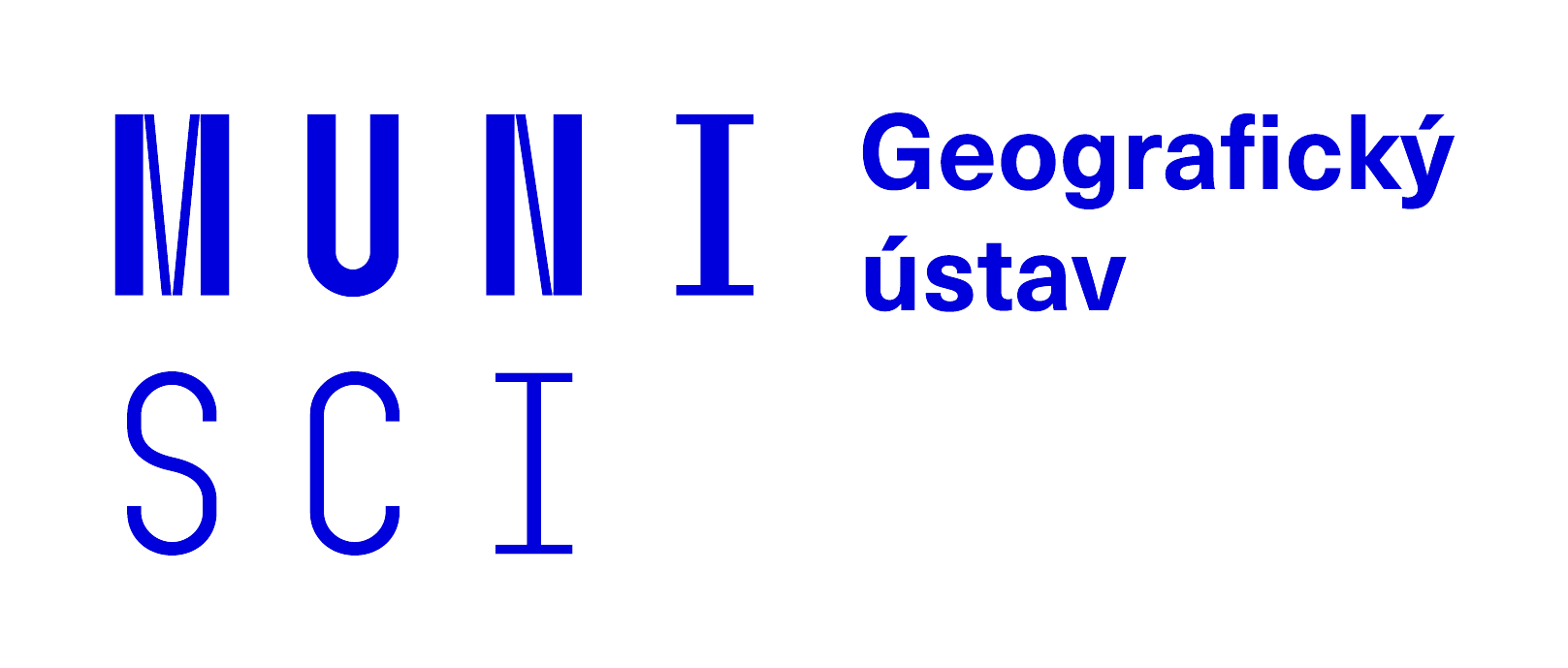 15
Geografický ústav, Přírodovědecká fakulta, Masarykova Univerzita
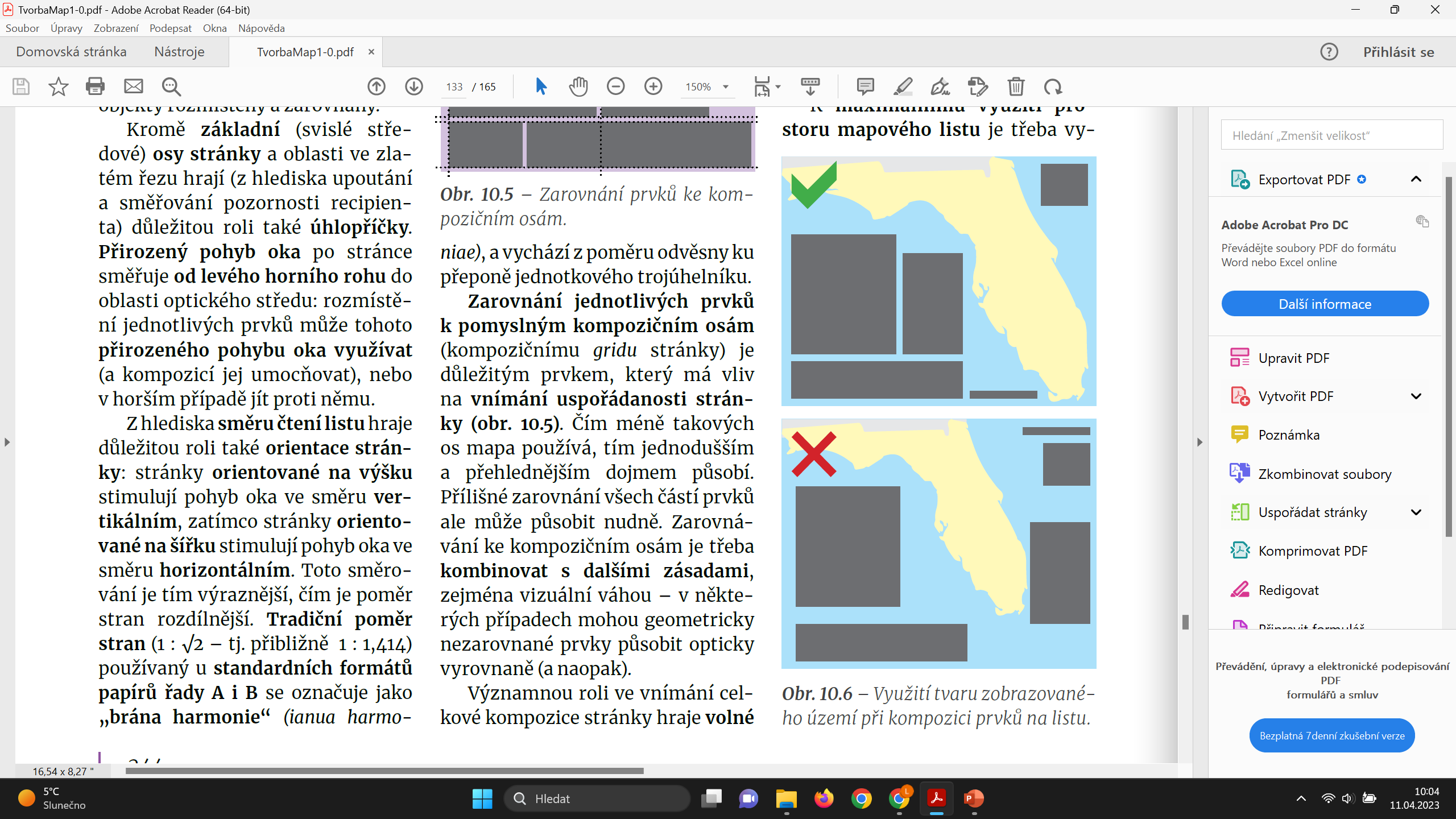 A
1)
Využití tvaru zobrazovaného území při kompozici prvků na listu
B
2)
Zarovnání prvků ke kompozičním osám
A
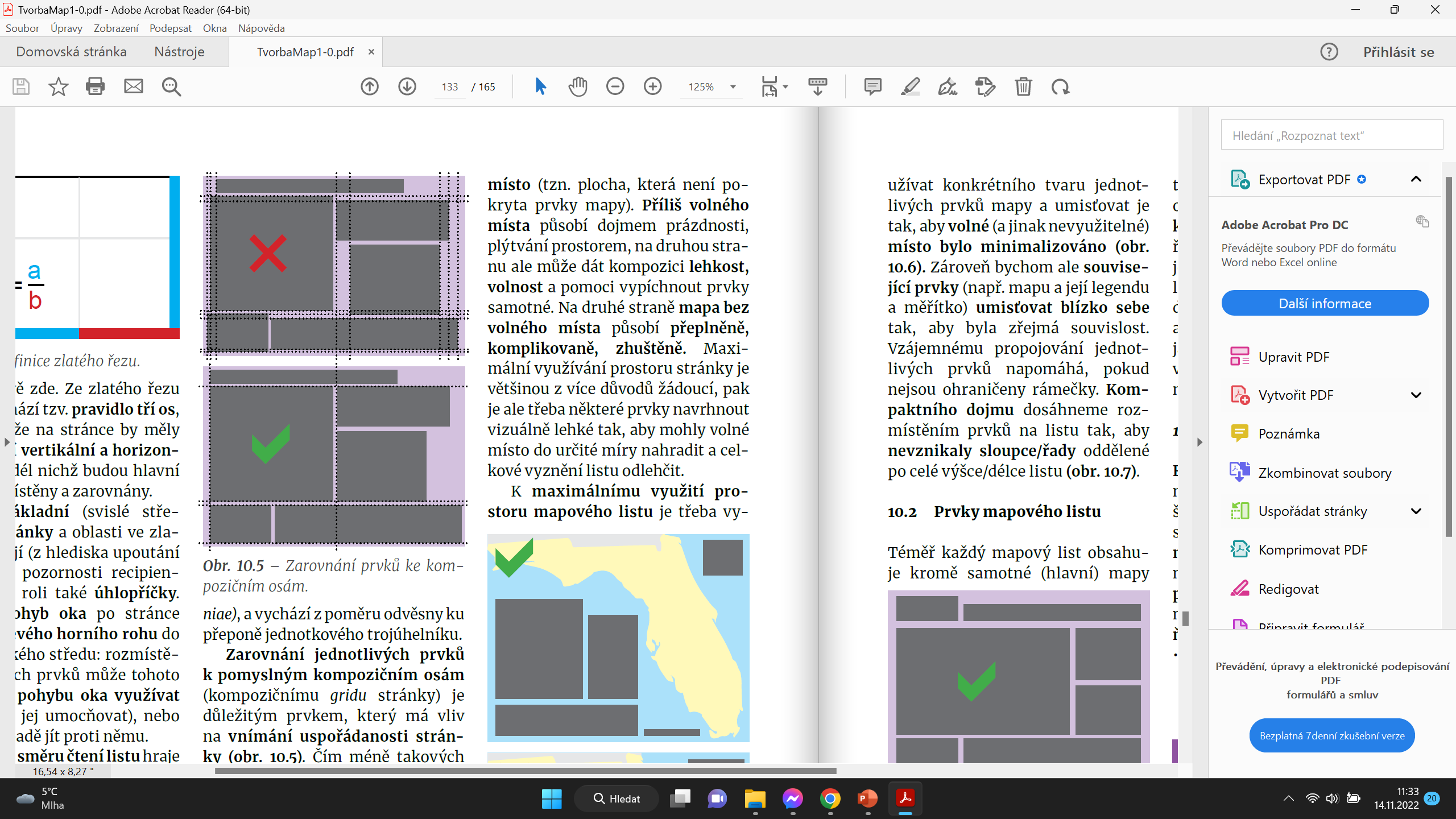 B
3)
Propojení nebo rozbití jednotlivých prvků mapy na listu
A
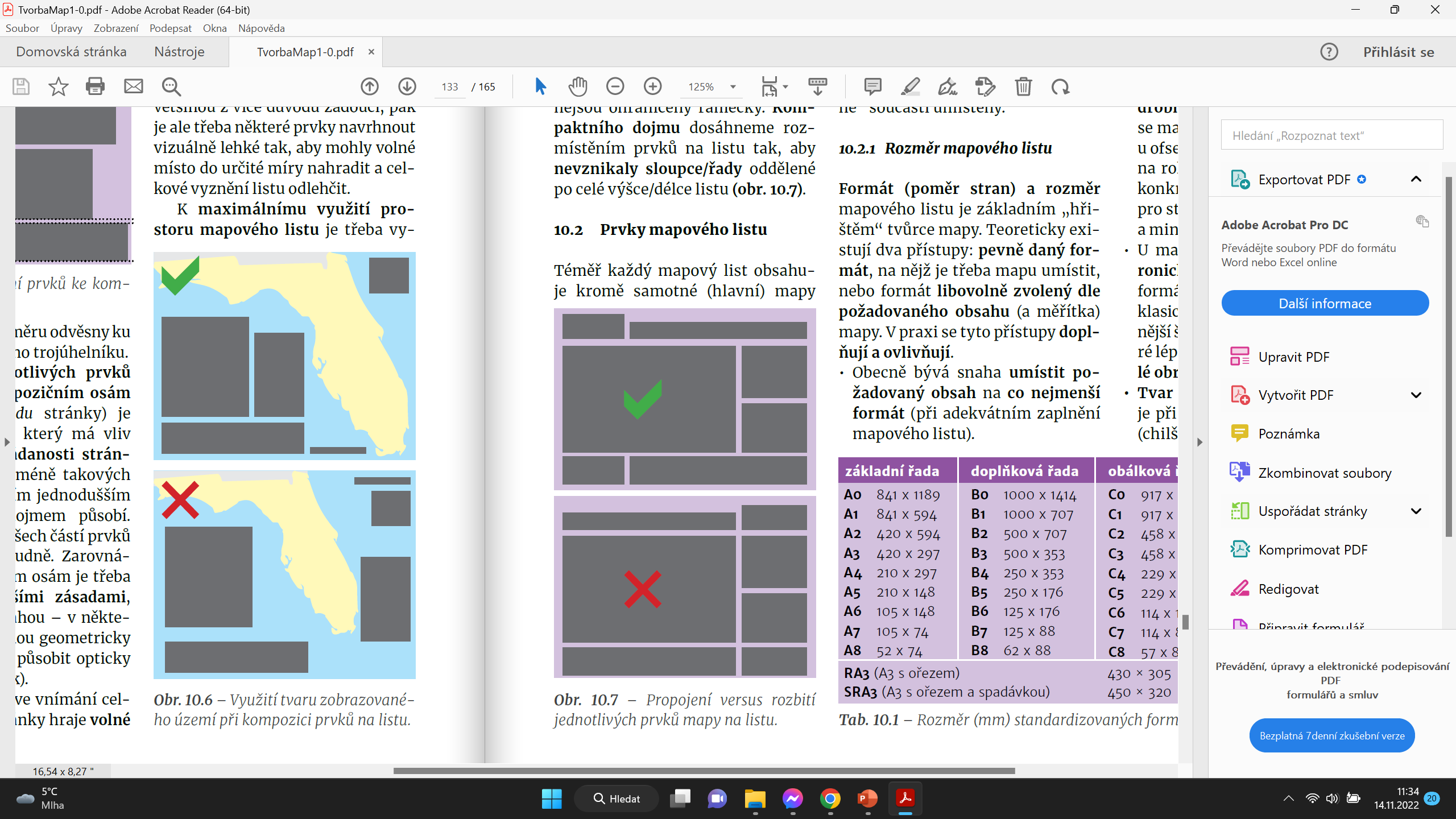 B
Vizuální kontrast I.
4)
Vyber dvě možnosti
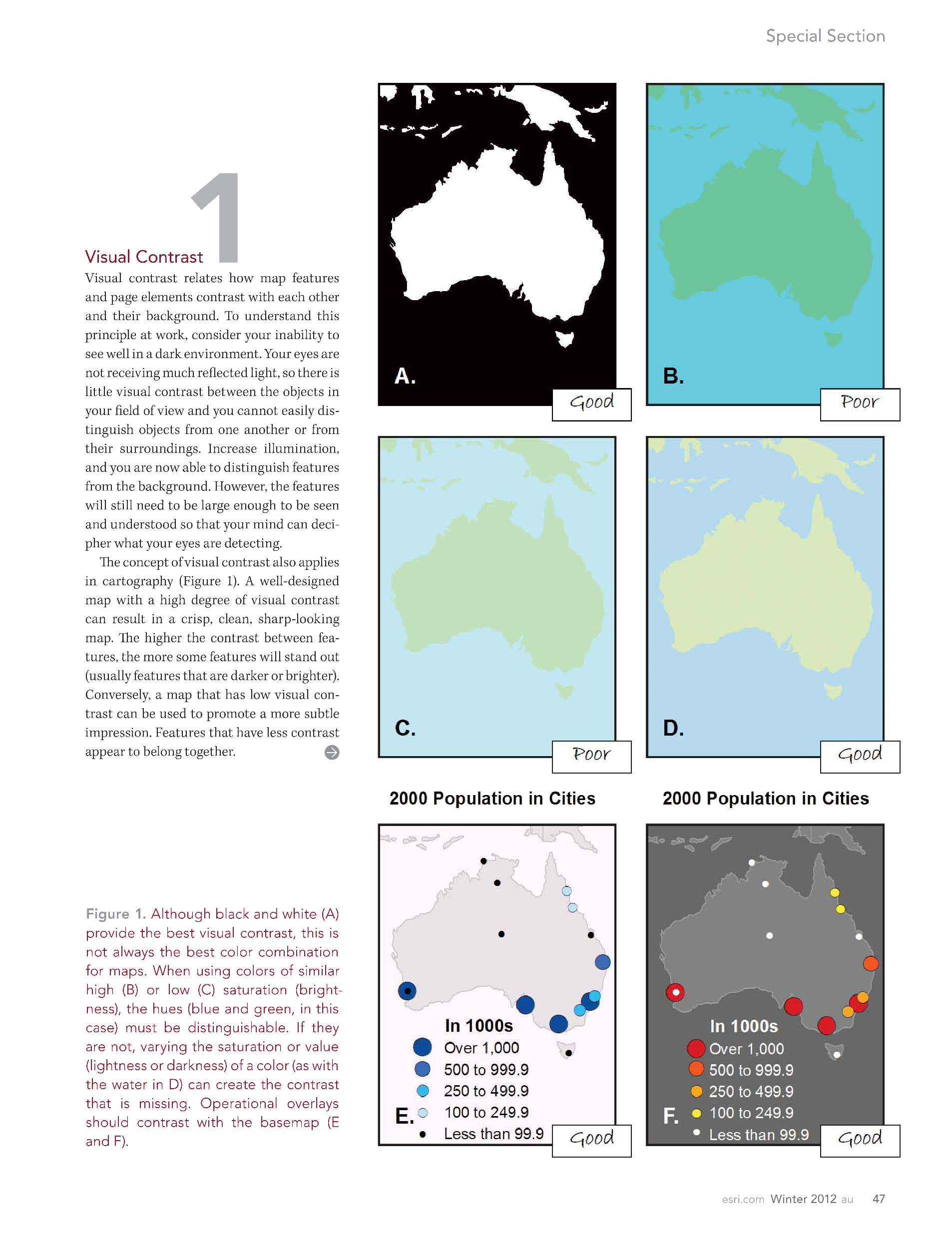 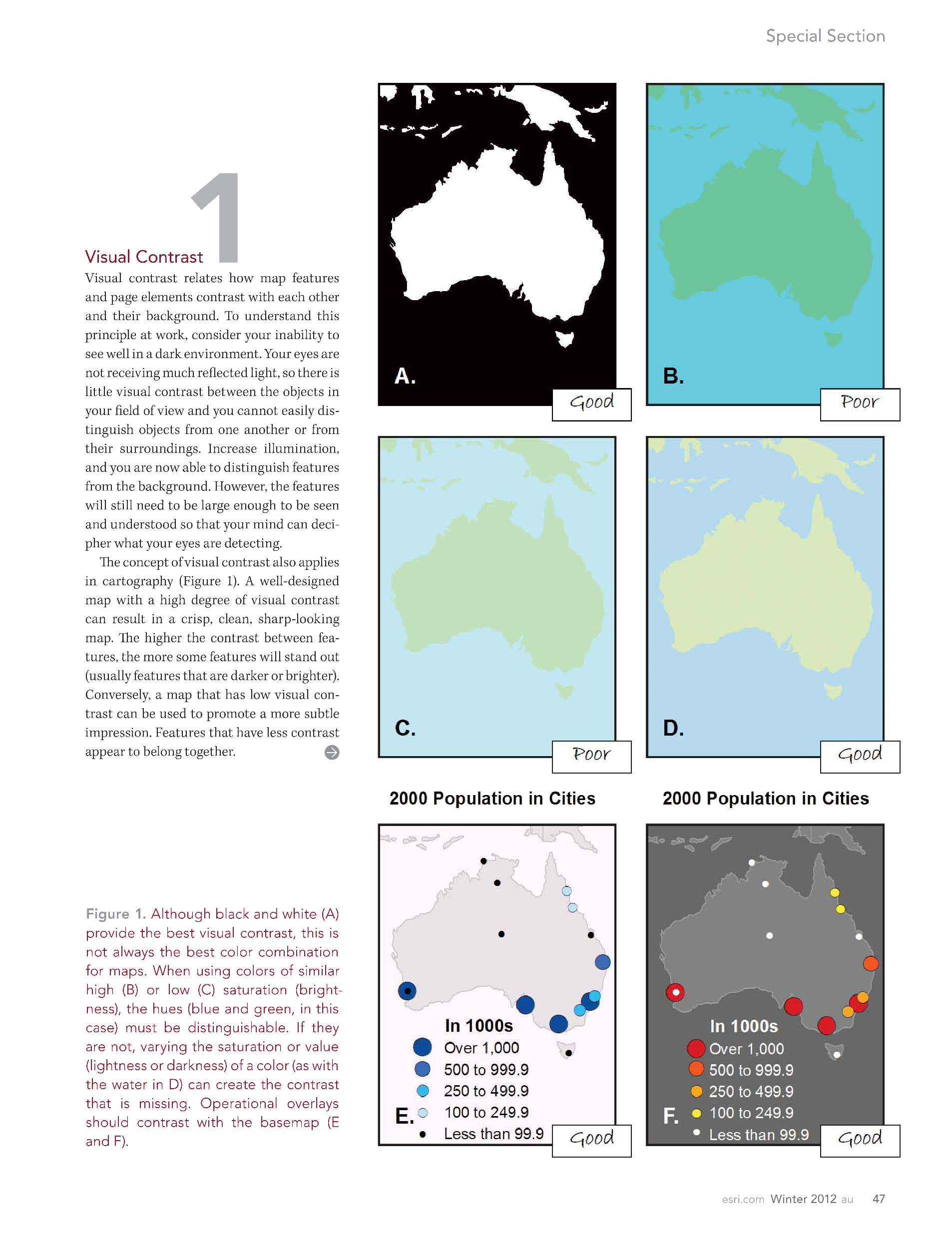 Vizuální kontrast II. – tematická mapa
5)
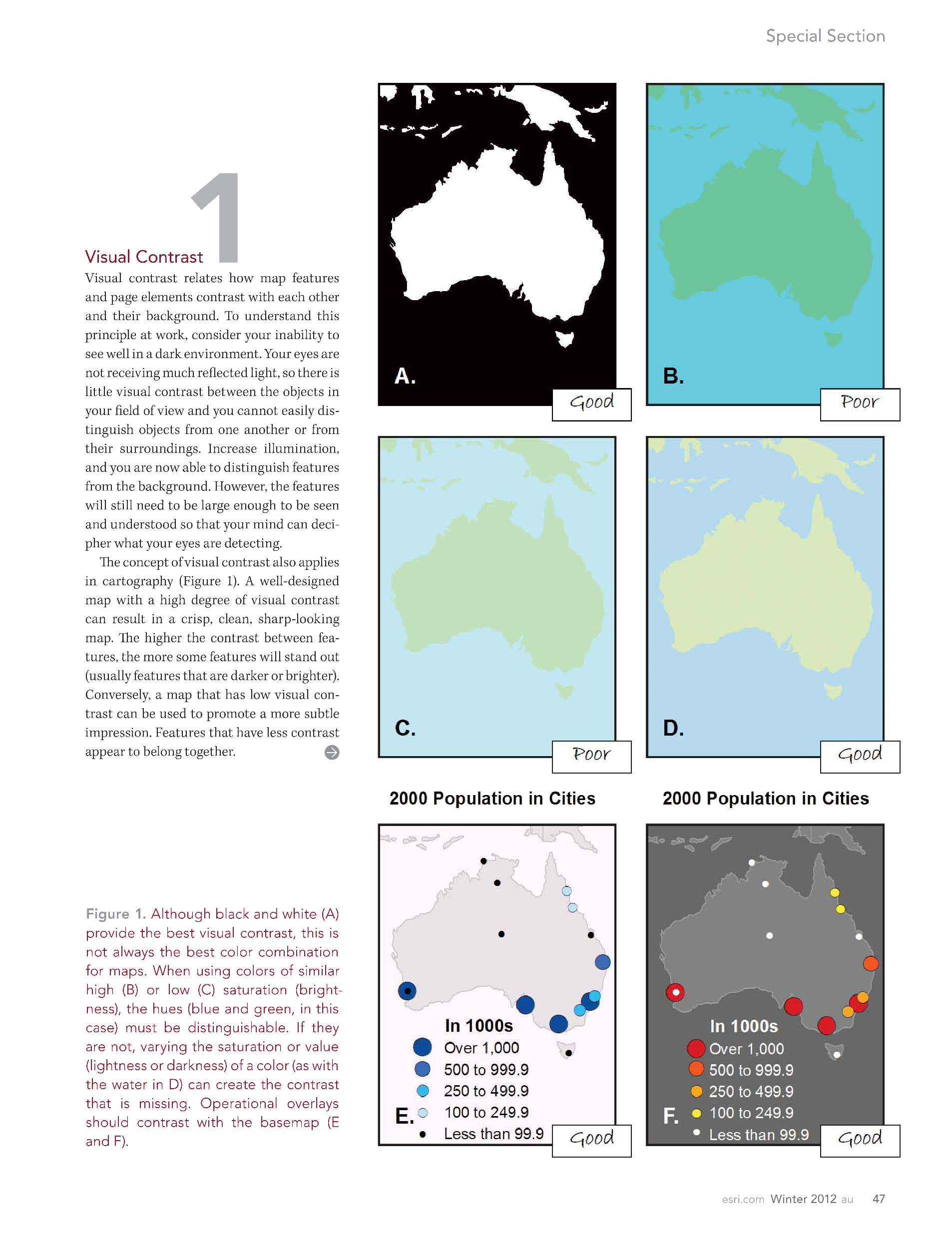 Čitelnost I.
7)
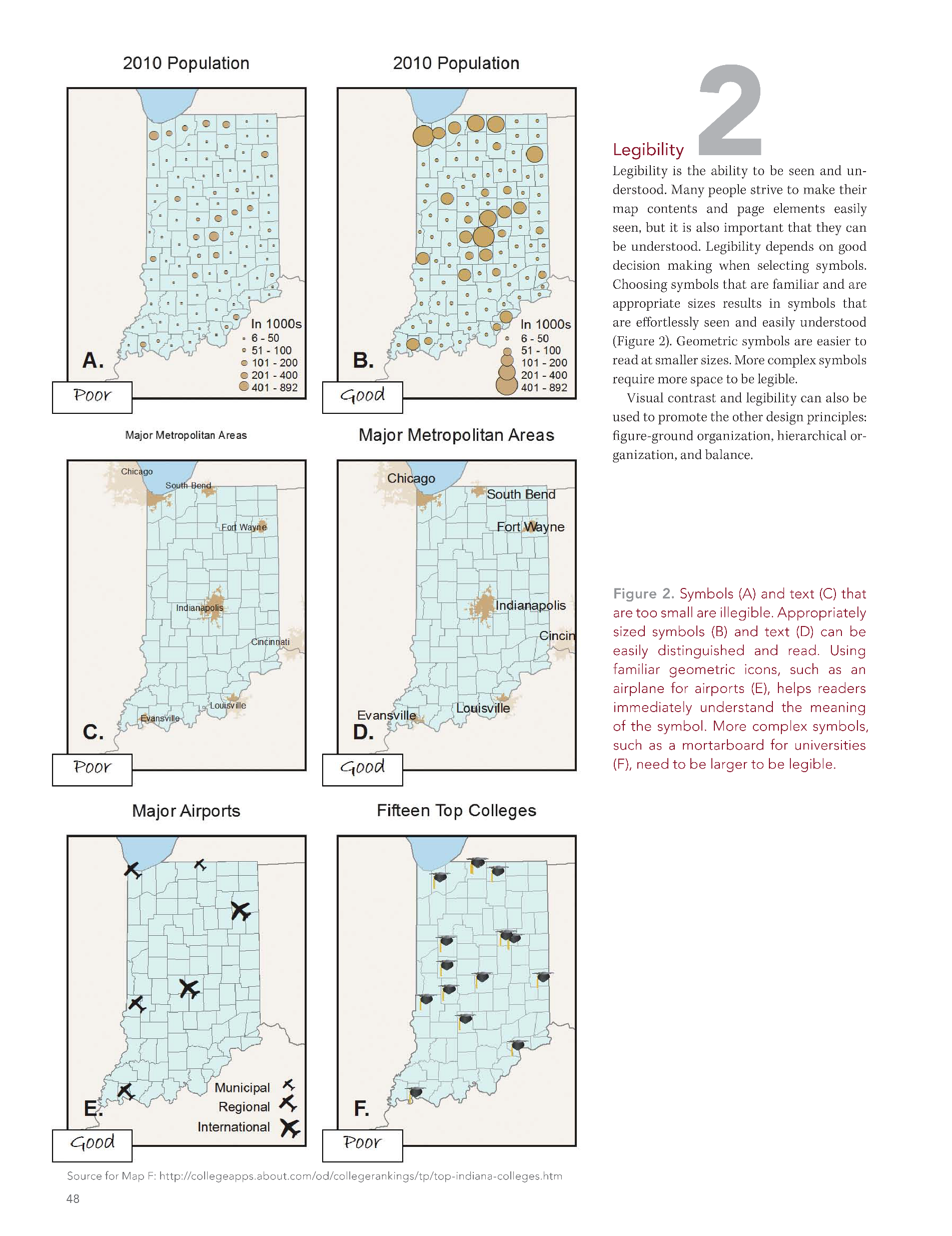 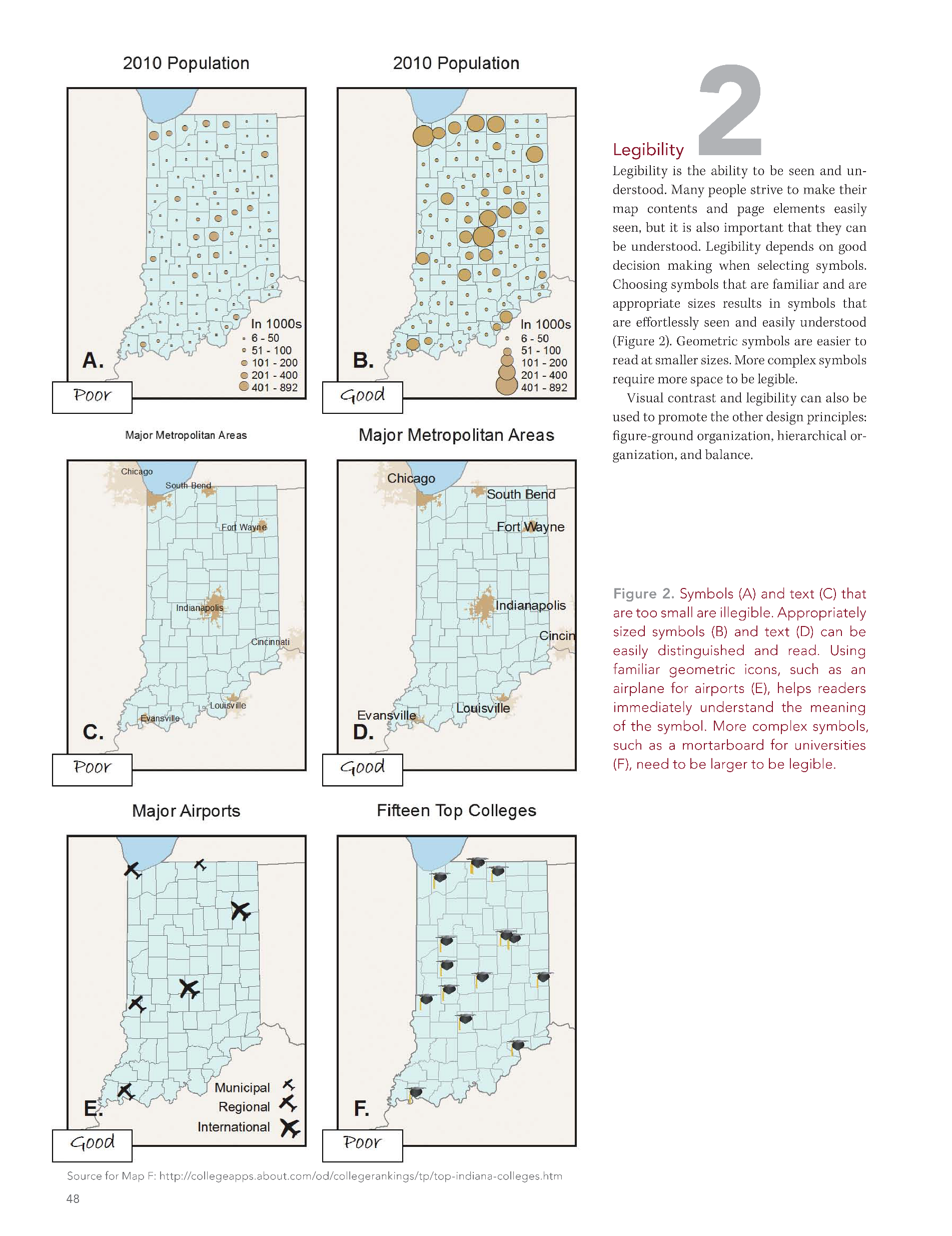 Čitelnost II.
8)
Čitelnost III.
9)
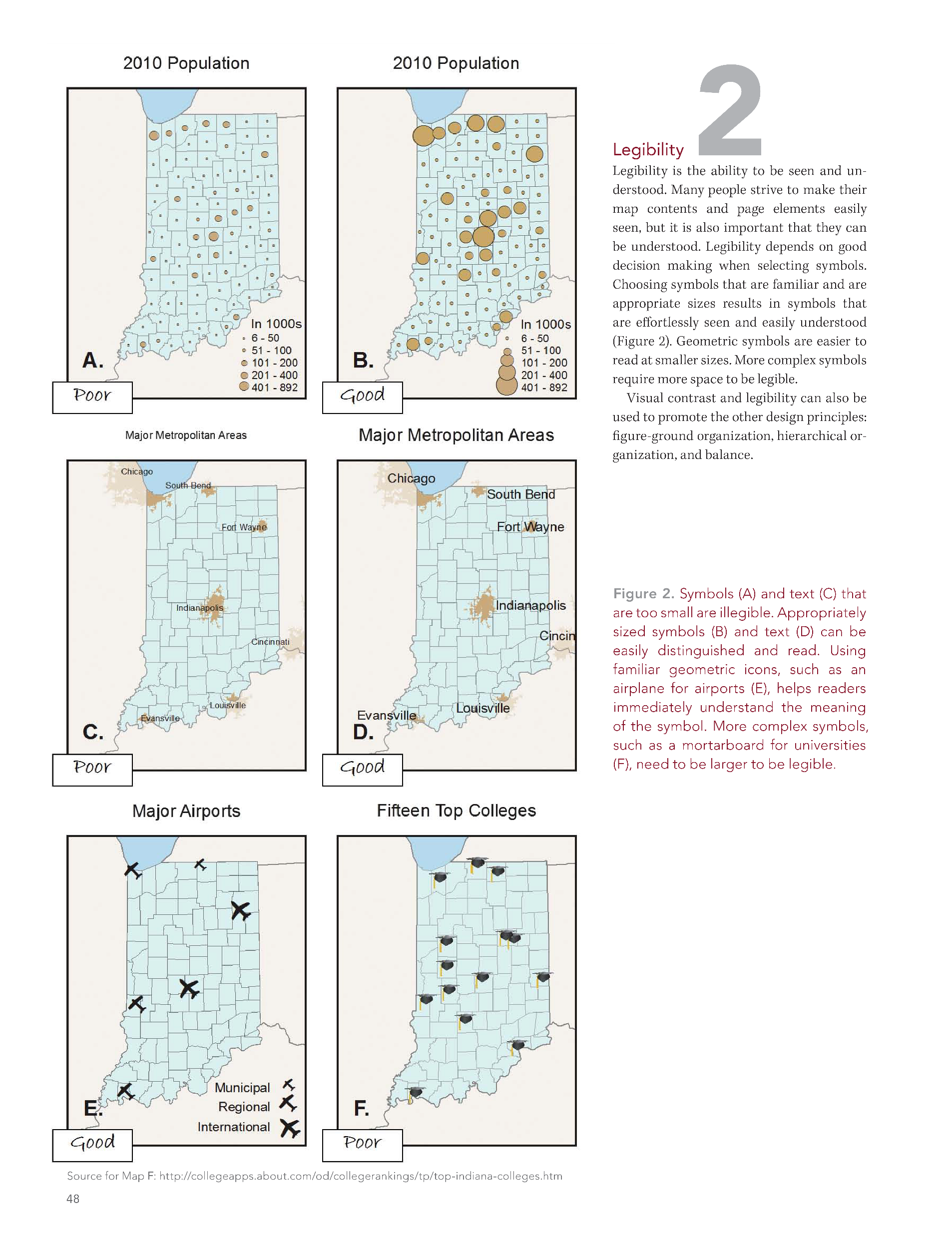 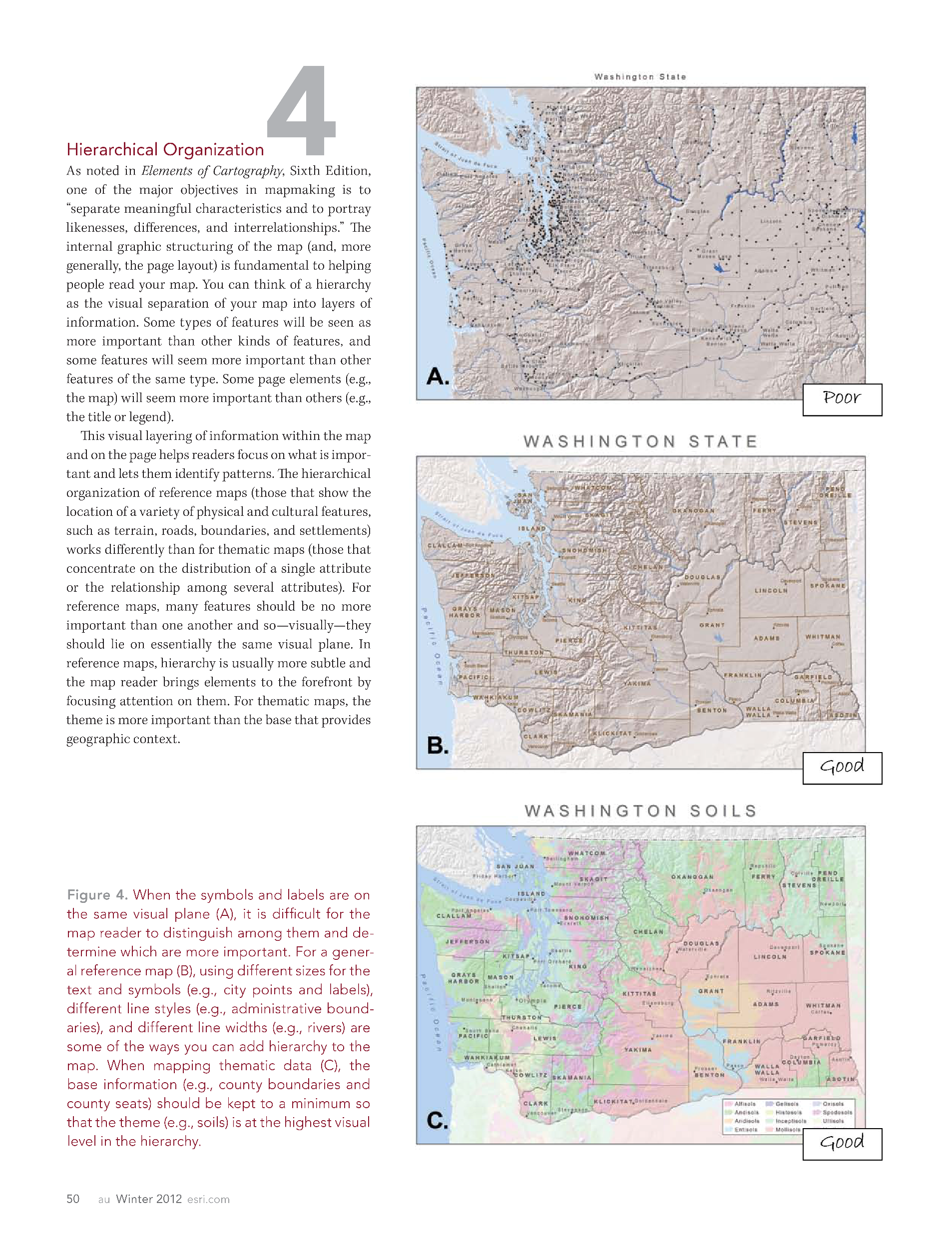 Hierarchie, „pořadí vrstev“
10)
Vyber minimálně jednu možnost
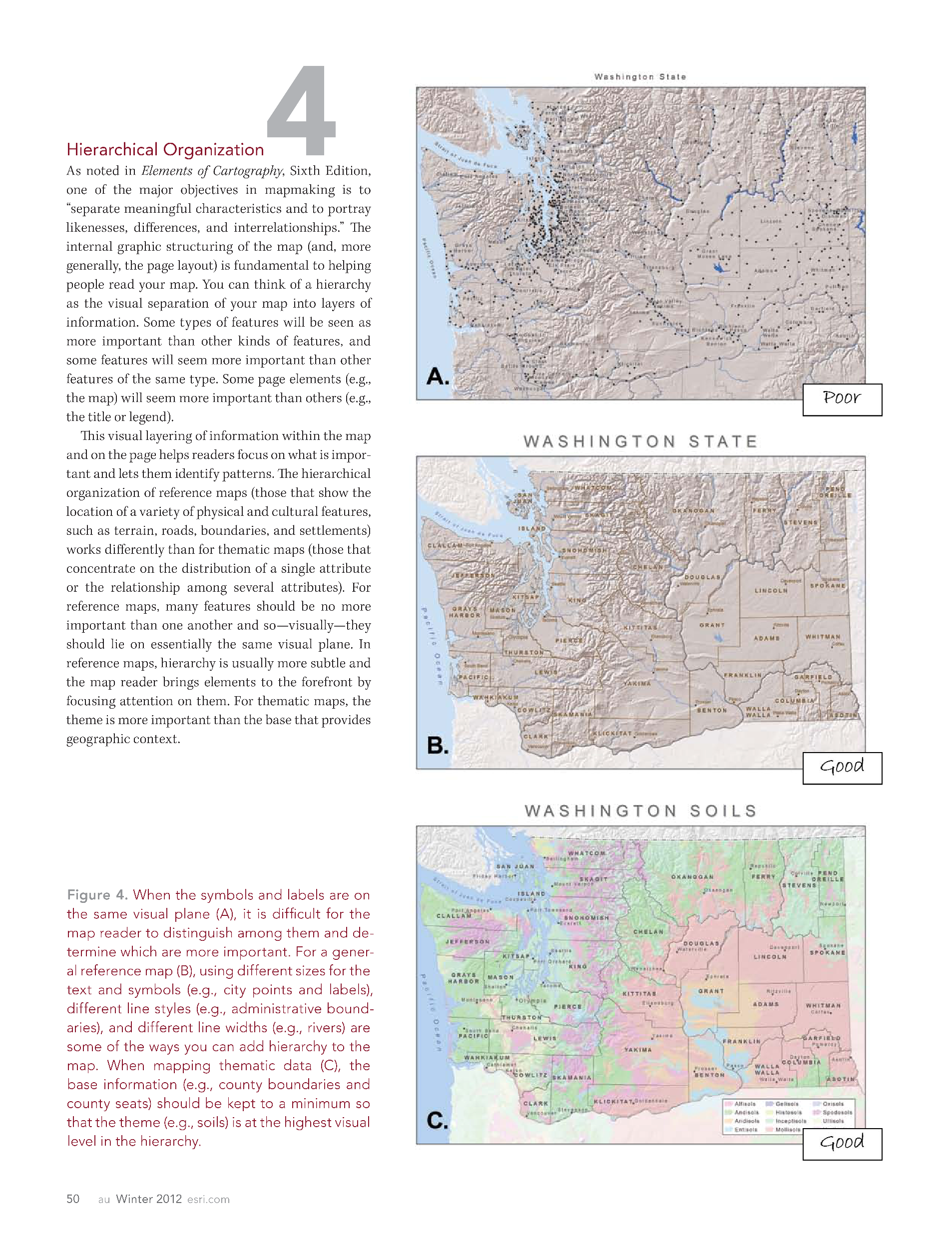 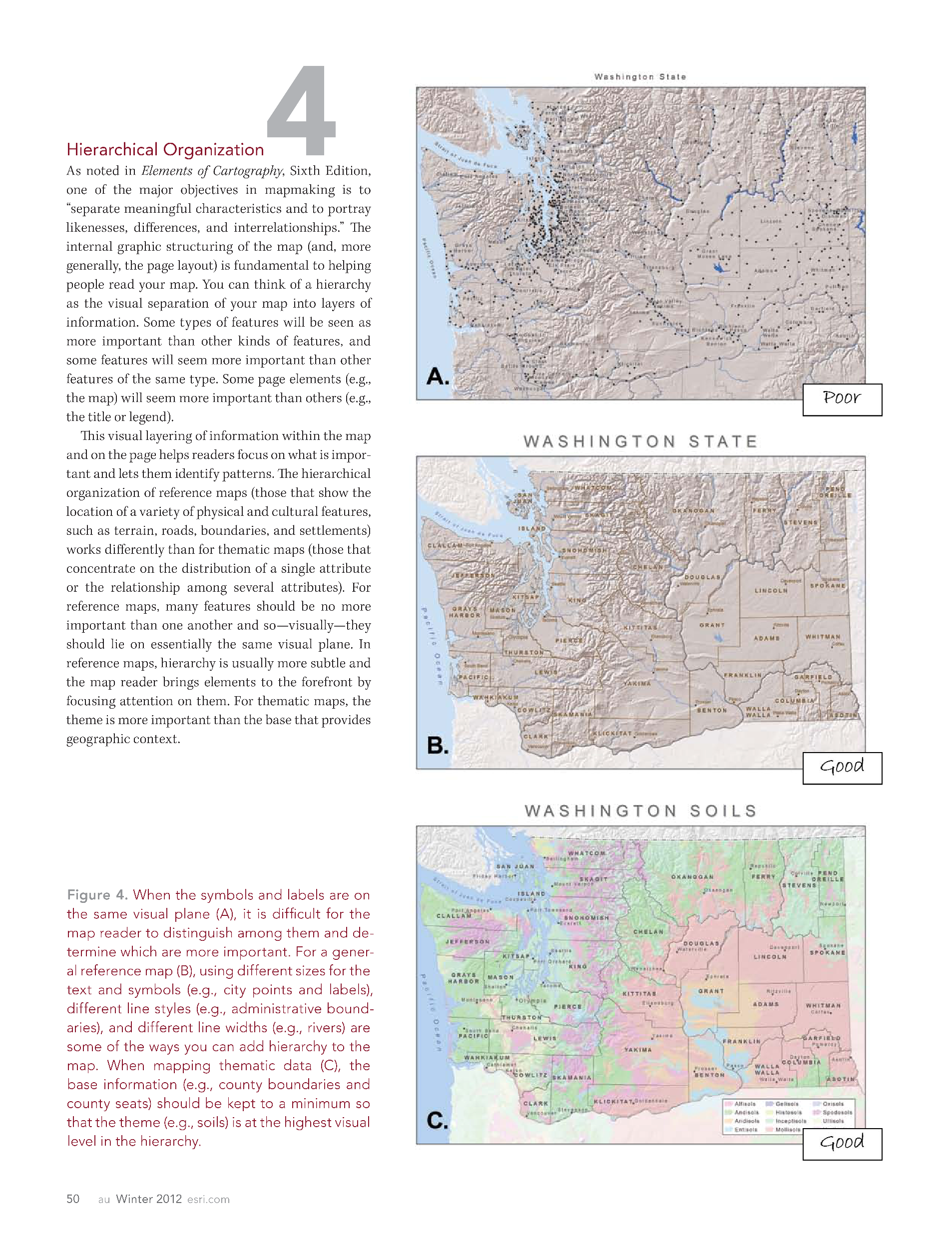 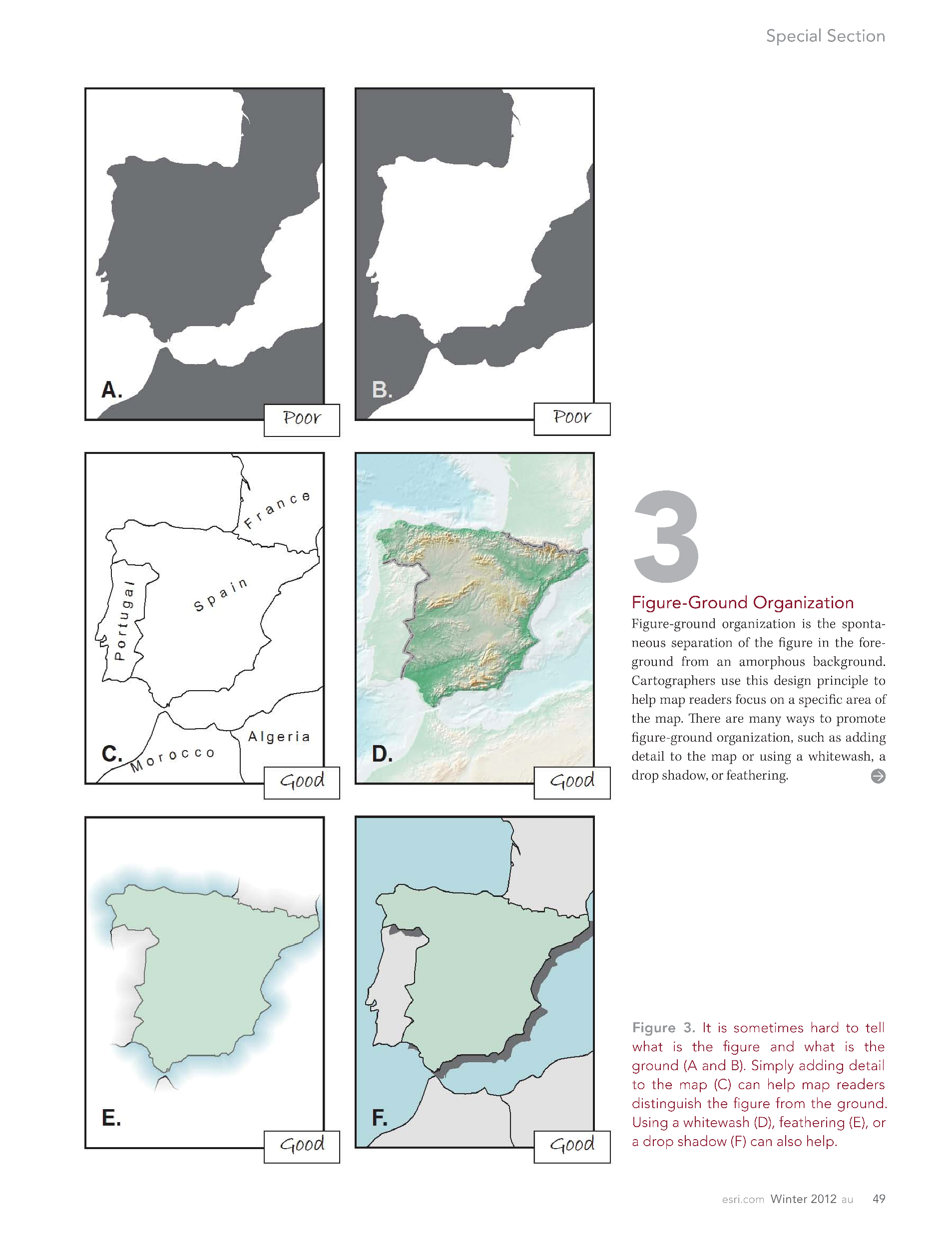 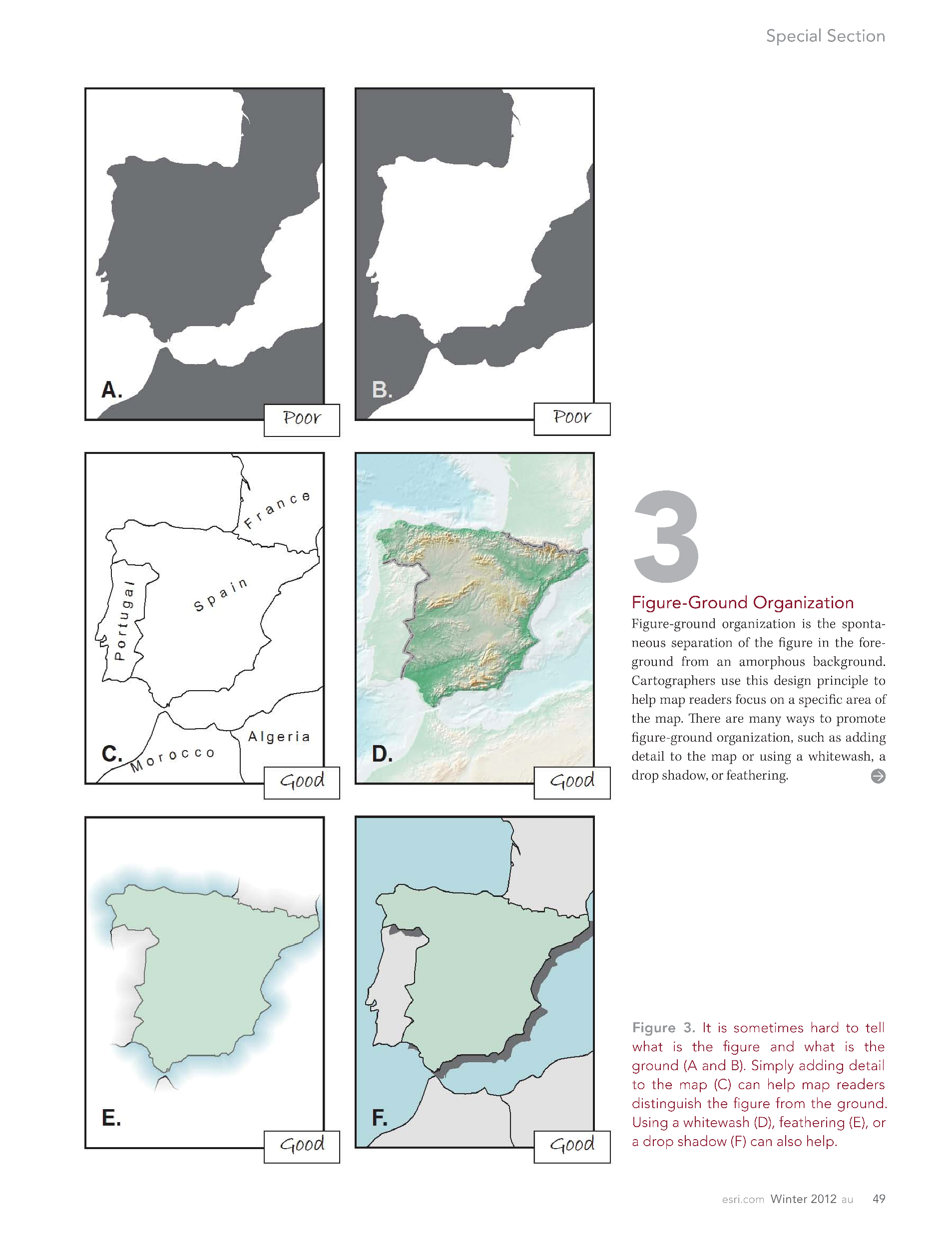 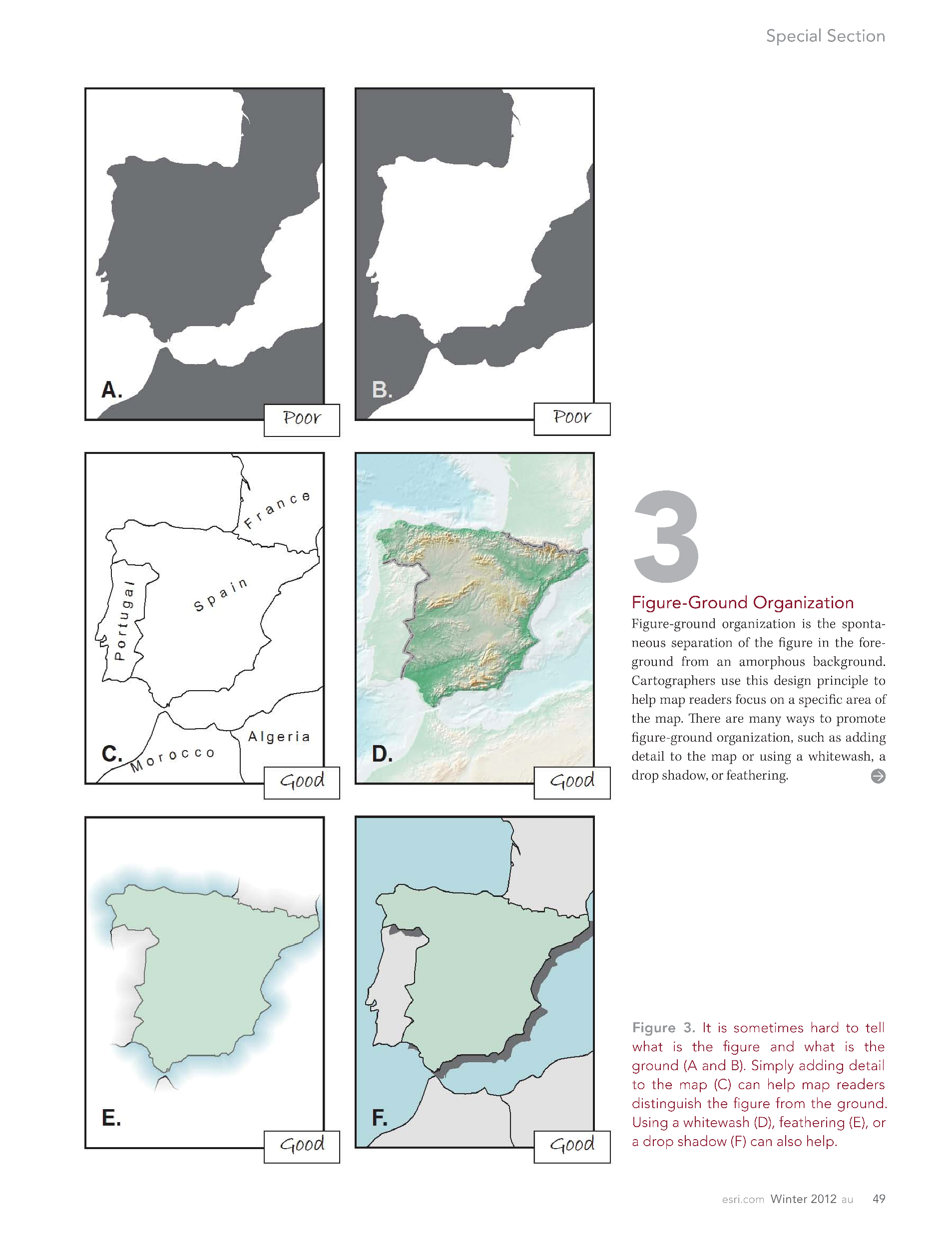 Figura a pozadí
10)
Vyber alespoň tři možnosti
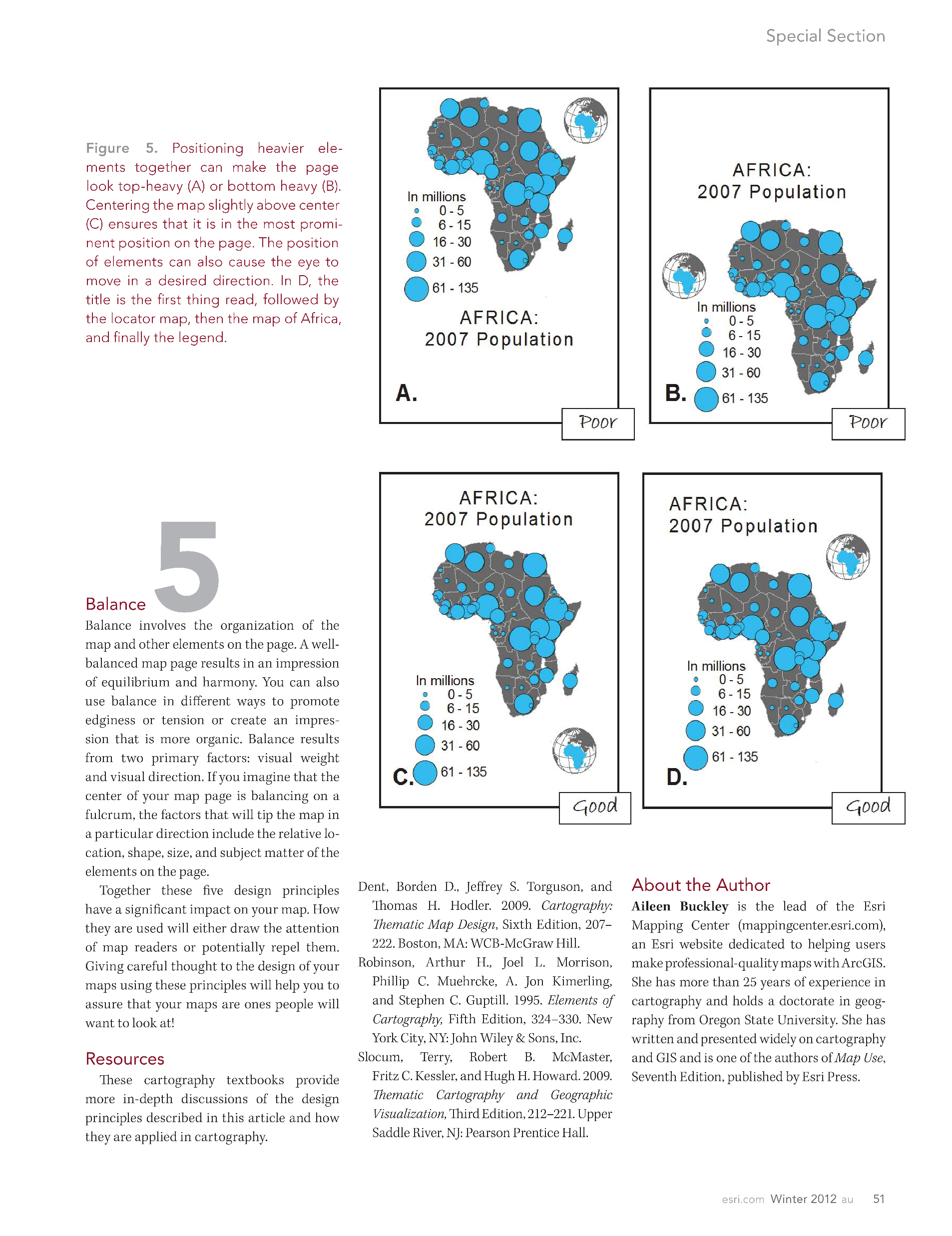 Vyvážení,
rozmístění
12)
Vyber minimálně jednu možnost
Vyber minimálně jednu možnost
Vyvážení, rozmístění
13)
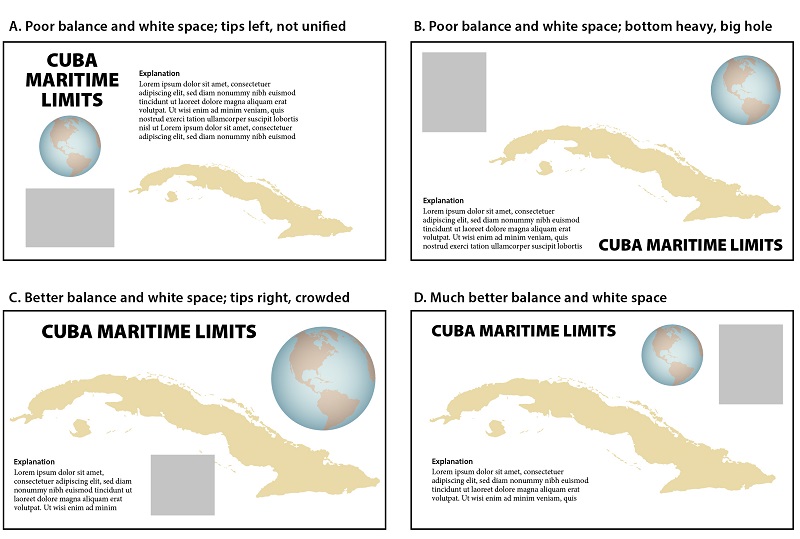 KVÍZ – VÝSLEDKY
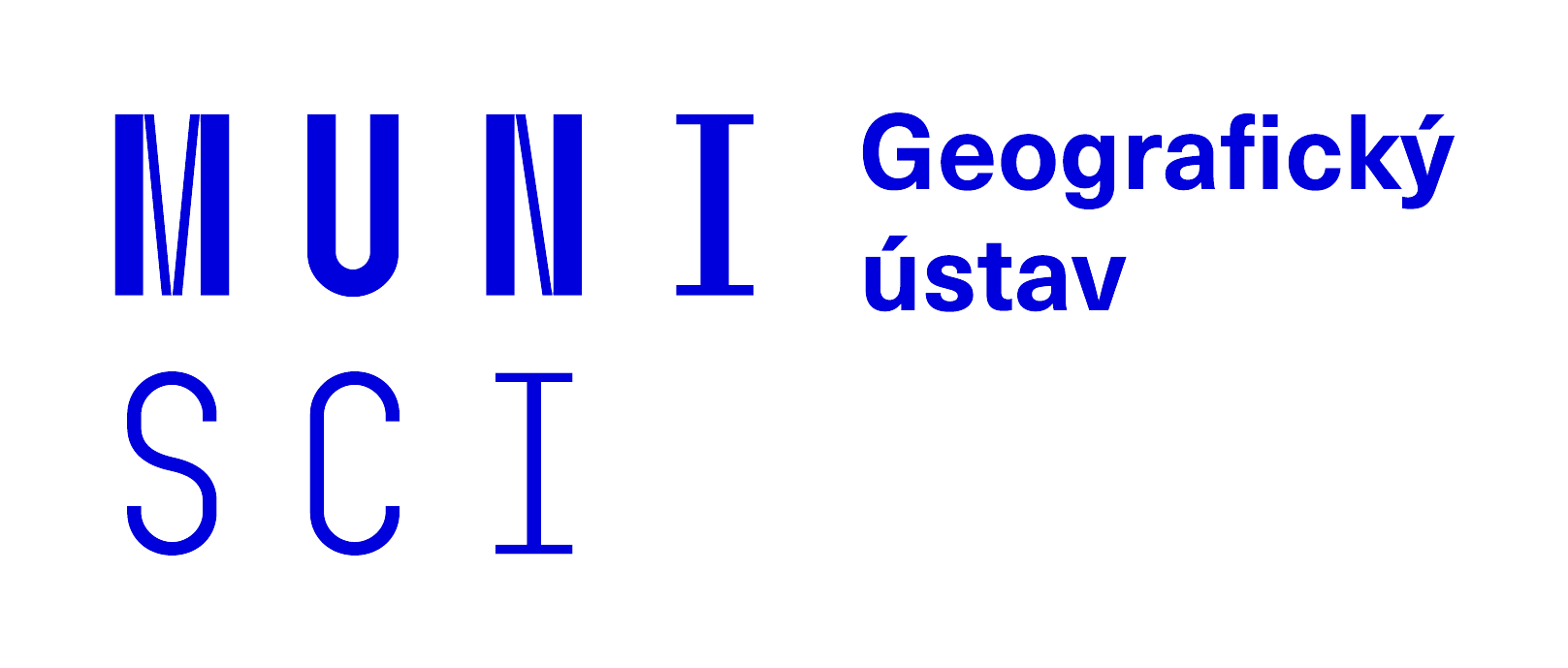 28
Geografický ústav, Přírodovědecká fakulta, Masarykova Univerzita
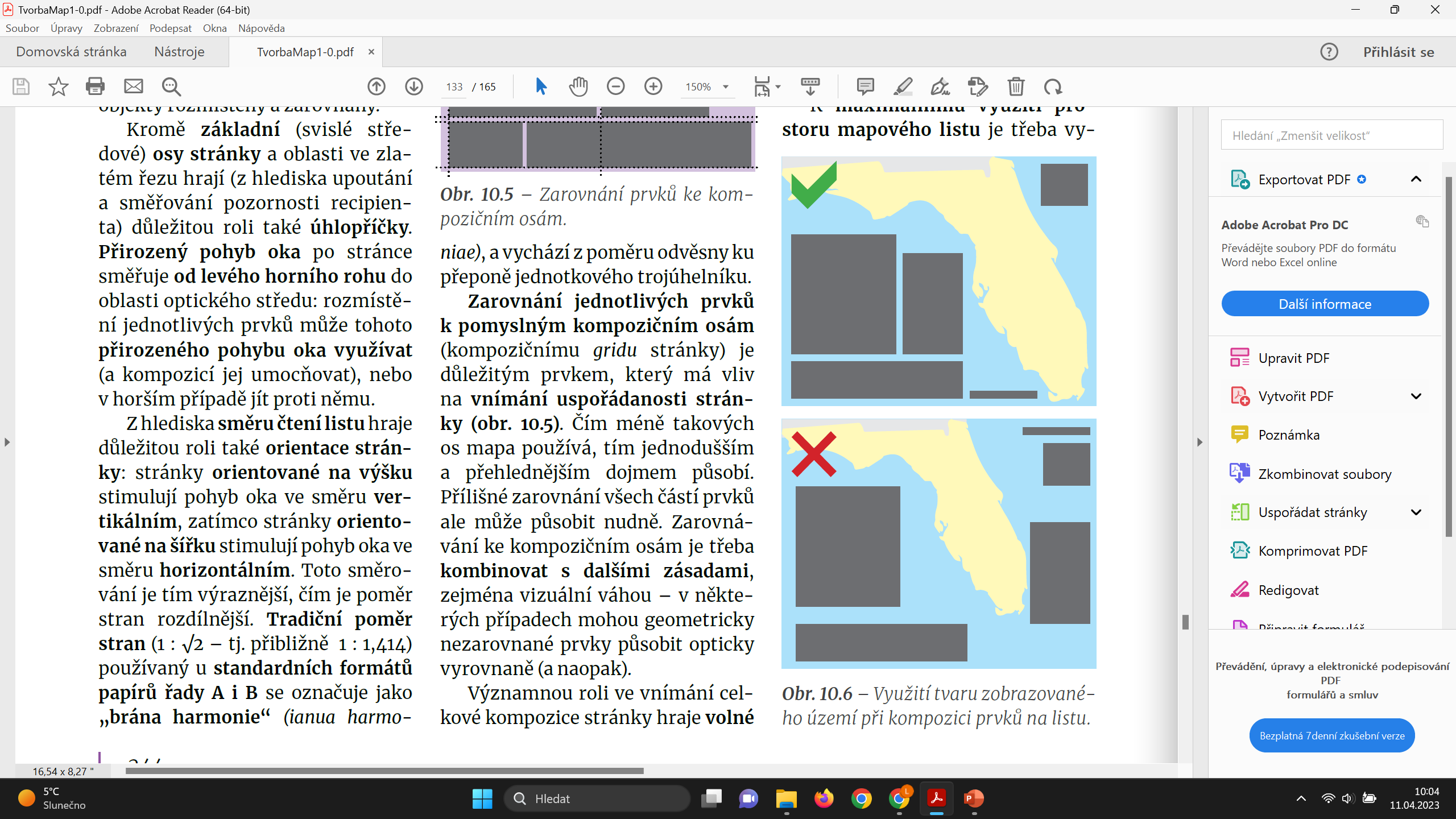 A
1)
Využití tvaru zobrazovaného území při kompozici prvků na listu
K maximálnímu využití prostoru mapového listu je třeba využívat konkrétního tvaru jednotlivých prvků mapy a umisťovat je
tak, aby volné (a jinak nevyužitelné) místo bylo minimalizováno.Zároveň bychom ale související prvky (např. mapu a její legendu a měřítko) umisťovat blízko sebe tak, aby byla zřejmá souvislost.
B
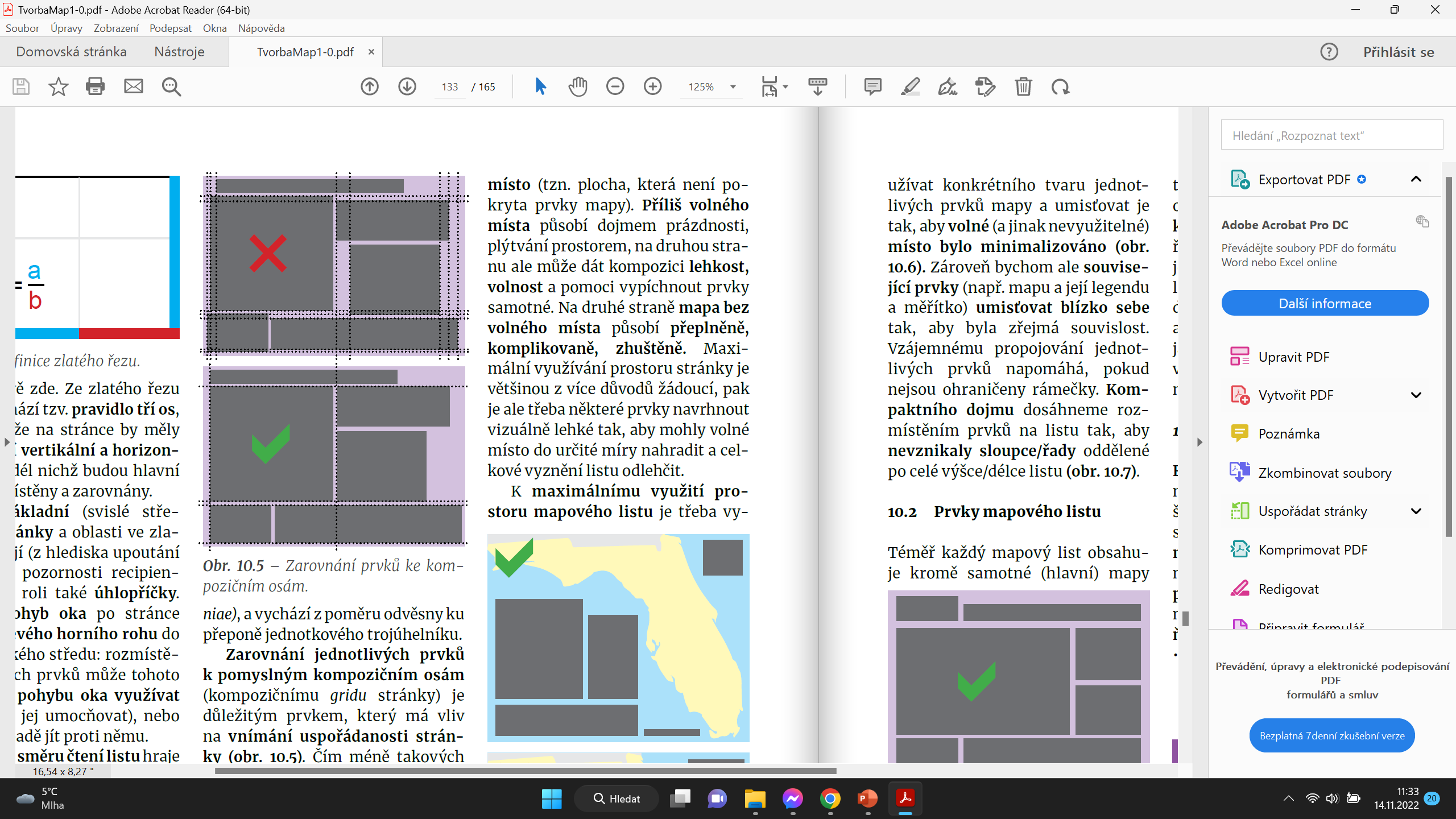 2)
A
Zarovnání prvků ke kompozičním osám
Zarovnáni jednotlivých prvků k pomyslným kompozičním osám (kompozičnímu gridu stránky) je důležitým prvkem, který má vliv
na vnímání uspořádanosti stránky
B
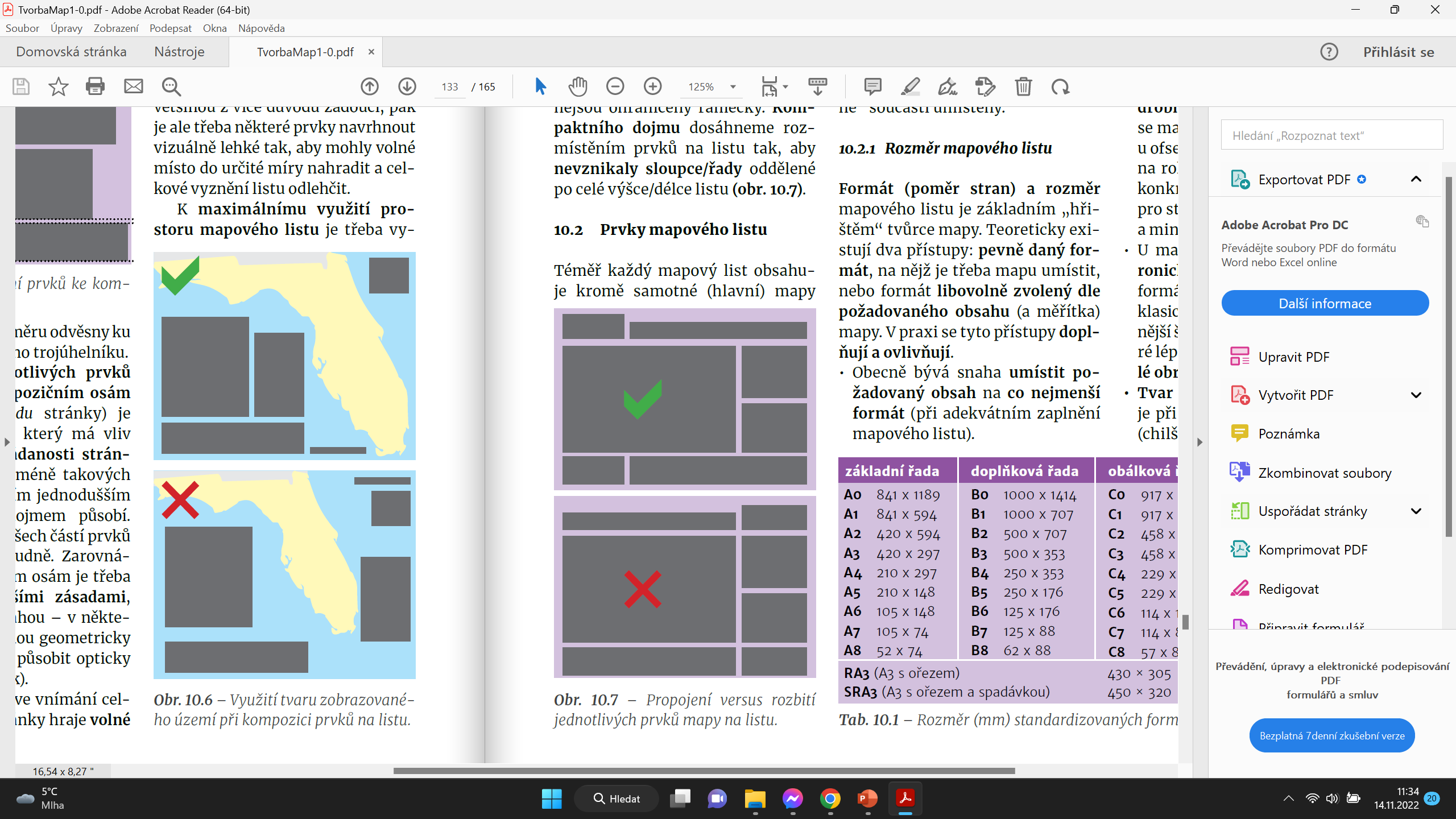 3)
Propojení nebo rozbití jednotlivých prvků mapy na listu
A
Vzájemnému propojování jednotlivých prvků napomáhá, pokud nejsou ohraničeny rámečky. Kompaktního dojmu dosáhneme rozmístěním prvků na listu tak, aby nevznikaly sloupce/řady oddělené po cele výšce/délce listu.
B
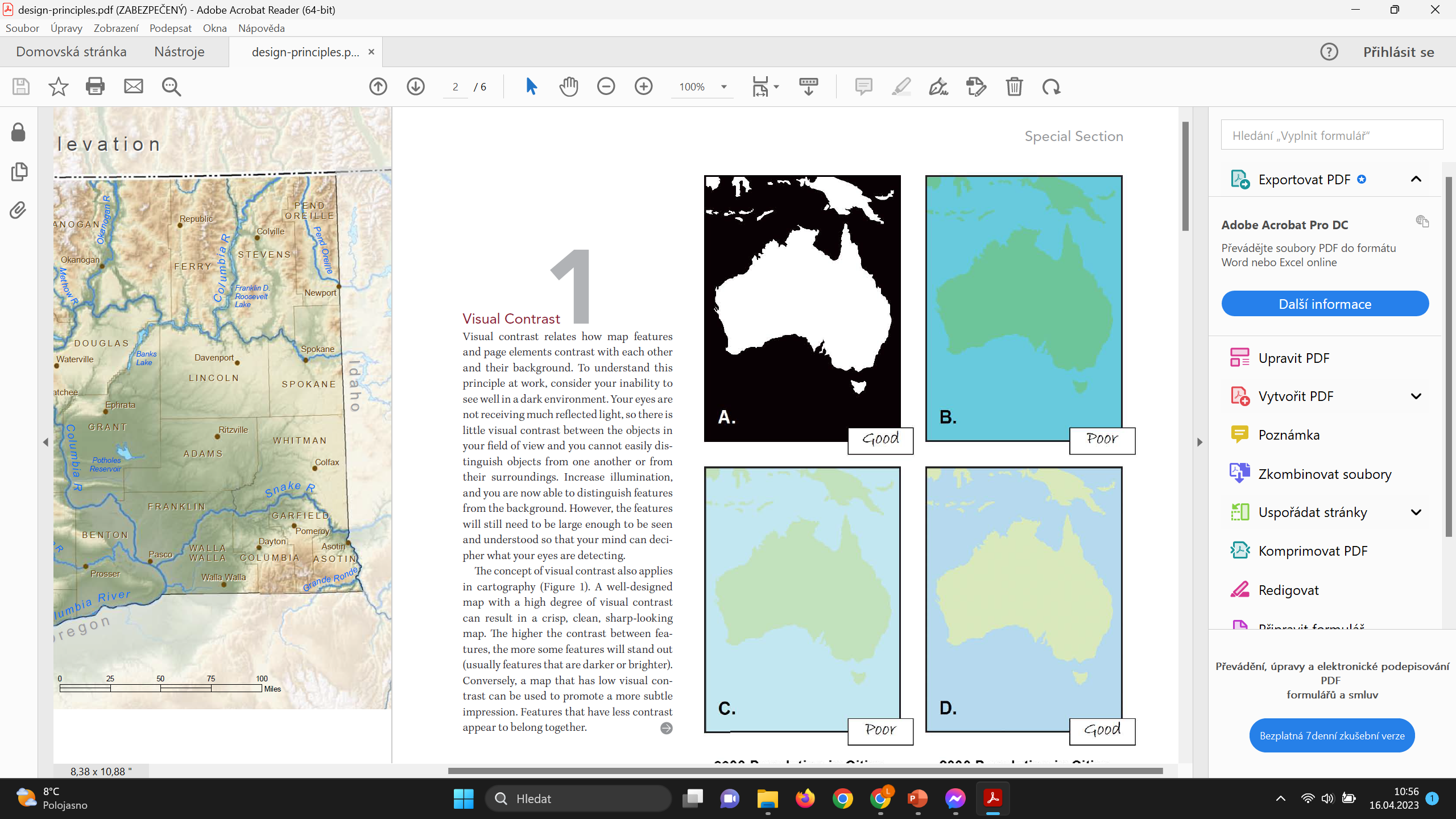 Vizuální kontrast I.
4)
Although black and white (A) provide the best visual contrast, this is not always the best color combination for maps.

When using colors of similar high (B) or low (C) saturation (brightness), the hues (blue and green, in this case) must be distinguishable. If they are not, varying the saturation or value (lightness or darkness) of a color (as with the water in D) can create the contrast that is missing.
Vizuální kontrast II. – tematická mapa
5)
Operational overlays should contrast with the basemap (E and F).
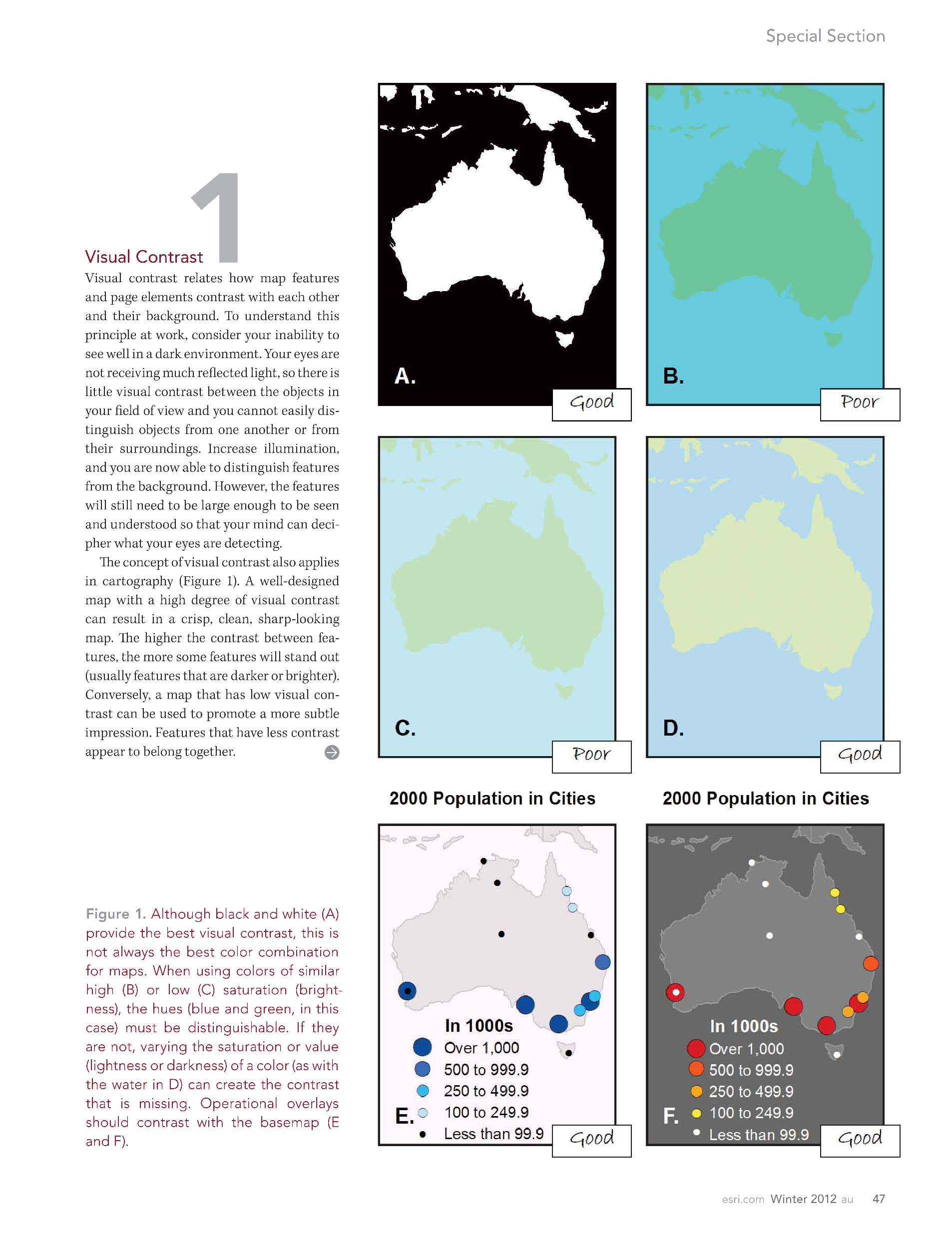 Symbols (A) that are too small are illegible. Appropriately sized symbols (B) can be easily distinguished and read.
Čitelnost I.
7)
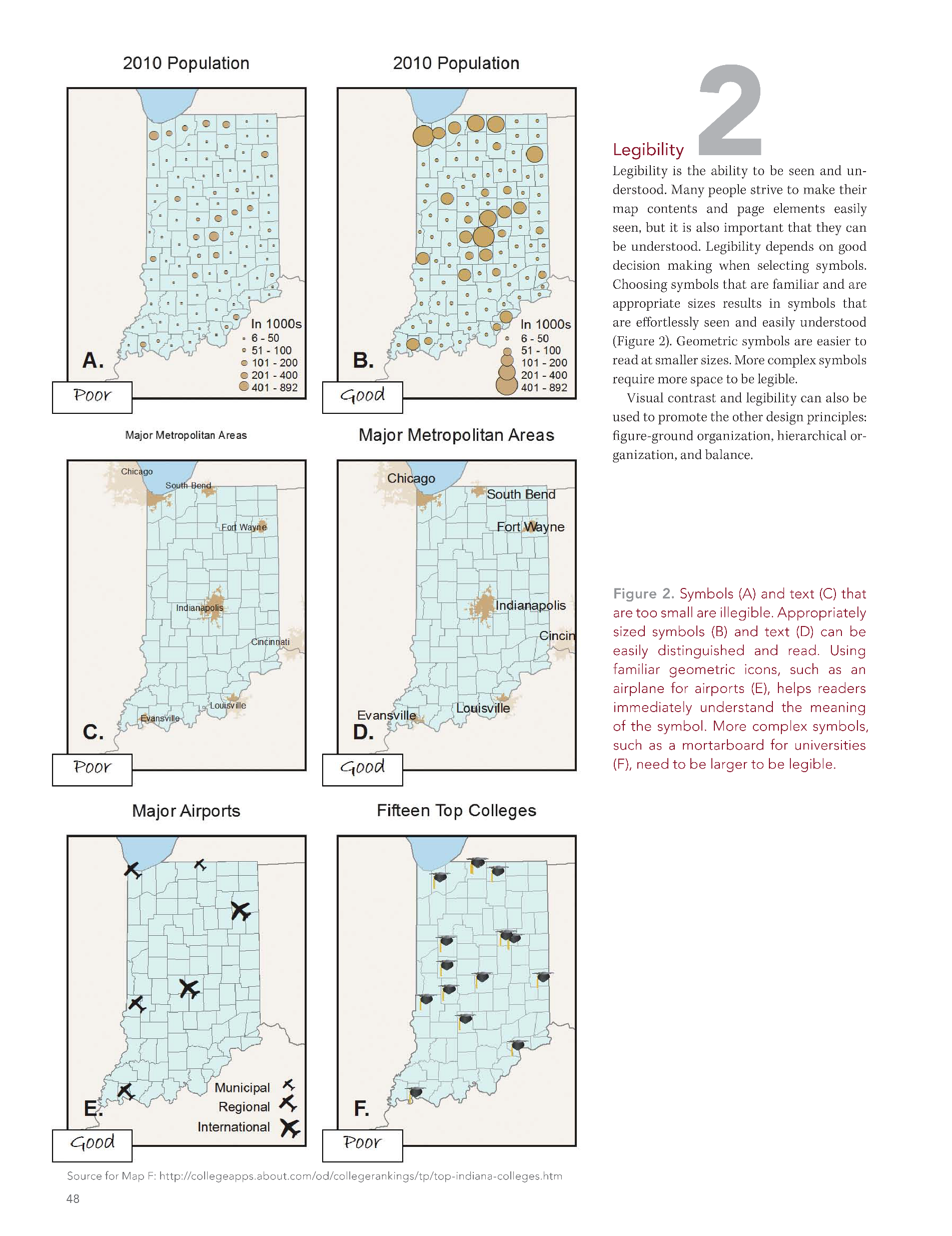 Labels (C) that are too small are illegible. Appropriately sized text (D) can be easily distinguished and read.
Čitelnost II.
8)
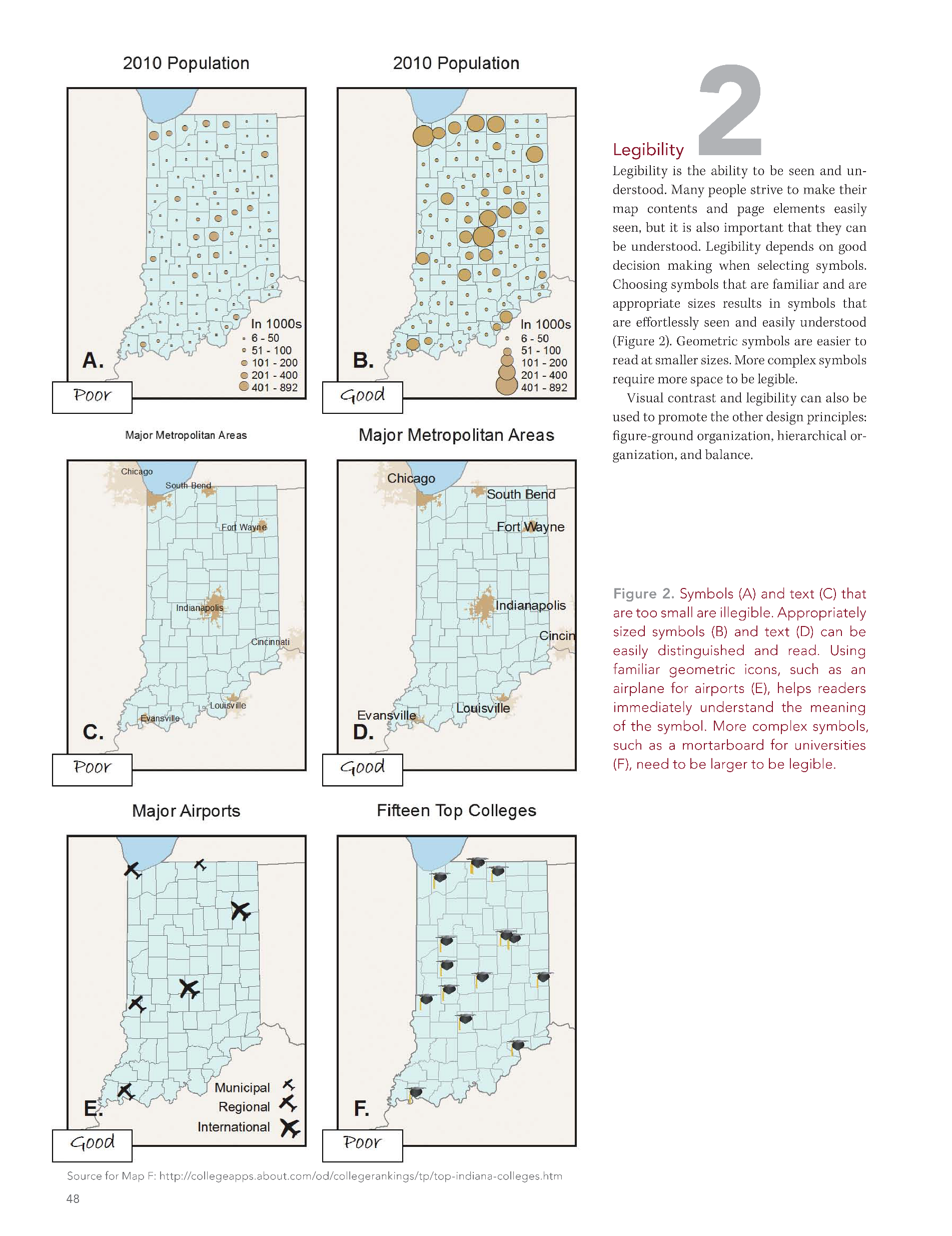 Using familiar geometric icons, such as an airplane for airports (E), helps readers immediately understand the meaning of the symbol. More complex symbols, such as a mortarboard for universities (F), need to be larger to be legible.
Čitelnost III.
9)
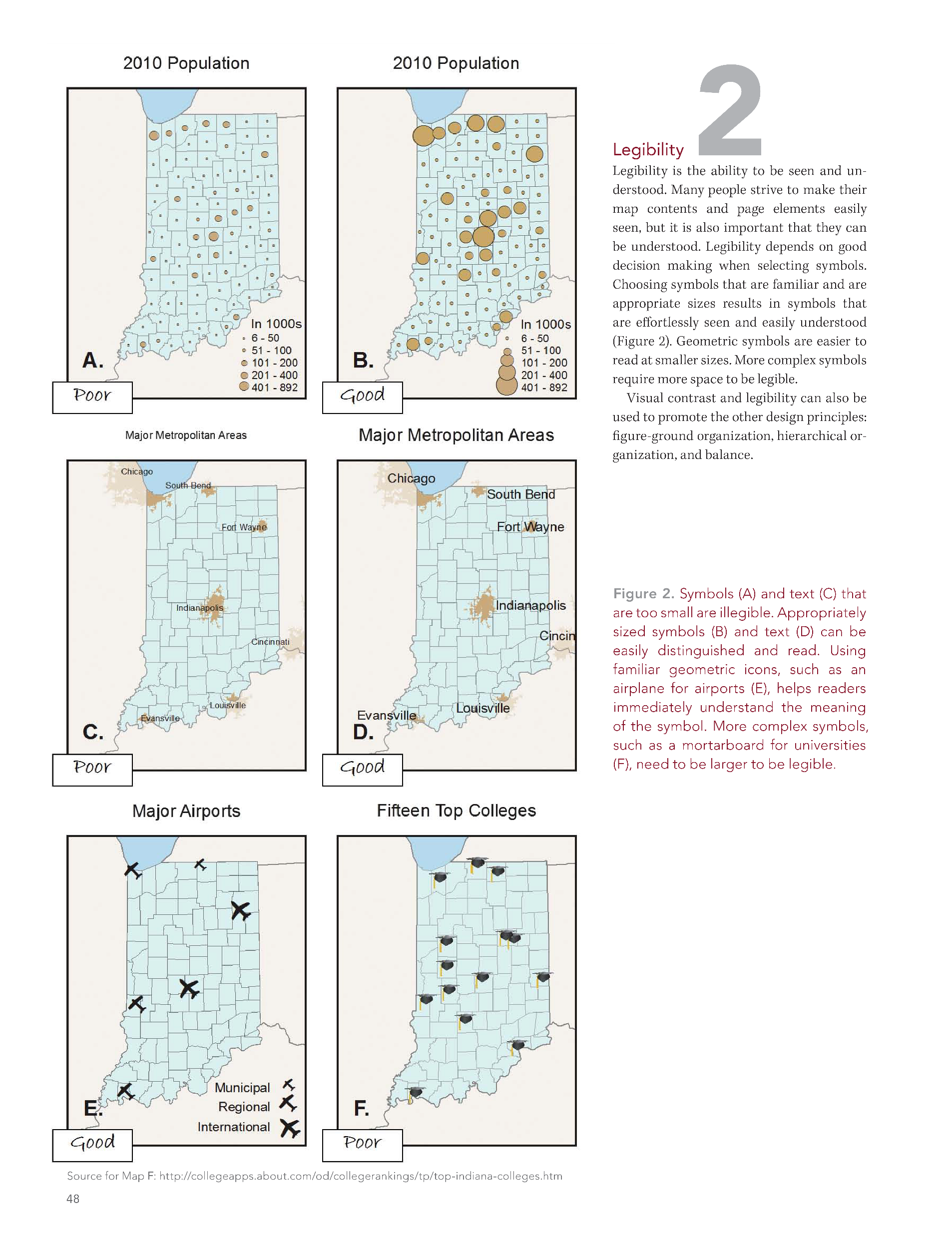 Co ještě chybí?
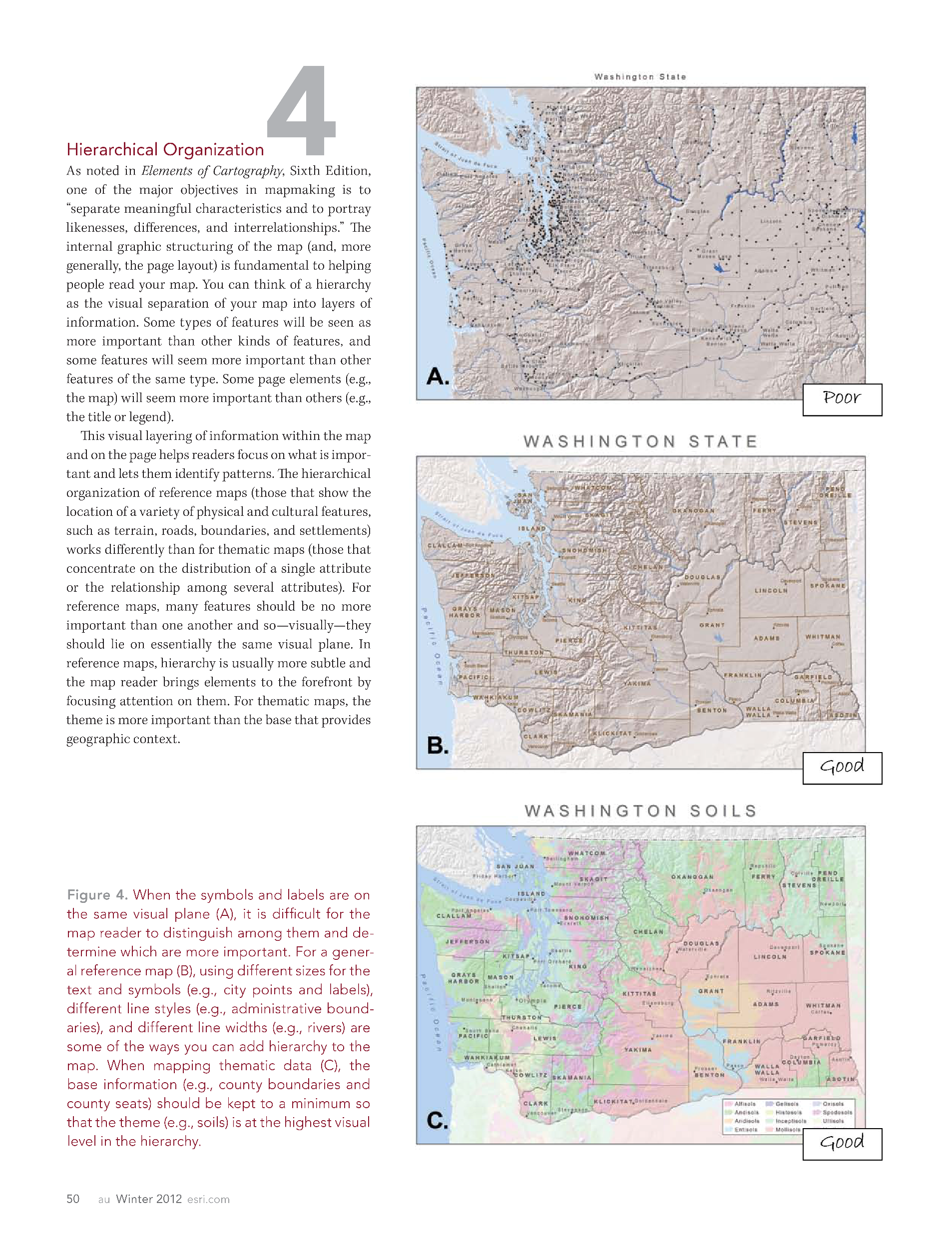 Hierarchie, „pořadí vrstev“
10)
When the symbols and labels are on the same visual plane (A), it is difficult for the map reader to distinguish among them and determine which are more important. For a general reference map (B), using different sizes for the text and symbols (e.g., city points and labels), different line styles (e.g., administrative boundaries), and different line widths (e.g., rivers) are some of the ways you can add hierarchy to the map. When mapping thematic data (C), the base information (e.g., county boundaries and county seats) should be kept to a minimum so that the theme (e.g., soils) is at the highest visual level in the hierarchy.
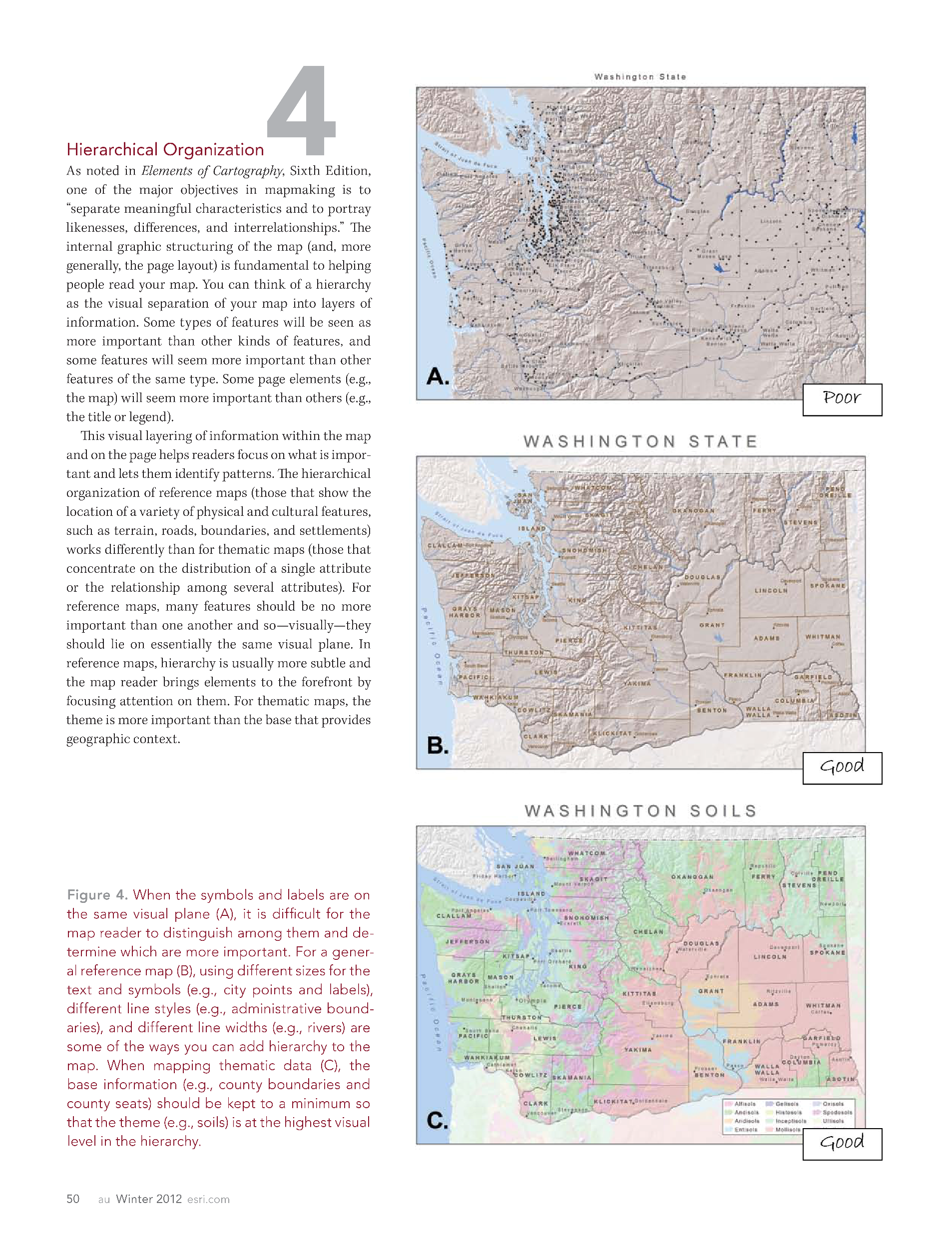 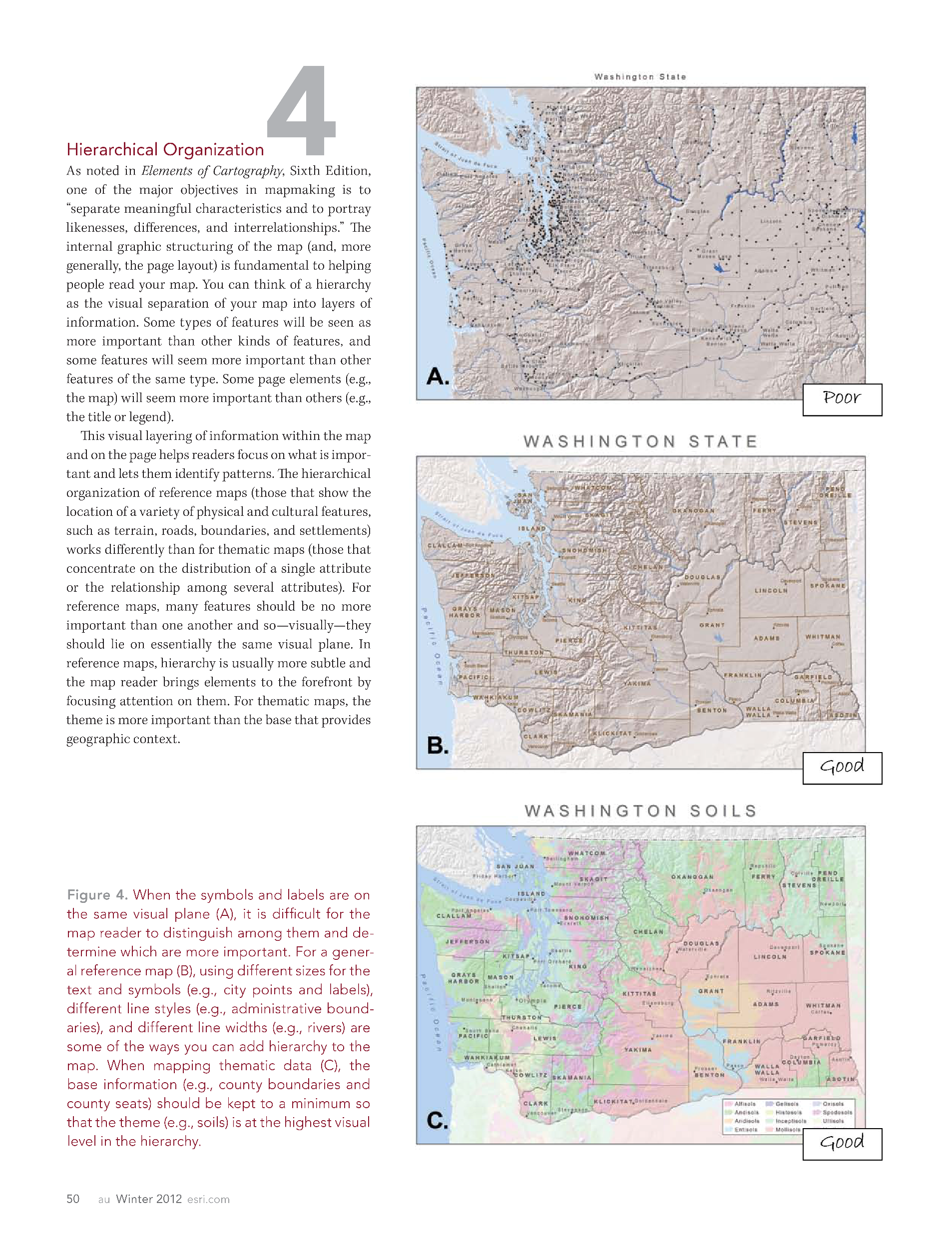 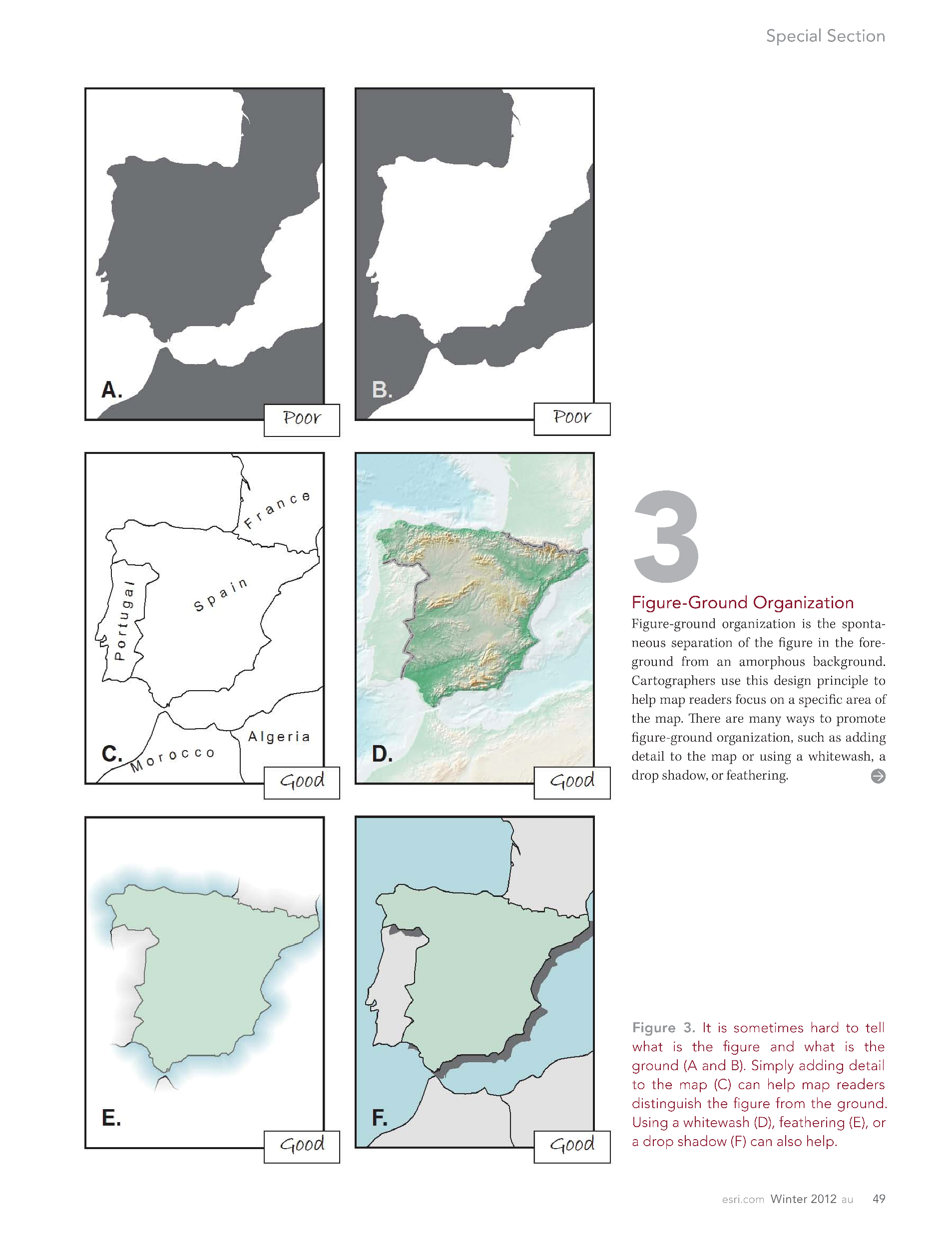 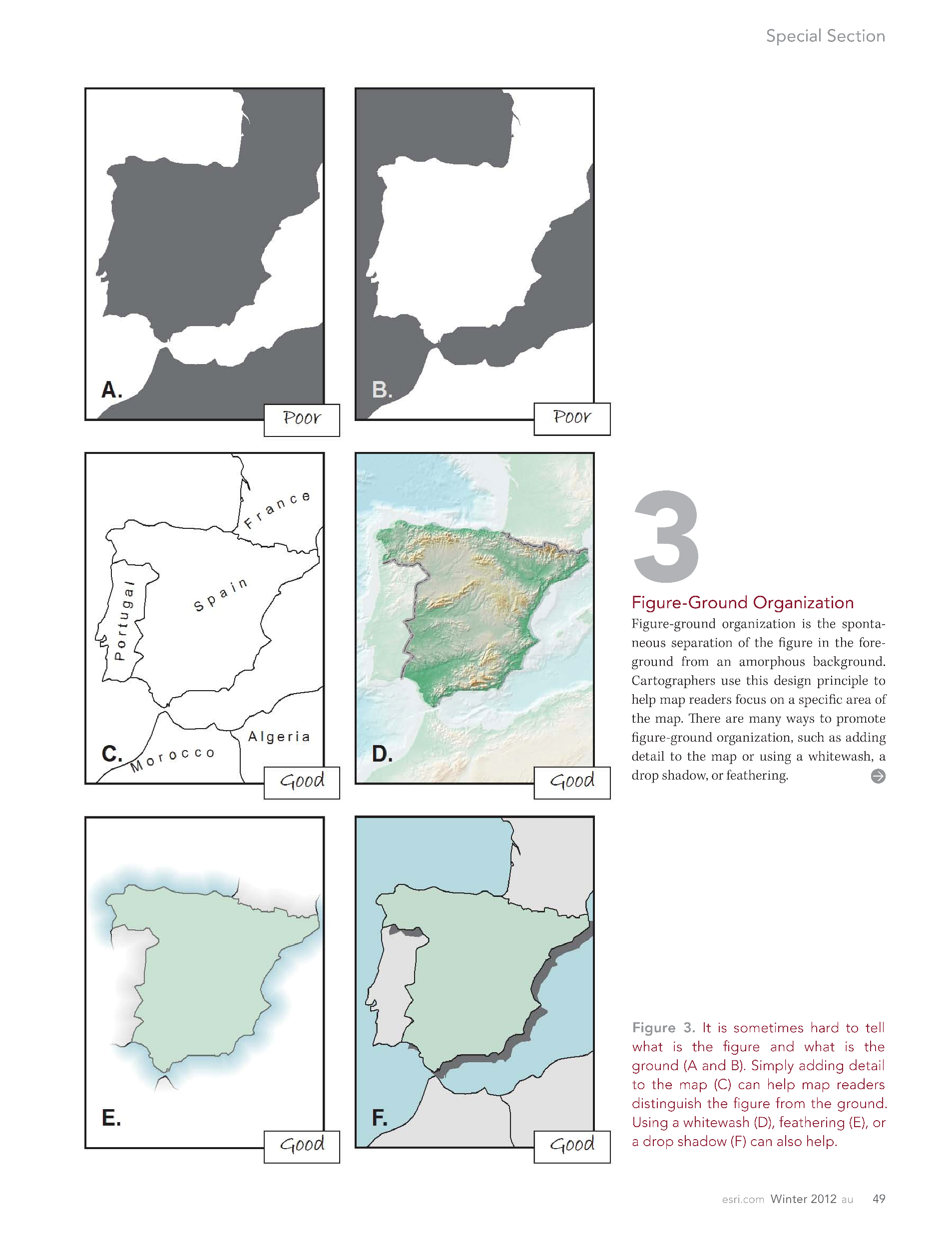 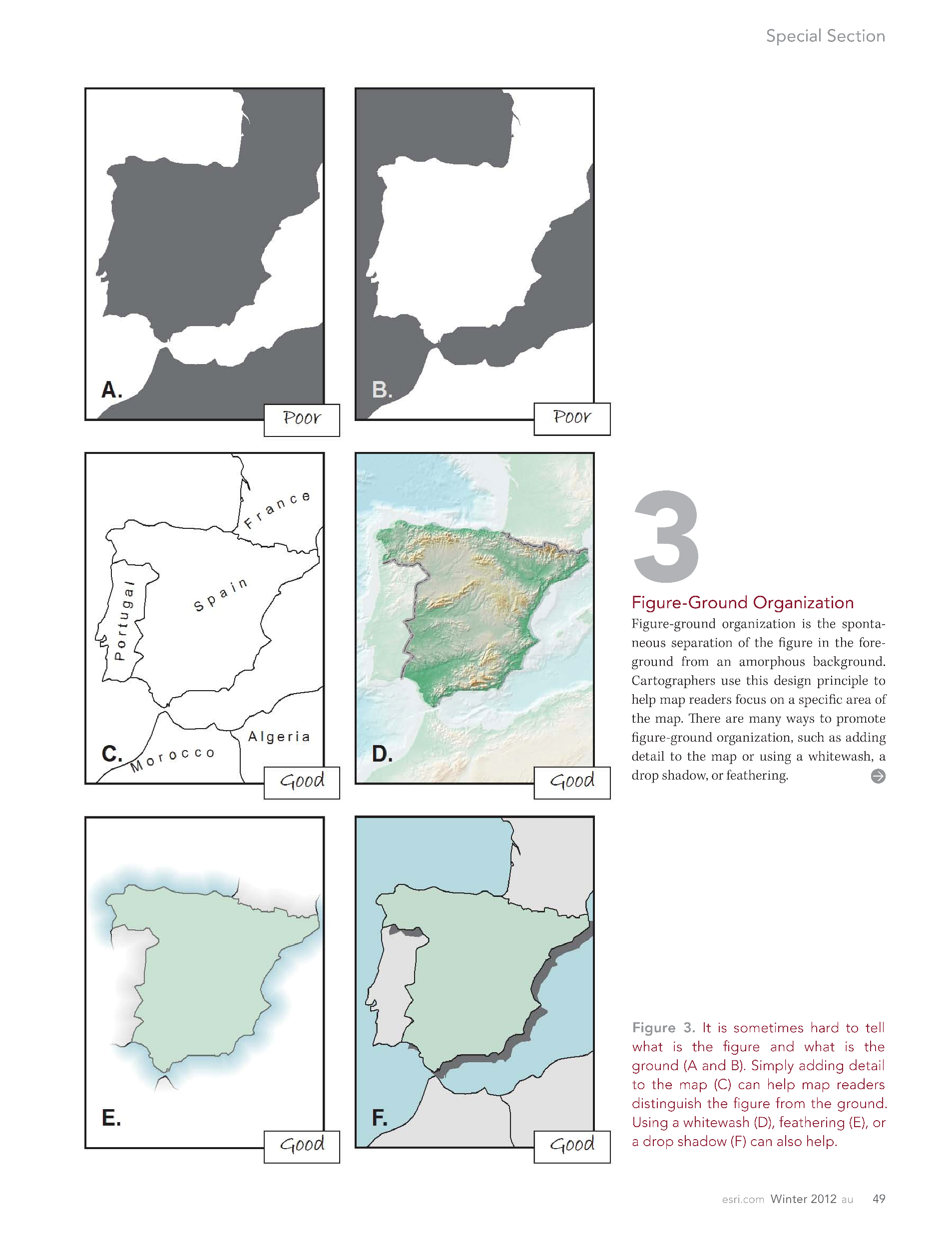 Figura a pozadí
10)
It is sometimes hard to tell what is the figure and what is the ground (A and B). Simply adding detail to the map (C) can help map readers distinguish the figure from the ground. Using a whitewash (D), feathering (E), or a drop shadow (F) can also help.
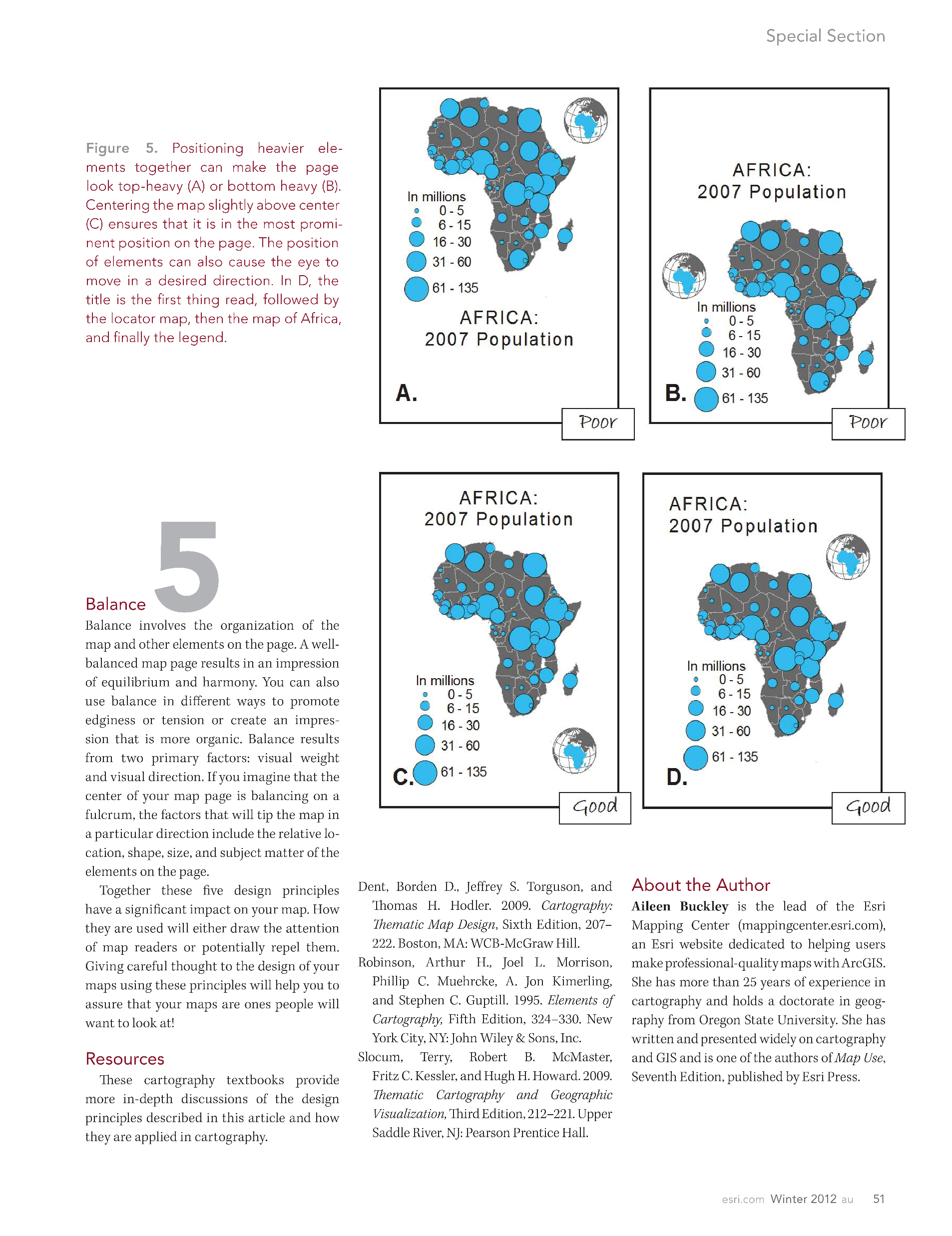 Vyvážení,
rozmístění
12)
Positioning heavier elements together can make the page look top-heavy (A) or bottom heavy (B).

Centering the map slightly above center (C) ensures that it is in the most prominent position on the page. The position of elements can also cause the eye to move in a desired direction.

In D, the title is the first thing read, followed by the locator map, then the map of Africa, and finally the legend.
Vyvážení, rozmístění
13)
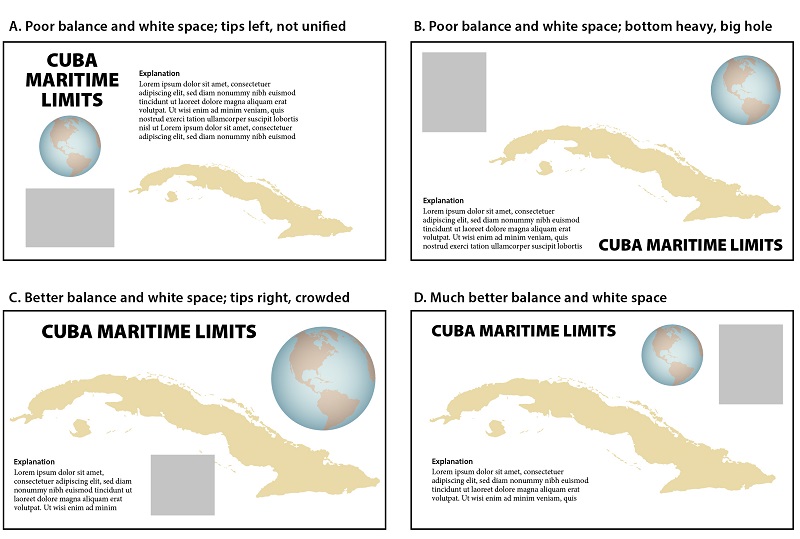 ZDROJE
https://gistbok.ucgis.org/bok-topics/common-thematic-map-types
https://www.natur.cuni.cz/geografie/geoinformatika-kartografie/ke-stazeni/projekty/moderni-geoinformacni-metody-ve-vyuce-gis-a-kartografie/kartogram/  
https://www.geograficke-rozhledy.cz/archiv/clanek/815/pdf 
https://tvorbamap.osu.cz/ke-stazeni/
http://gis.fsv.cvut.cz/kartografie/1-8-0-kartograficke-chyby.php 
https://www.dibavod.cz/data/gis_kartografie/kart_mystifikace.pdf 
https://www.mdpi.com/2220-9964/9/7/415/htm 
https://is.muni.cz/el/ped/podzim2014/Ze0013/um/50648388/Stupnice.pdf 
http://gisak.vsb.cz/gis_ostrava/GIS_Ova_2008/sbornik/Lists/Papers/050.pdf 
https://is.muni.cz/el/ped/podzim2014/Ze0013/um/50648388/Barvy_v_mapach.pdf 
https://is.muni.cz/el/ped/podzim2014/Ze0013/um/50648388/Legenda.pdf 
https://is.muni.cz/el/ped/podzim2014/Ze0013/um/50648388/Kompozice_mapy.pdf 
https://files.taylorandfrancis.com/TJOM-suppmaterial-quick-guide.pdf
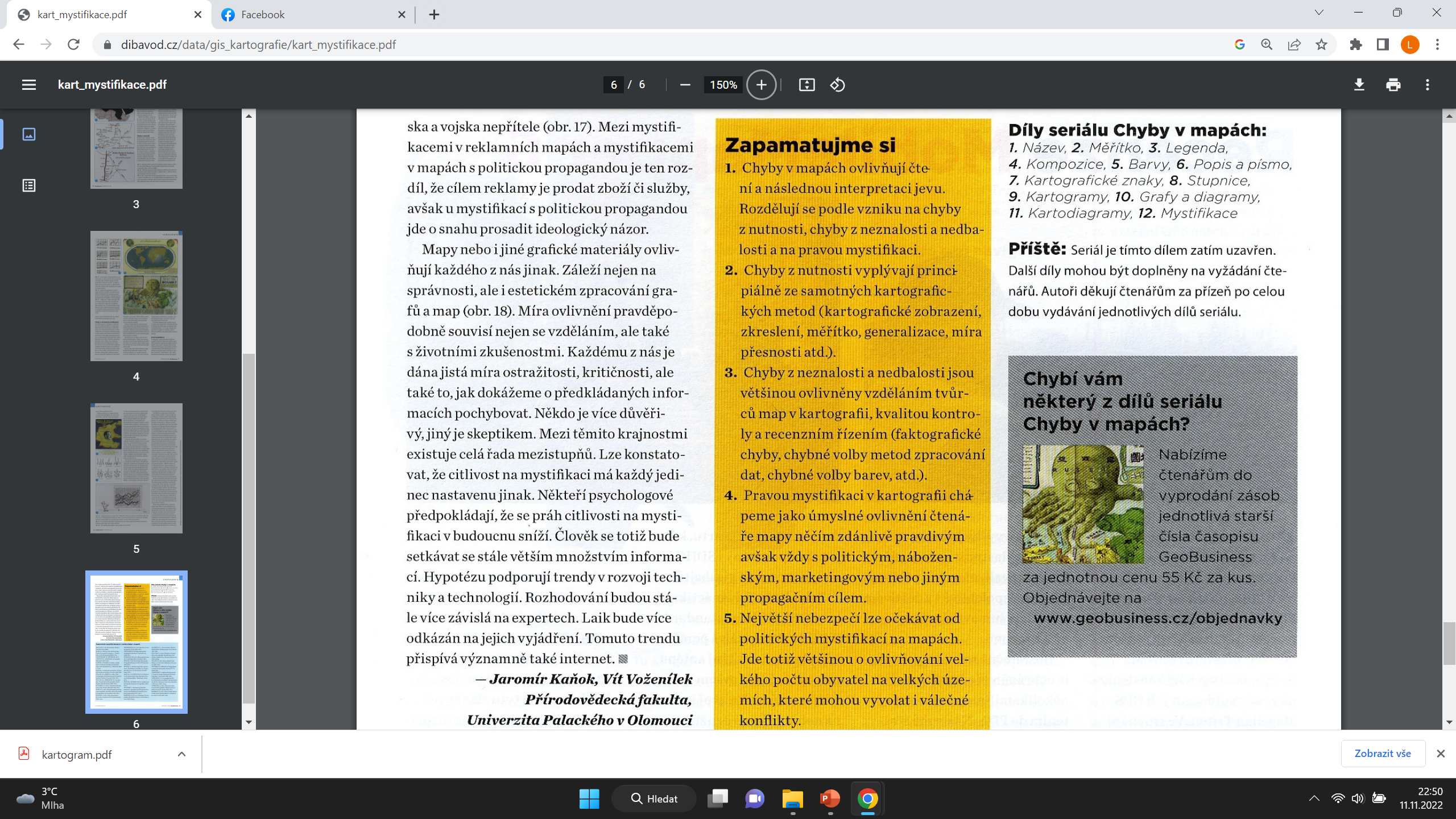 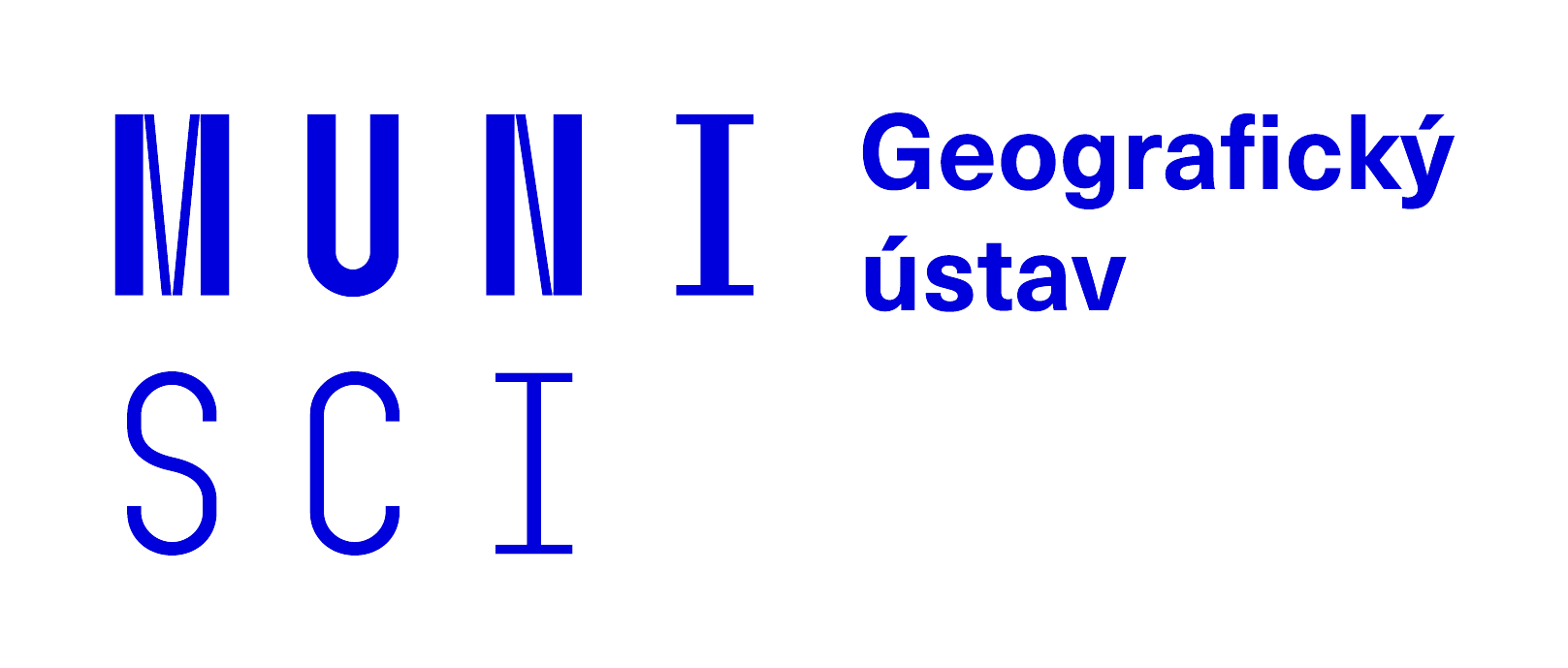 41
Geografický ústav, Přírodovědecká fakulta, Masarykova Univerzita
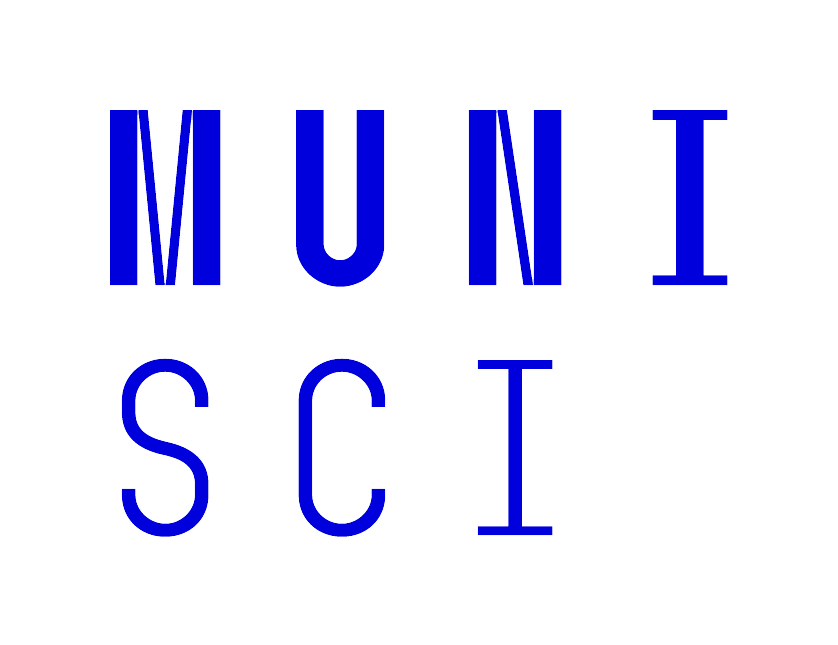 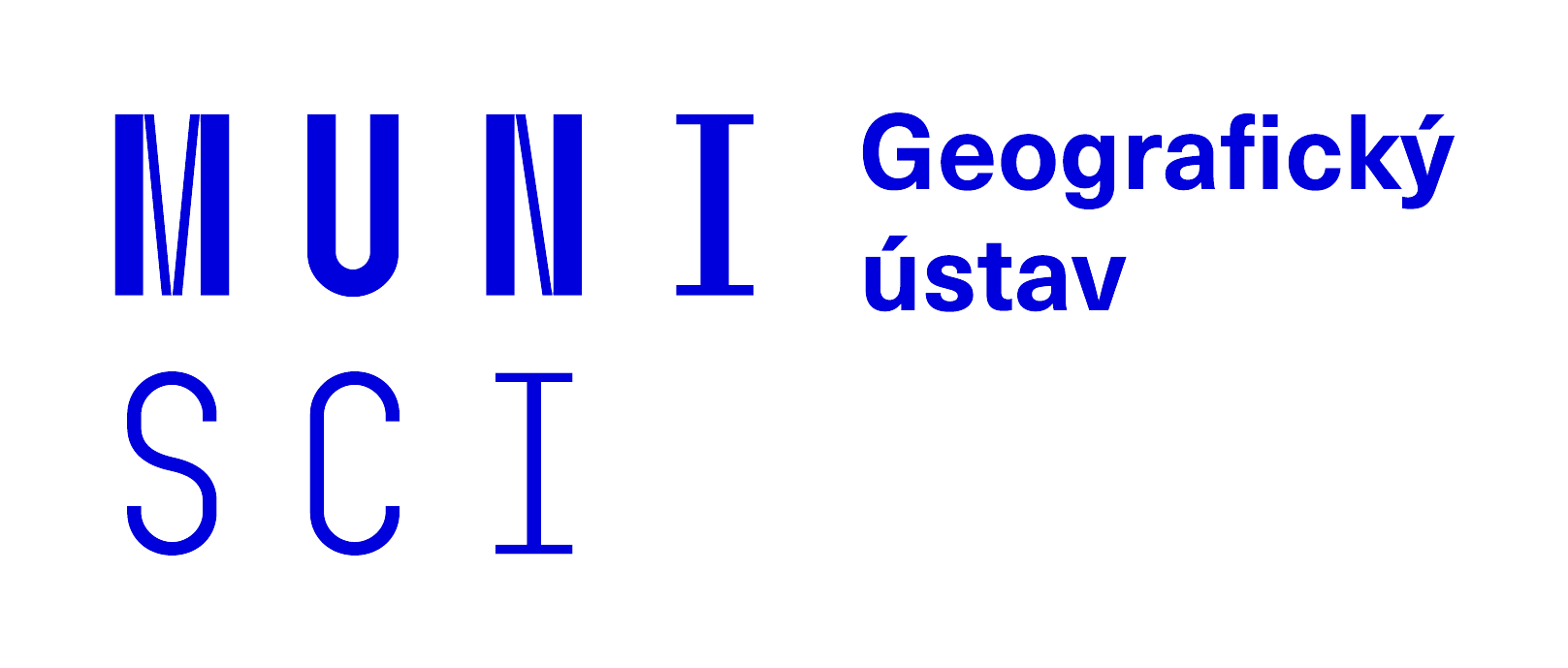 Geolokační data mobilních operátorů
42
Geografický ústav, Přírodovědecká fakulta, Masarykova Univerzita
podzim 2022
KONVENČNÍ STATISTICKÁ DATA
Mobilita: 
Český statistický úřad zjišťuje dojížďku a vyjížďku do zaměstnání a škol a to 1x za 10 let při Sčítání lidu, domů a bytů. 
Sčítání dopravy realizované Ředitelstvím silnic a dálnic zpravidla 1x za 5 let (naposled v roce 2020).
Přítomné obyvatelstvo
Zdroje? 
Problémy?
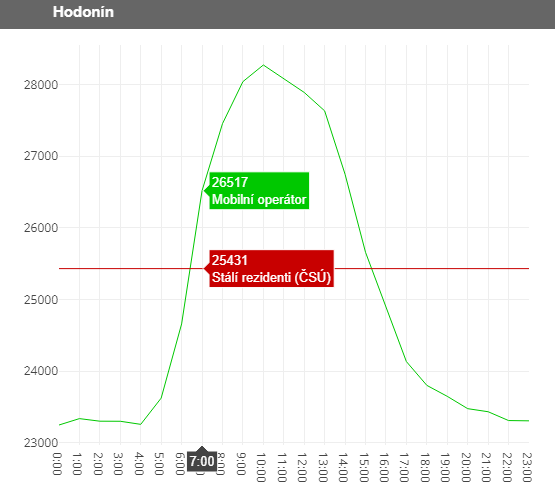 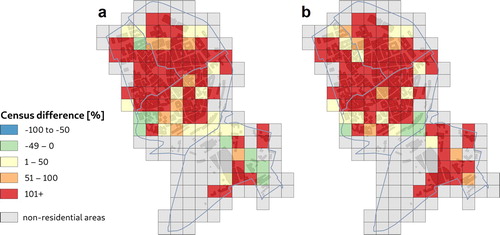 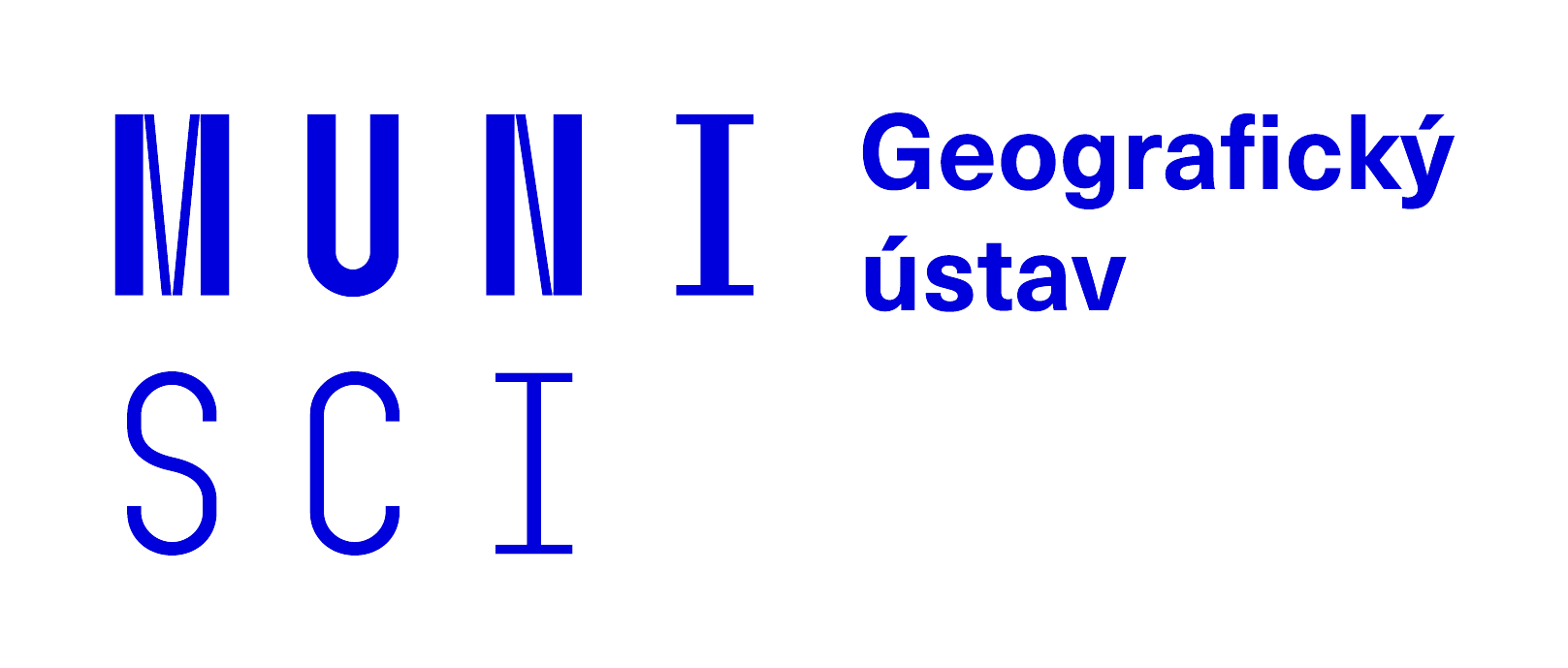 43
Geografický ústav, Přírodovědecká fakulta, Masarykova Univerzita
GEOLOKAČNÍ DATA – METODY
Lokalizace polohy využívají síť GSM (network-based, NB).
Nejstarší metody
Mobilní telefon je pasivní (sledovaný) prvek
Metody využívající mobil (terminal/handset-based, TB)
Novější metody
Nepotřebuje aktivní spolupráci mobilní sítě
Aplikace, pomocí které zaznamenáváte nebo sdílíte svoji polohu 
Speciální zařízení, řešení třetích stran
IMSI Catcher, např. Agáta 
Vytvoří novou (fiktivní) BTS stanici
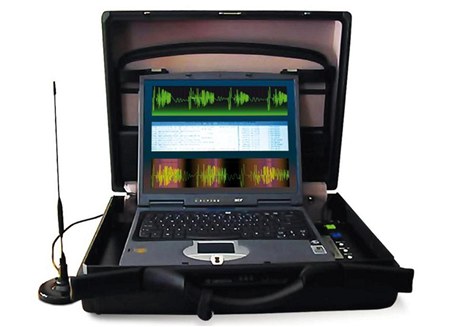 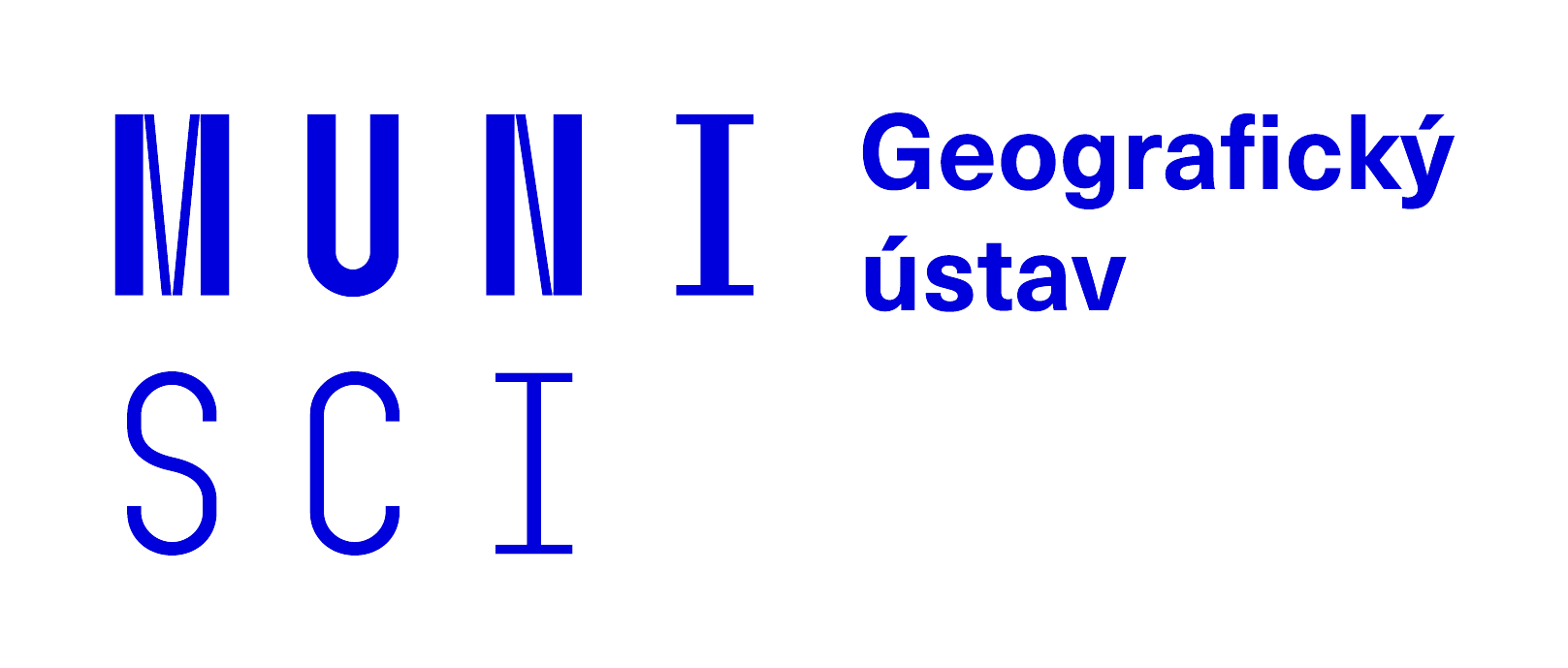 44
Geografický ústav, Přírodovědecká fakulta, Masarykova Univerzita
METOD VYUŽÍVAJÍCÍ MOBIL
Nevyžadující aktivitu poskytovatelů sítí.
Využitelné technologie telefonů.
Studie provedené aplikací smartphonů se dají rozdělit podle měřítka do tří kategorií: personal sensing, social/group sensing, public/community sensing. 
Participační vs. oportunistický režim dle uživatele.
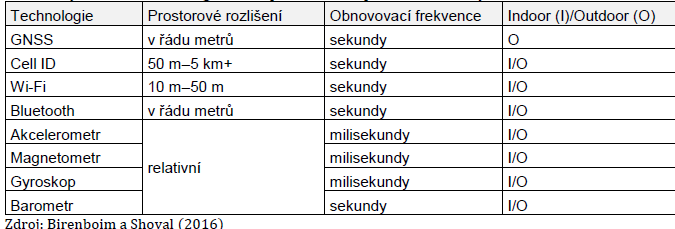 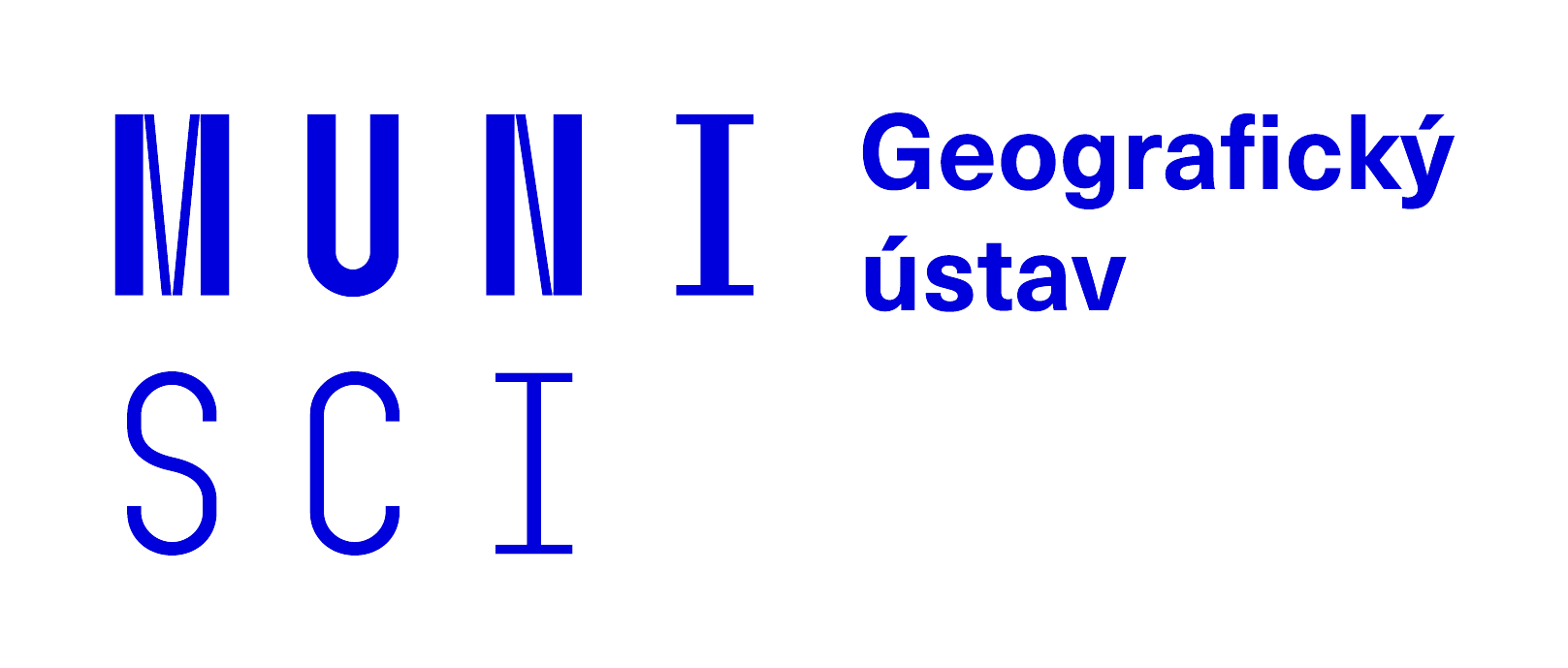 45
Geografický ústav, Přírodovědecká fakulta, Masarykova Univerzita
GEOLOKAČNÍ DATA – IMSI CATCHER
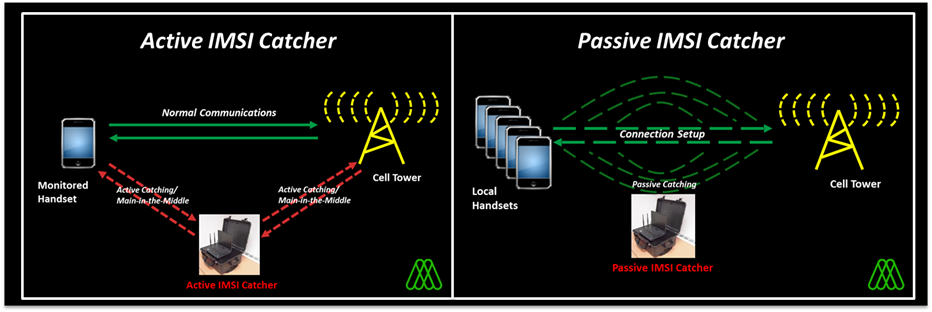 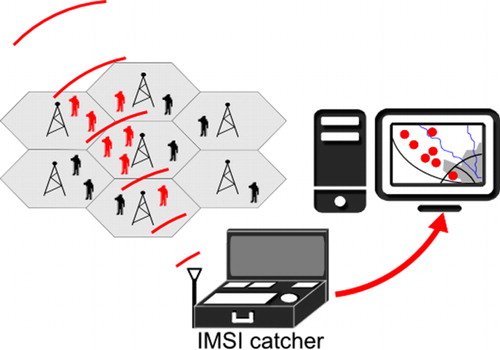 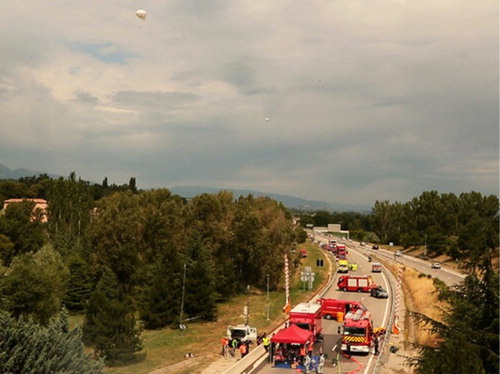 Cvičení IZS – dopravní nehoda náklaďáku u tunelu Baume na dálnici A51 (Francie)
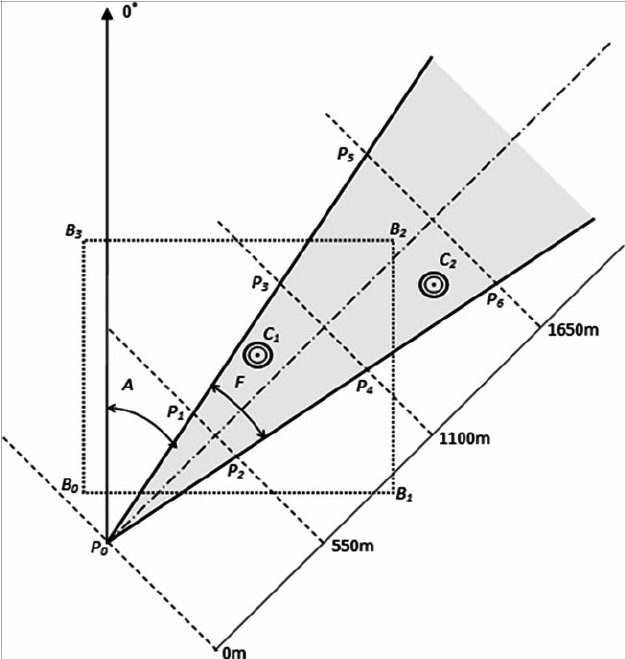 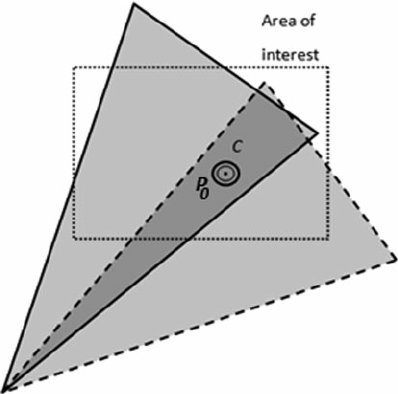 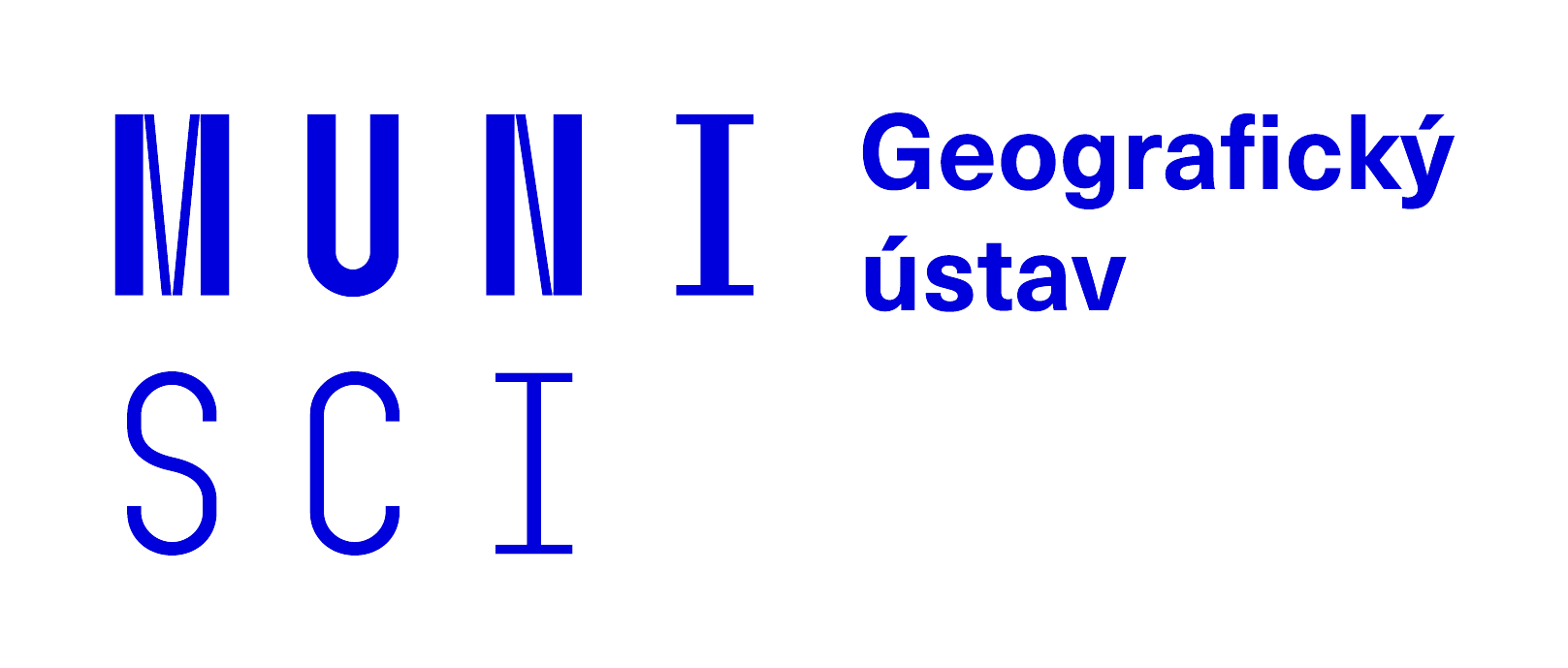 46
Geografický ústav, Přírodovědecká fakulta, Masarykova Univerzita
GEOLOKAČNÍ DATA – BTS STANICE
pozemní přenosové antény, tzv. BTS (basic transmitter stations)
Interaktivní mapu stanic BTS je možné nalézt na webu GSMweb, kde jsou zmapované stanice kategorizovány dle jednotlivých poskytovatelů. 
Různé typy:
Makrocell – tzv. makro-buňka slouží pro pokrytí většího území.
Mikrocell – tzv. mikro-buňka je vysílač mnohem menší jak rozměrově, tak svým dosahem – typicky do 2 km. 
Umbrella cell – deštníková buňka je kombinací předchozích dvou typů.
Nanocell – nano-buňky mají velikost řádu sta metrů (vnitřek budov, metro).
Sektorizace použitím směrových antén, které vyzařují do „jednoho“ směru (vyzařovací úhel např. úhel 120°).
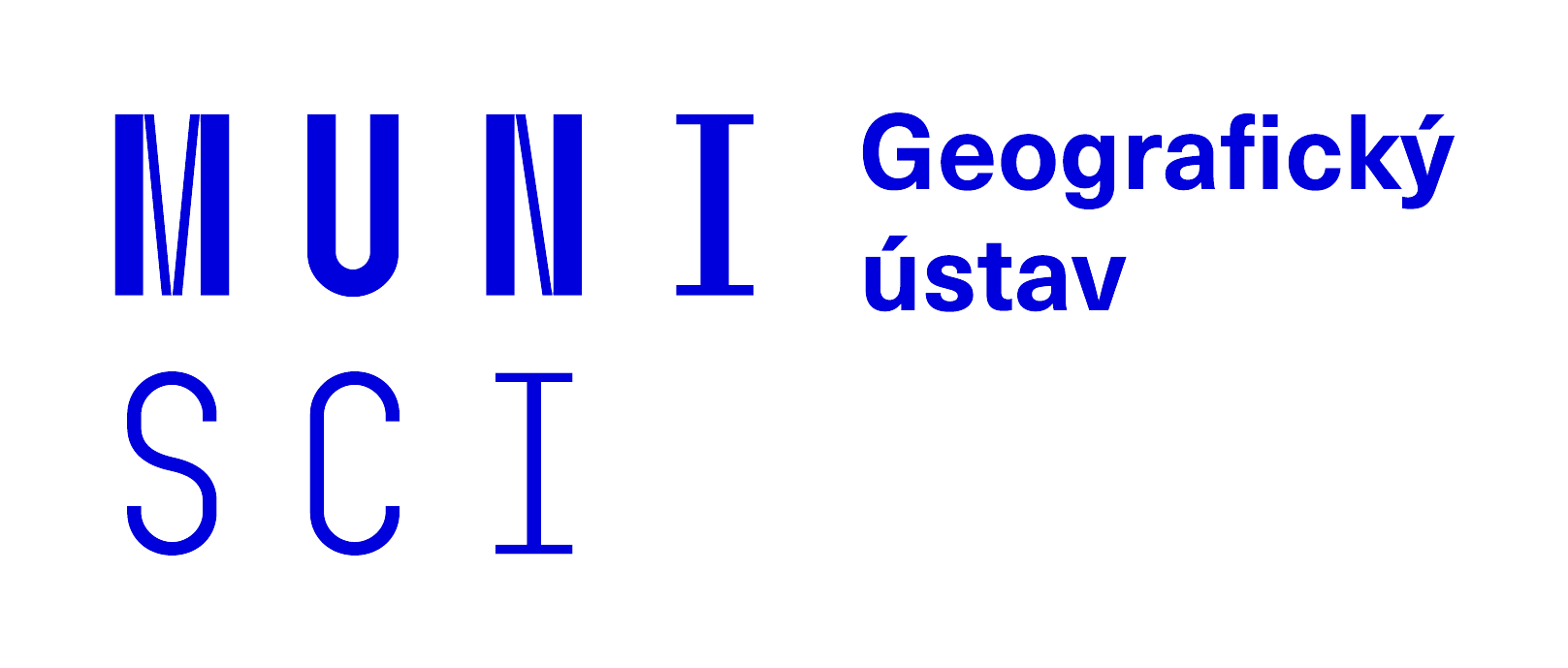 47
Geografický ústav, Přírodovědecká fakulta, Masarykova Univerzita
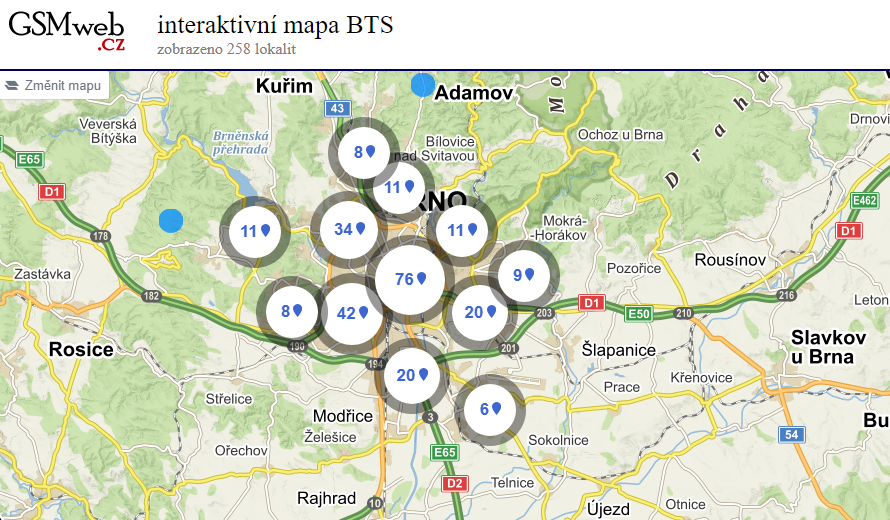 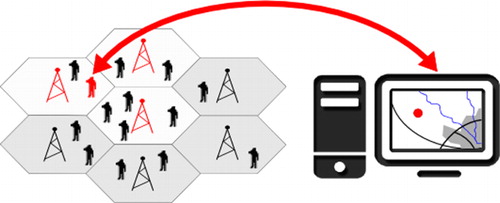 GEOLOKAČNÍ DATA –    BTS STANICE
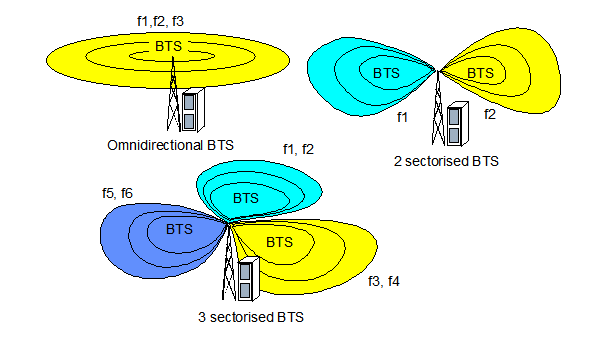 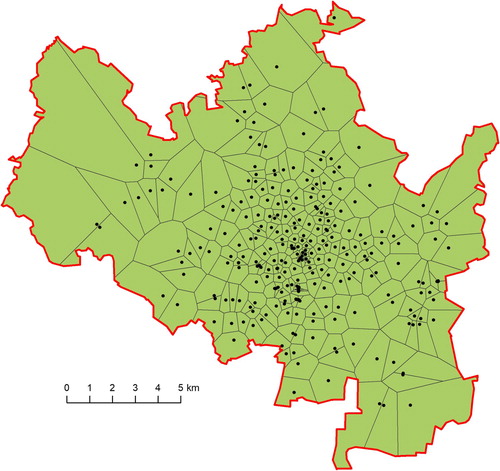 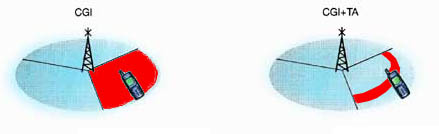 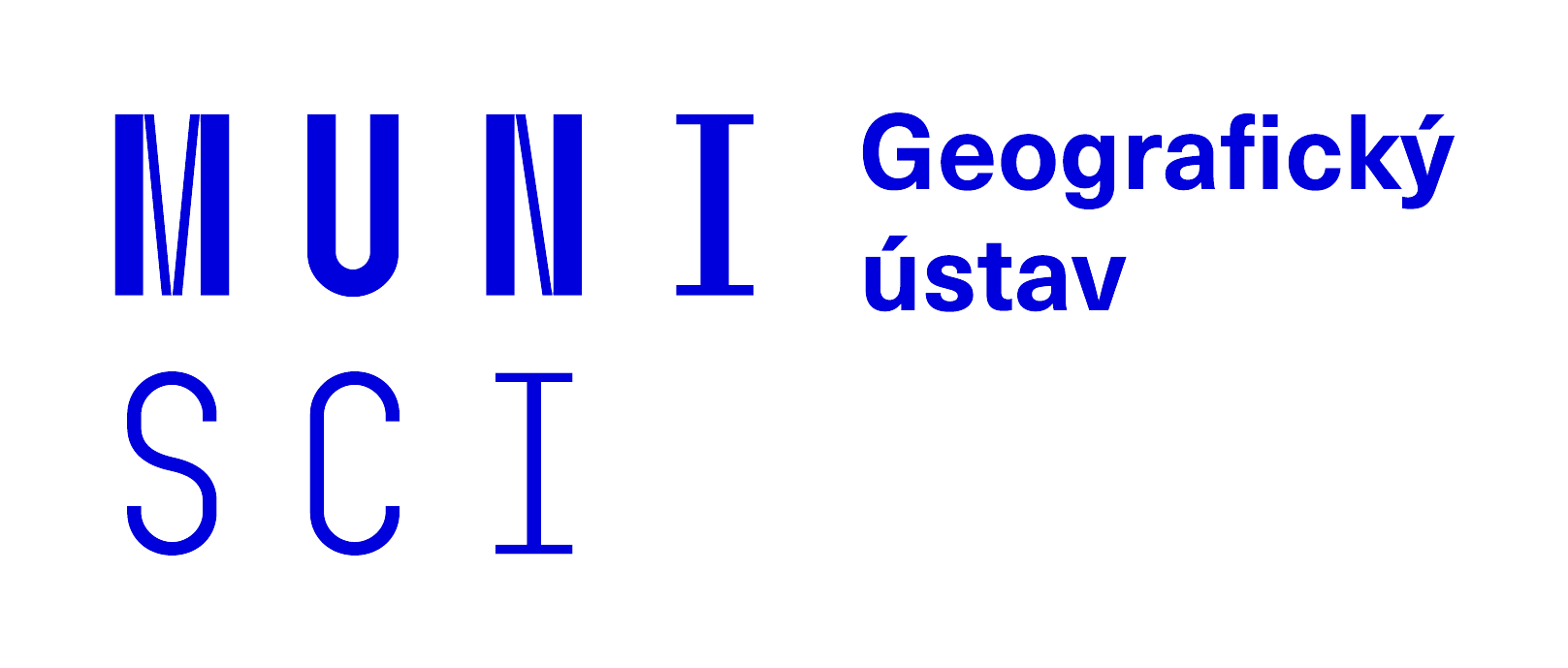 48
Geografický ústav, Přírodovědecká fakulta, Masarykova Univerzita
ZPRACOVÁNÍ DAT I.
V rámci finálního produktu nejsou poskytovány surová data ve smyslu pohybu určité osoby v území (ID SIM karty)
Proč asi? 
V České republice působí 3 hlavní operátoři (tedy potencionální poskytovatelé geolokačních dat) – O2, Vodafone a T-Mobile, přičemž každý má na telekomunikačním trhu určitý podíl
T-Mobile cca 40 %, O2 cca 40 %, Vodafone cca 20 %
Tento podíl se však liší napříč územím!

Lokalizace vůči (nejbližší) BTS, ale data jsou pak poskytována za administrativní jednotky  nutné přepočítat!
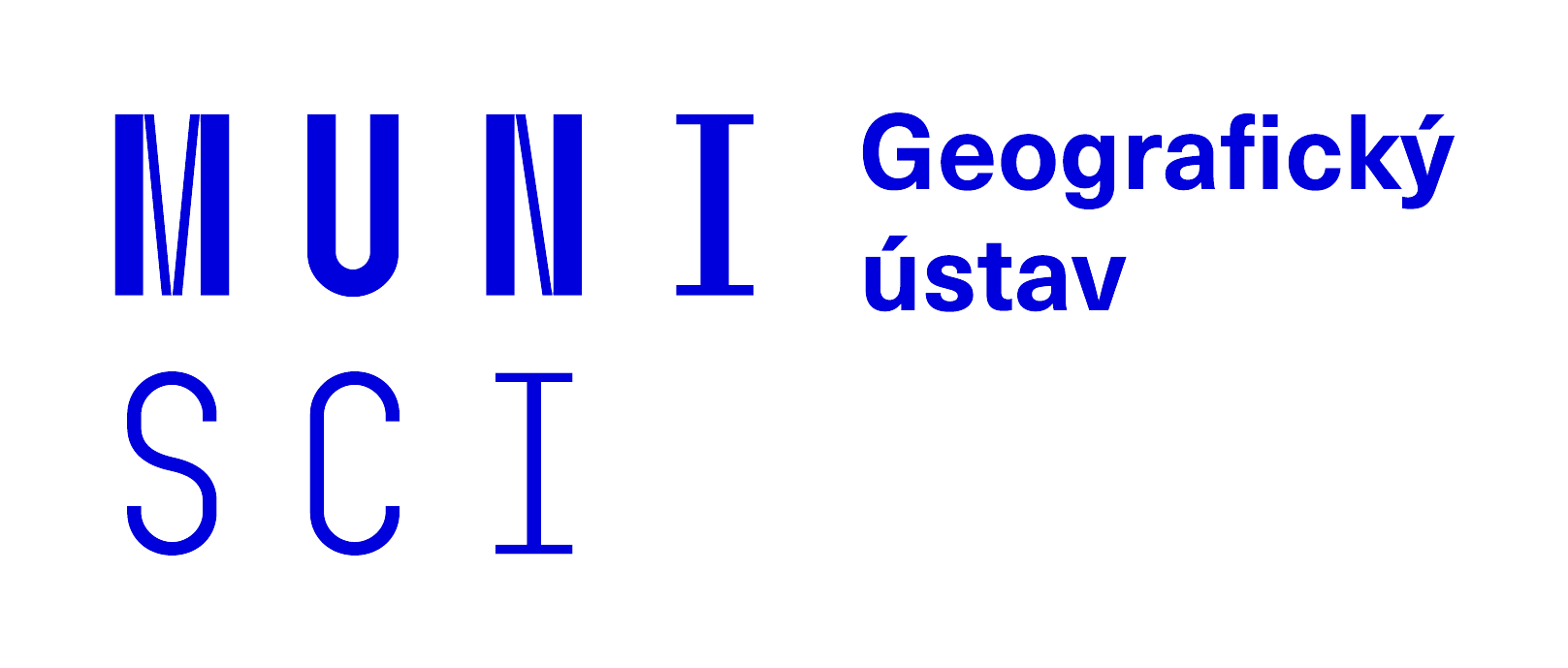 49
Geografický ústav, Přírodovědecká fakulta, Masarykova Univerzita
ZPRACOVÁNÍ DAT II.
Do kalibrační fáze vstupují tyto faktory:
podíl (penetrace) daného operátora na trhu v daném území
počet obyvatel v daném území
rozložení BTS stanic
sdílení BTS napříč operátory
morfologie terénu (členitý terén znesnadňuje přenos signálu)
očištění dat od zařízení, které rovněž komunikují skrz BTS („smart“ zařízení)
intenzita připojování SIM do sítě BTS (minimálně 1x za 30 minut - častěji, pokud jsou aktivní data, volání či SMS)
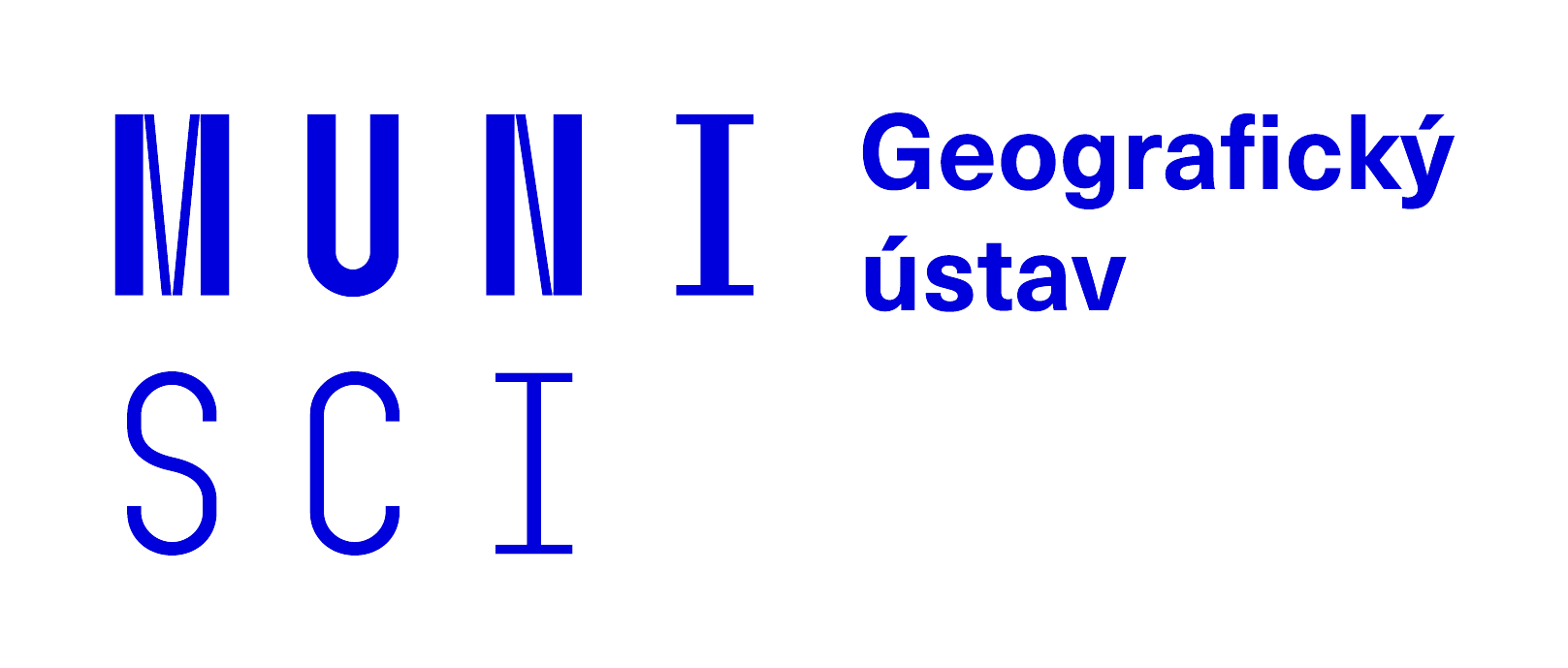 50
Geografický ústav, Přírodovědecká fakulta, Masarykova Univerzita
ZPRACOVÁNÍ DAT III.
Vzhledem k výše popsaným úpravám můžeme považovat data jen za odhad
V angličtině: „Estimated Human Presence“ (EHP) – Järv, Tenkanen, and Toivonen 2017, nebo „population present“ (PP) – Martin, Cockings, and Leung 2015) 
V obou případech se jedná o součet tří kategorií osob: 
„resident population“ (PR) – rezident 
„non-resident population“ (PNR) – např. pracující, student, …
„transiting population“ (PT) – návštěvník
Zdržují se na místě více než 30 min.
dlouhodobě a pravidelně vyskytuje v daném území v nočních hodinách (př.: 00:00-05:00)
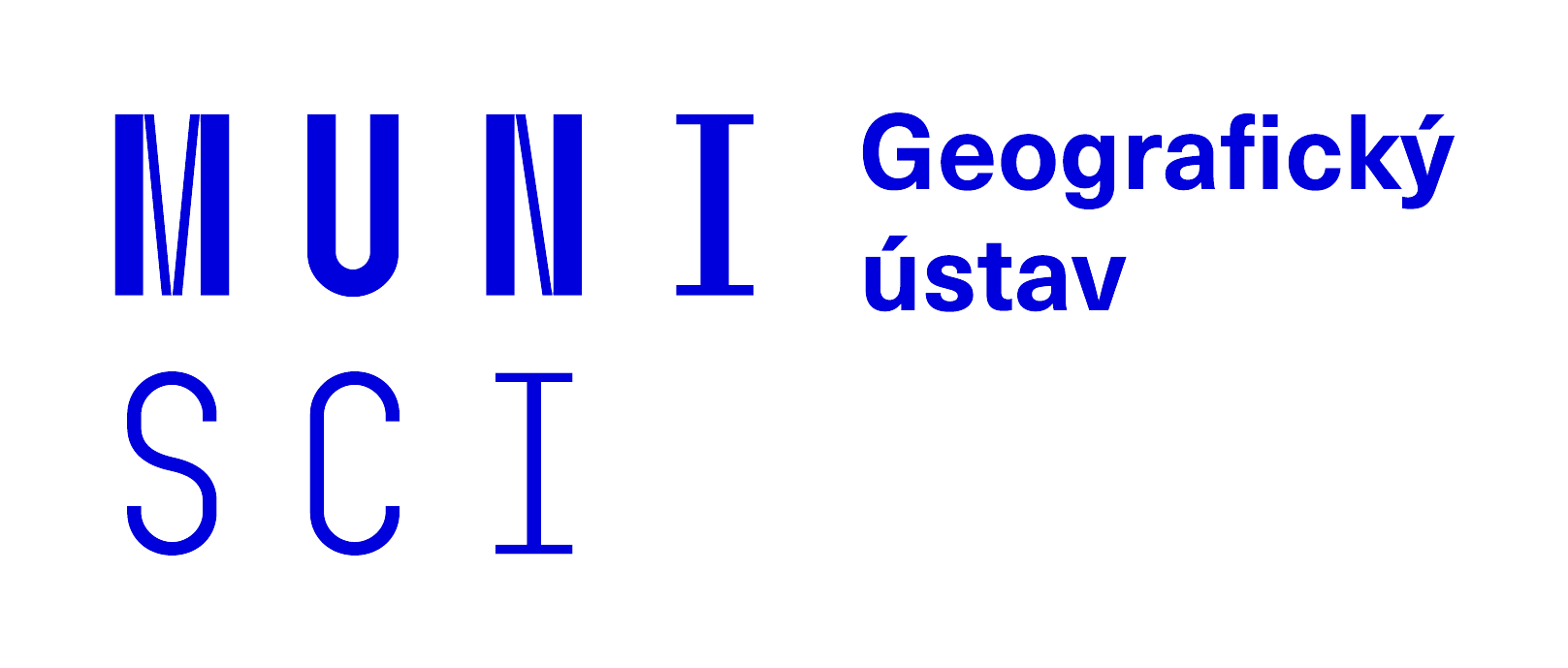 51
Geografický ústav, Přírodovědecká fakulta, Masarykova Univerzita
DÁLE LZE ROZLIŠIT ...
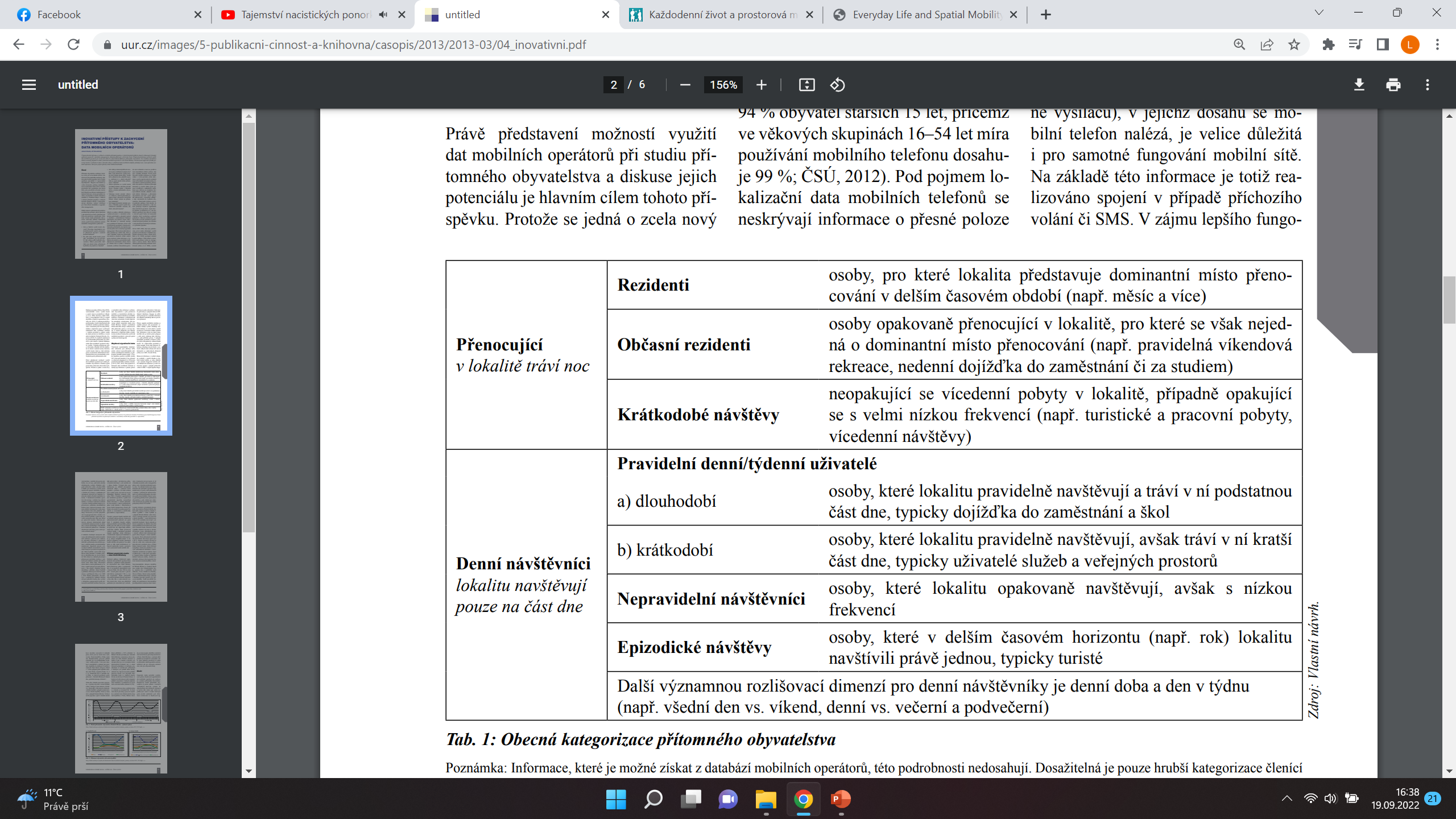 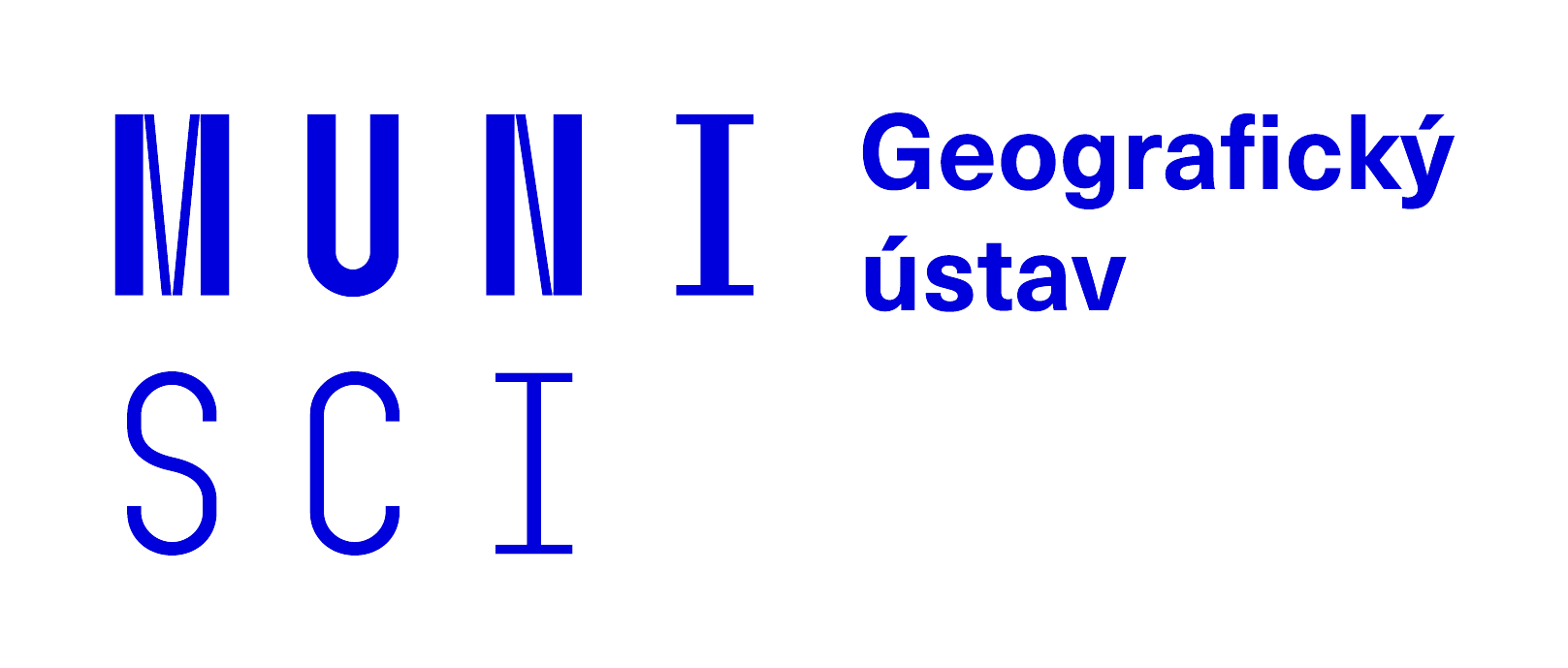 52
Geografický ústav, Přírodovědecká fakulta, Masarykova Univerzita
APLIKACE I.
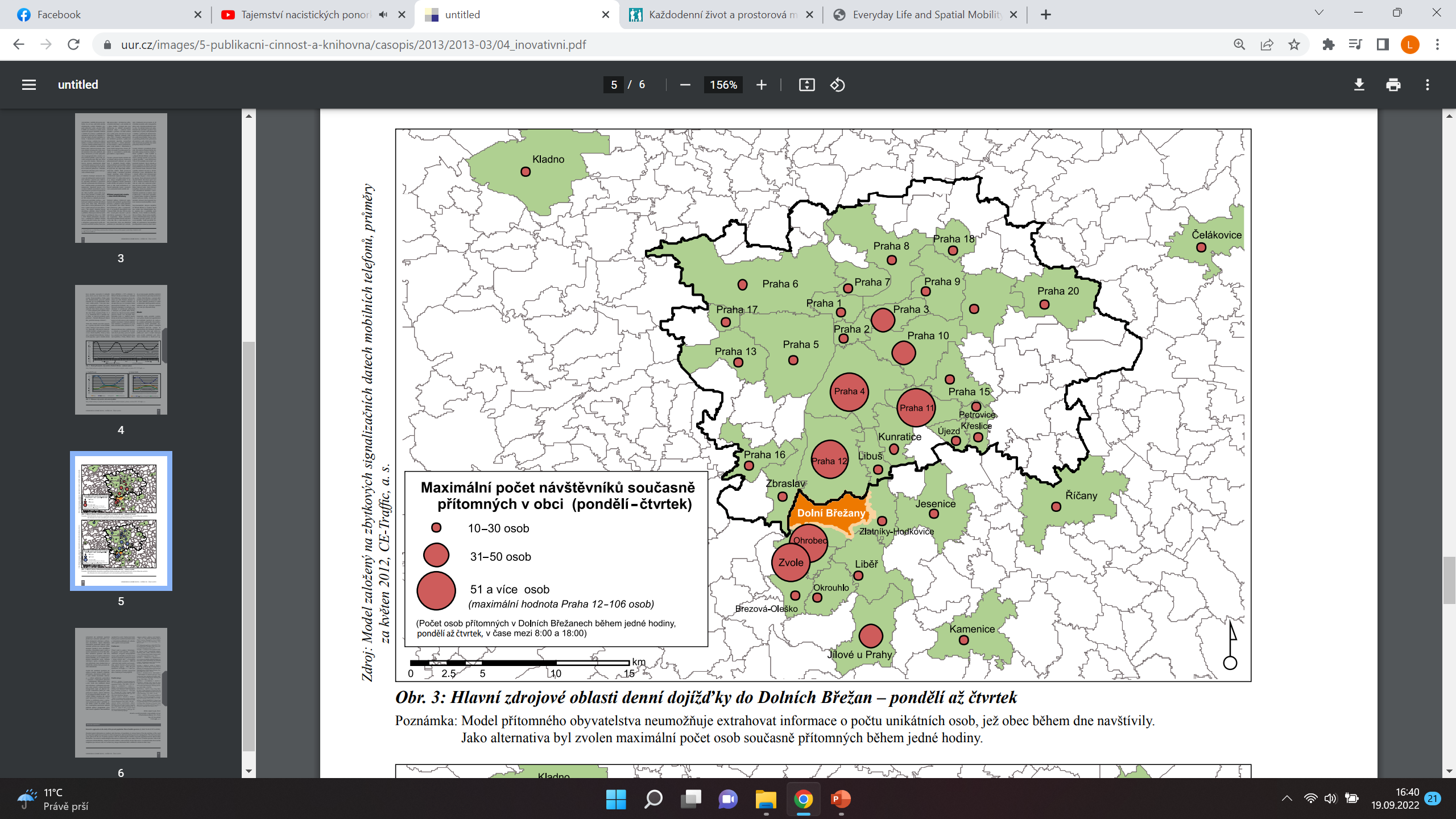 …
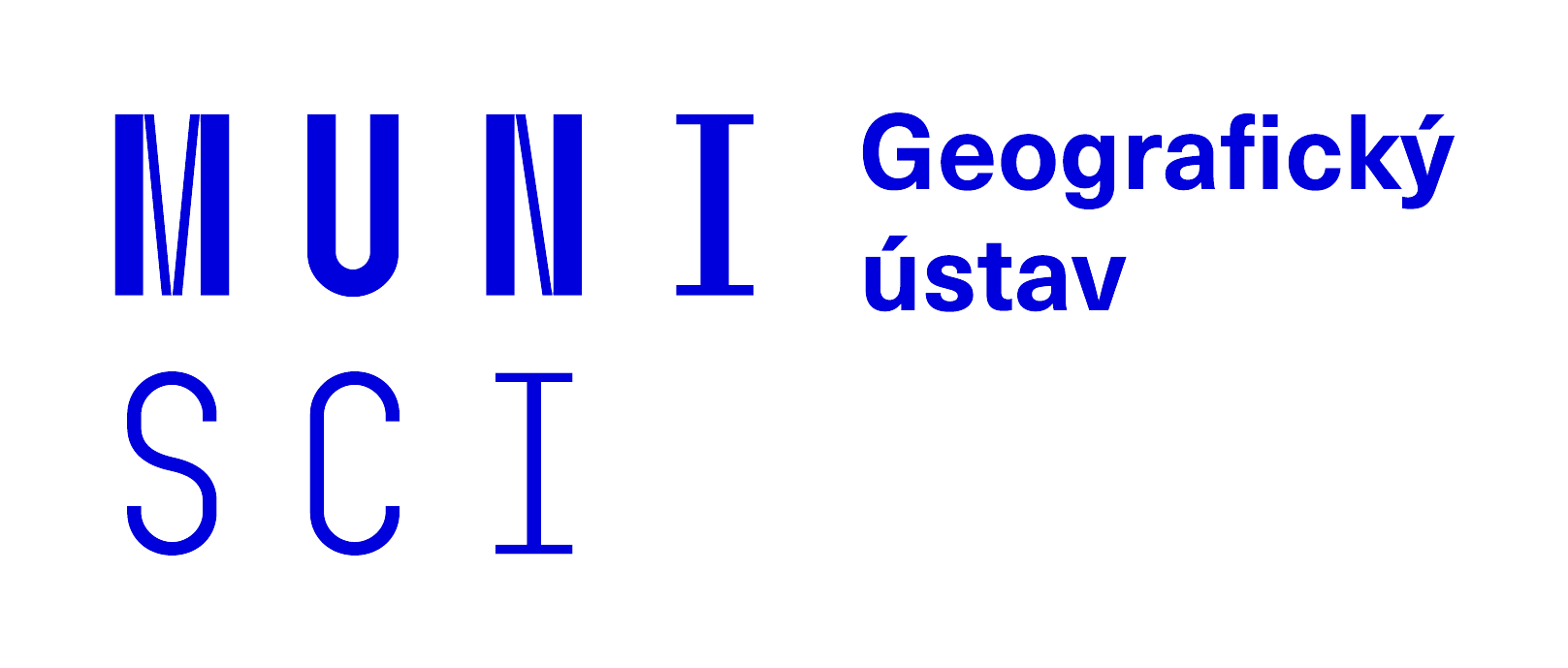 53
Geografický ústav, Přírodovědecká fakulta, Masarykova Univerzita
APLIKACE II.
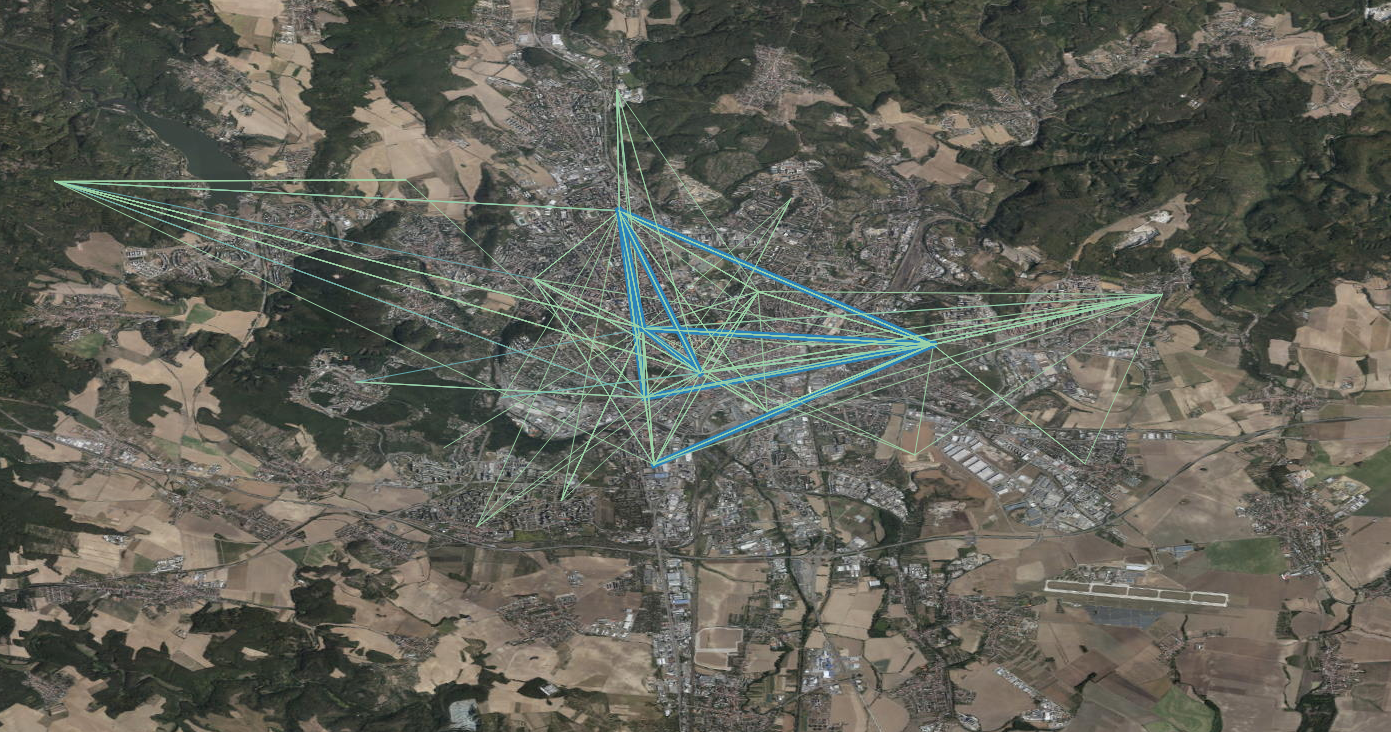 …
Nejintenzivnější přepravní vazby mezi KÚ v Brně
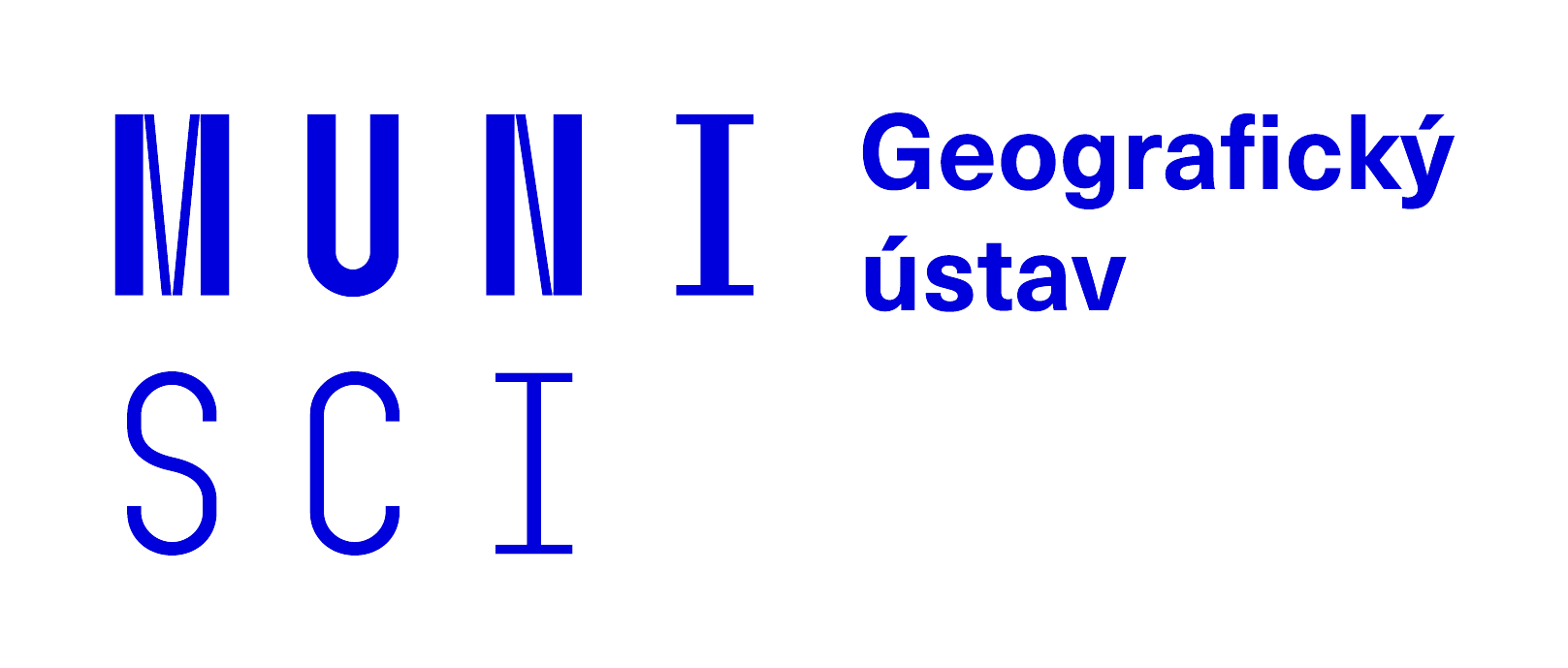 54
Geografický ústav, Přírodovědecká fakulta, Masarykova Univerzita
APLIKACE III.
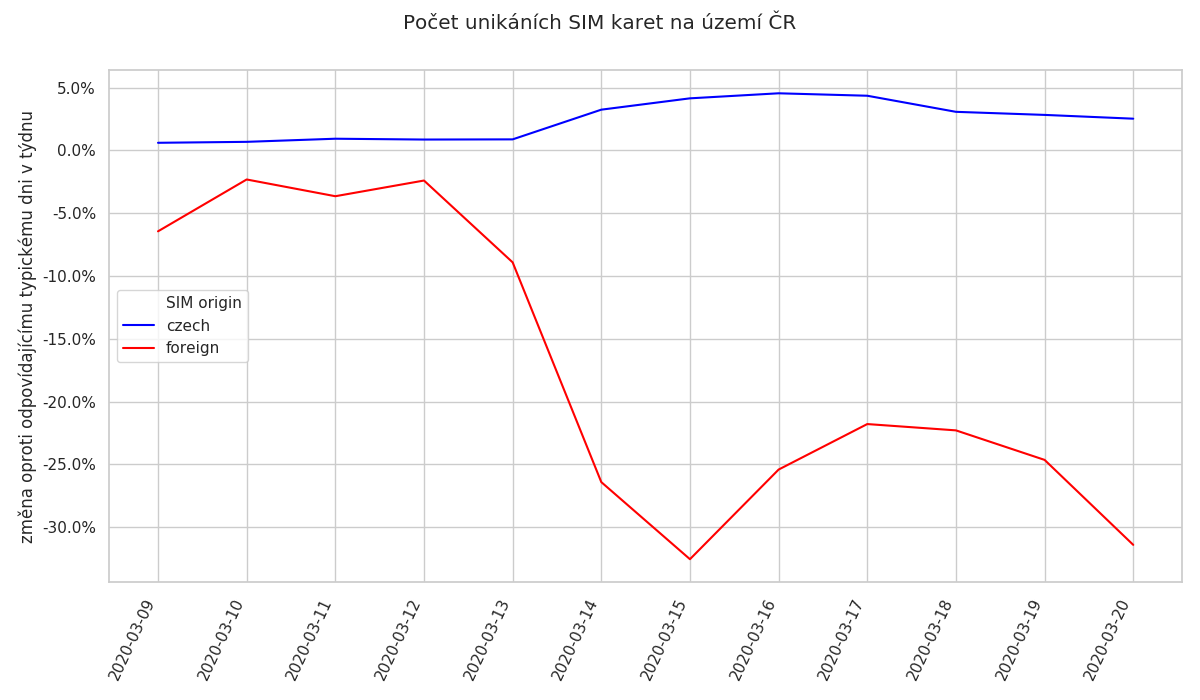 …
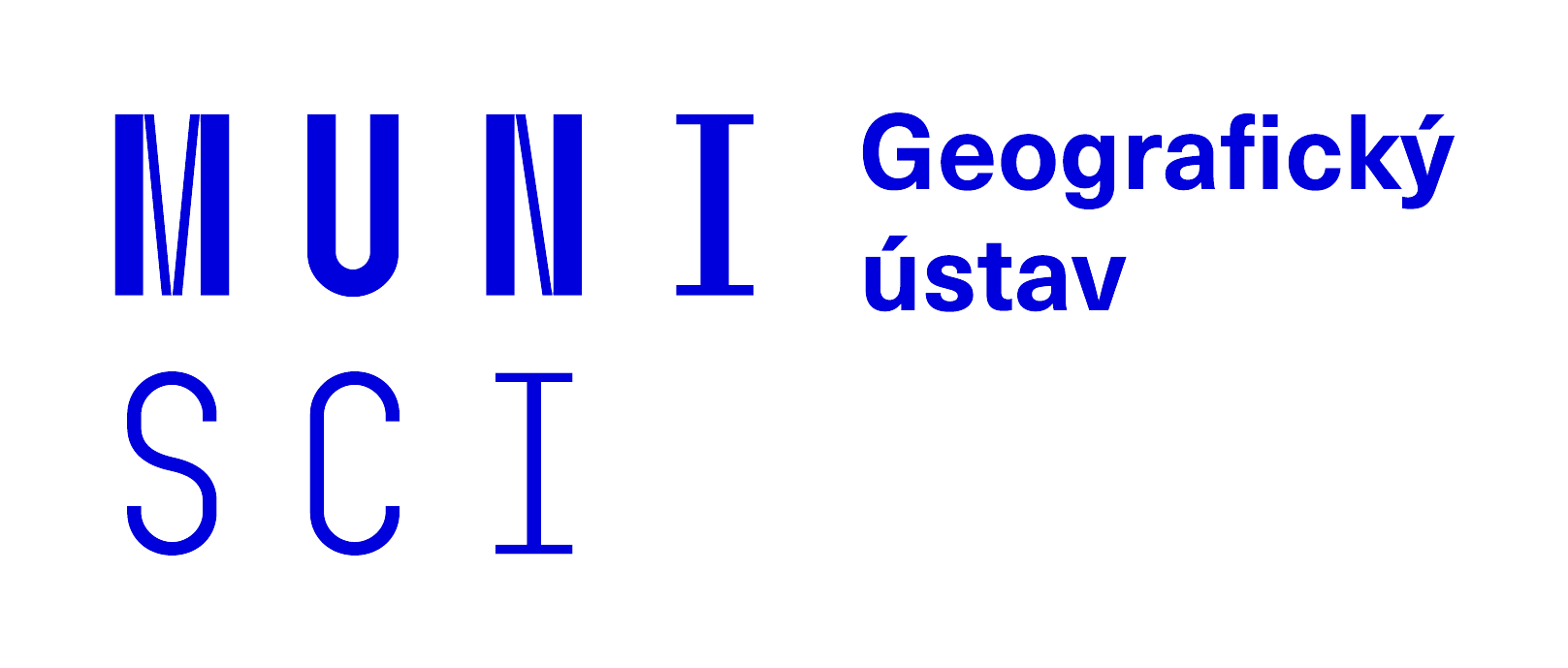 55
Geografický ústav, Přírodovědecká fakulta, Masarykova Univerzita
APLIKACE IV.
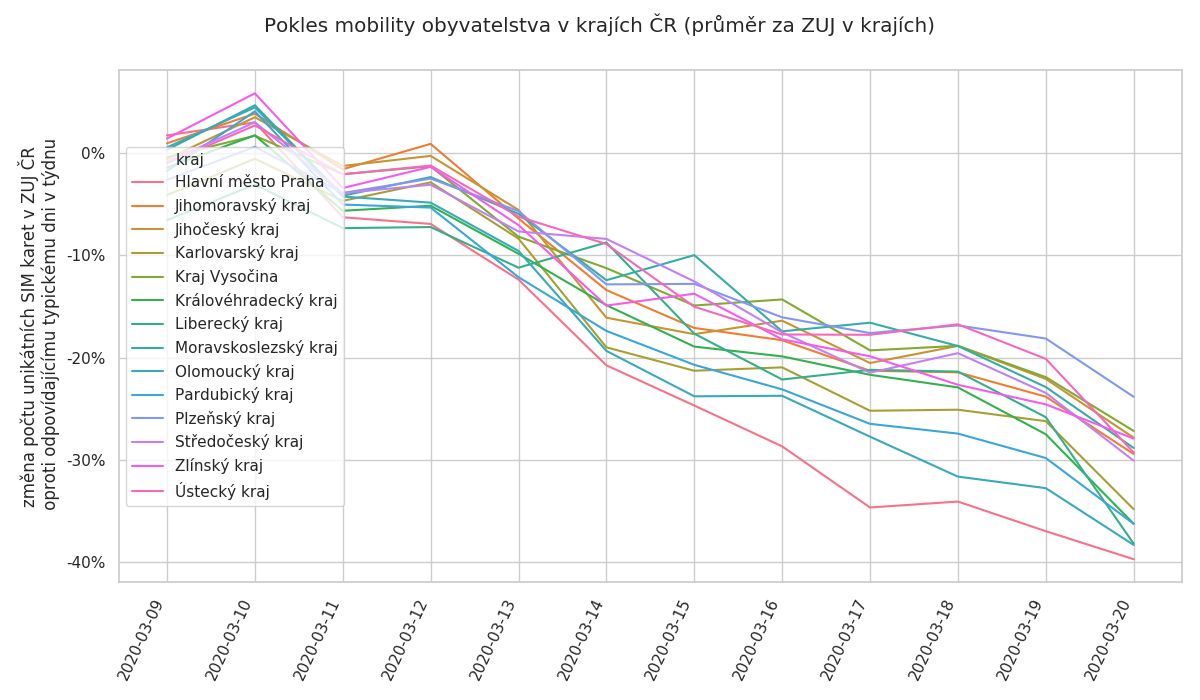 …
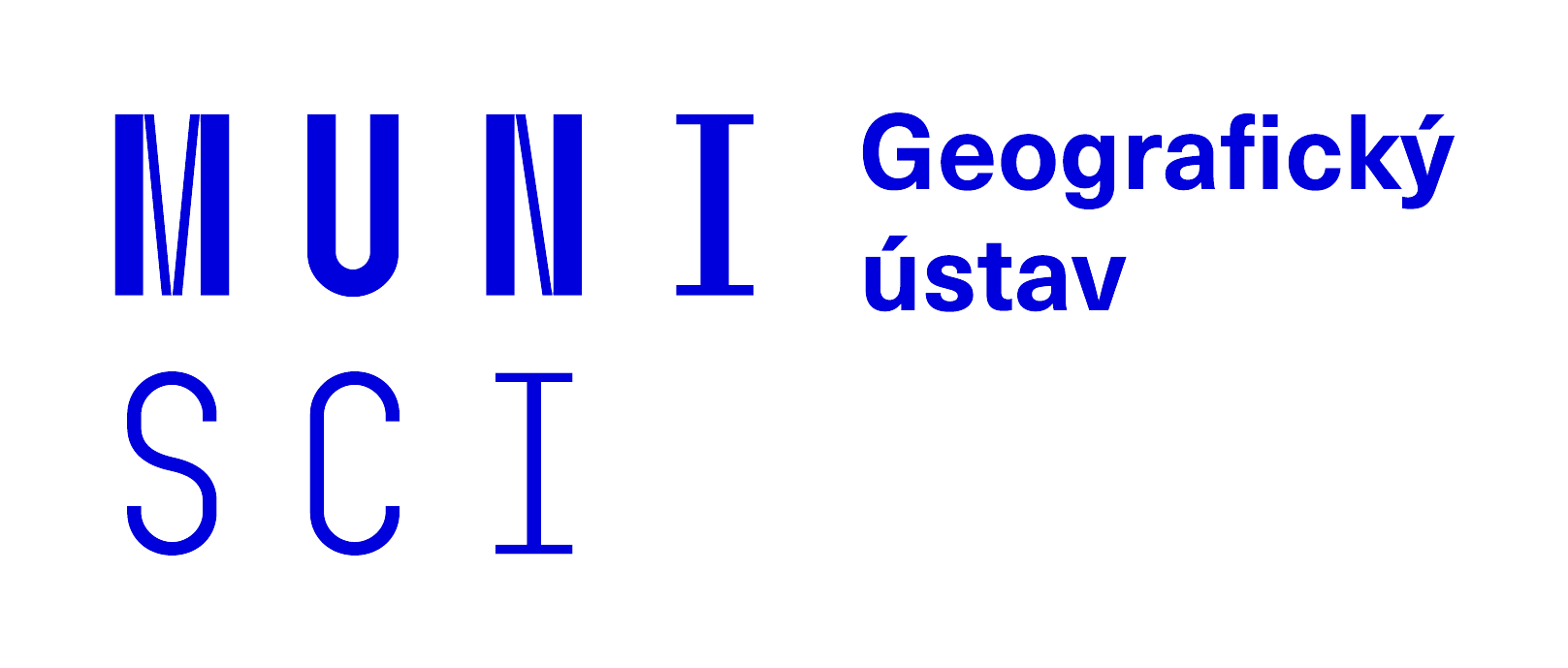 56
Geografický ústav, Přírodovědecká fakulta, Masarykova Univerzita
APLIKACE V.
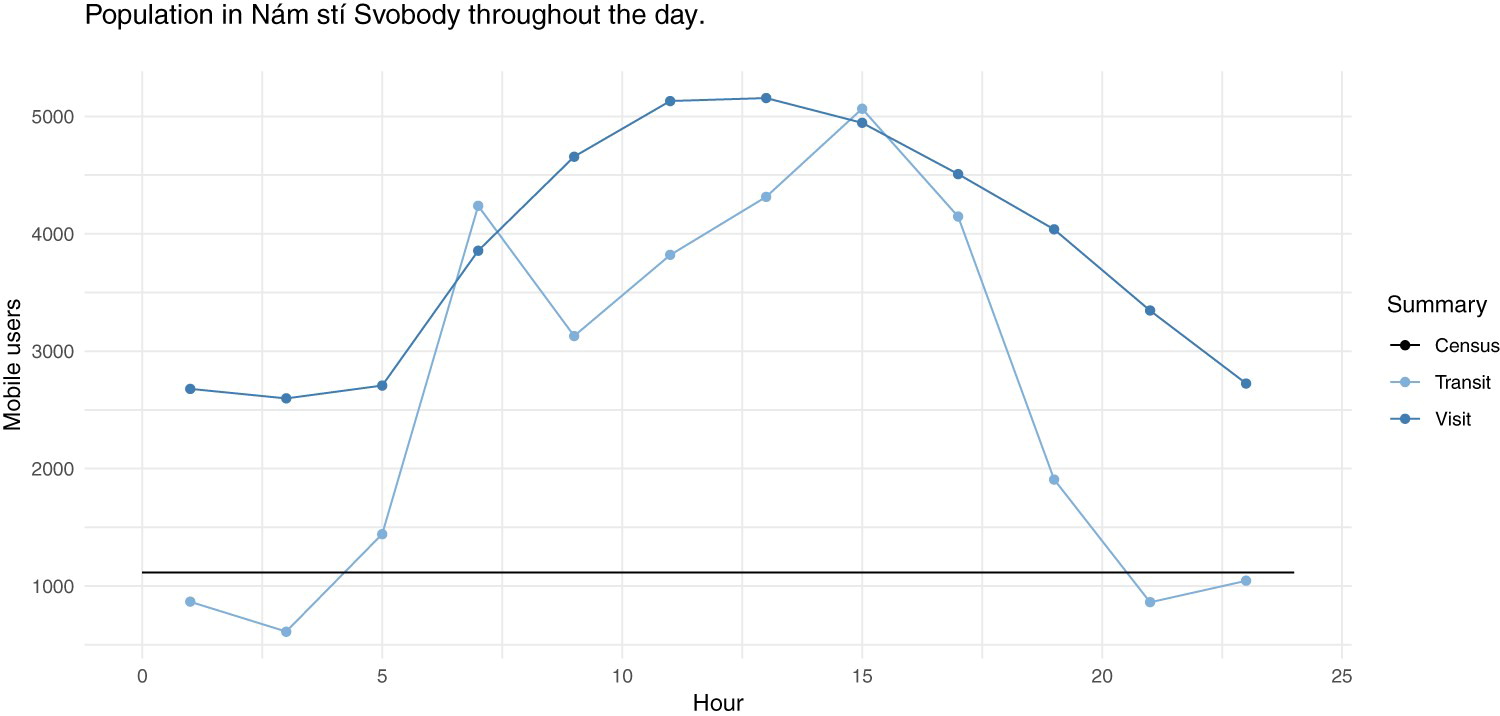 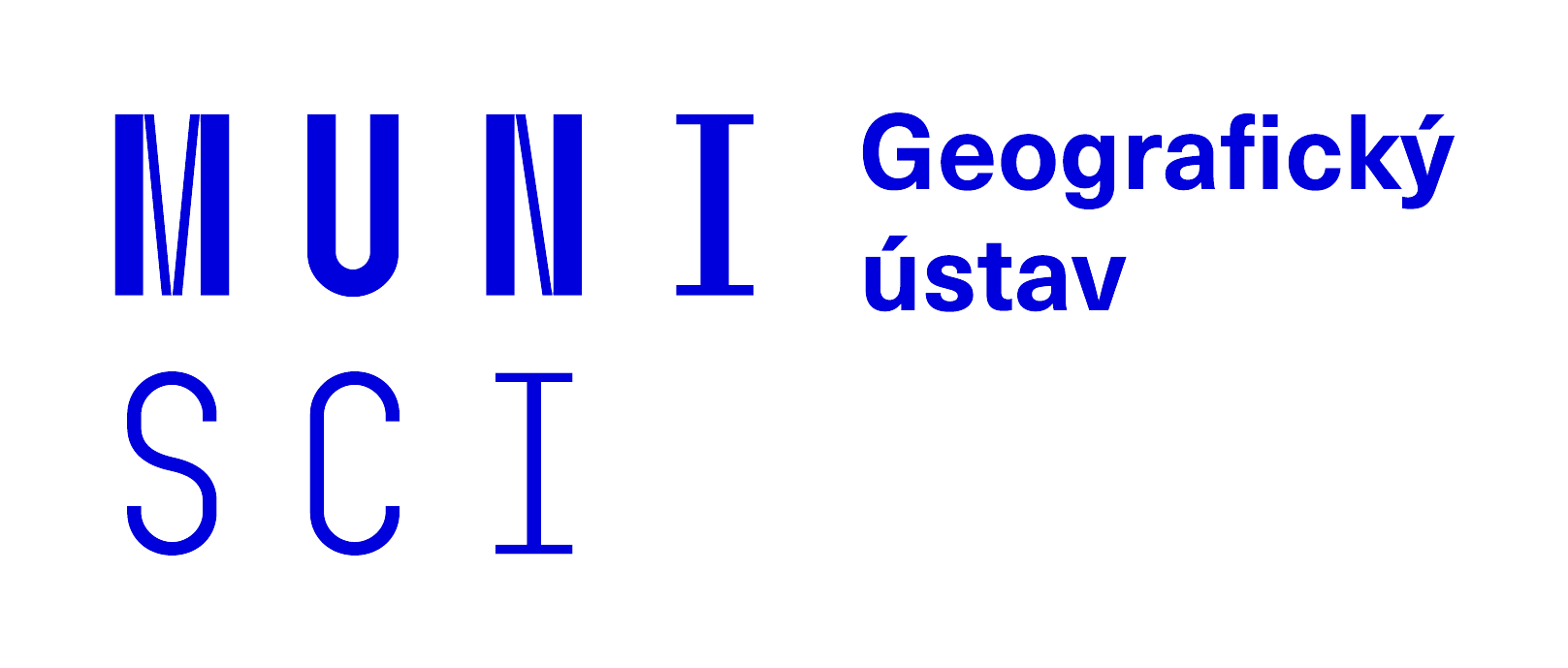 57
Geografický ústav, Přírodovědecká fakulta, Masarykova Univerzita
APLIKACE VI.
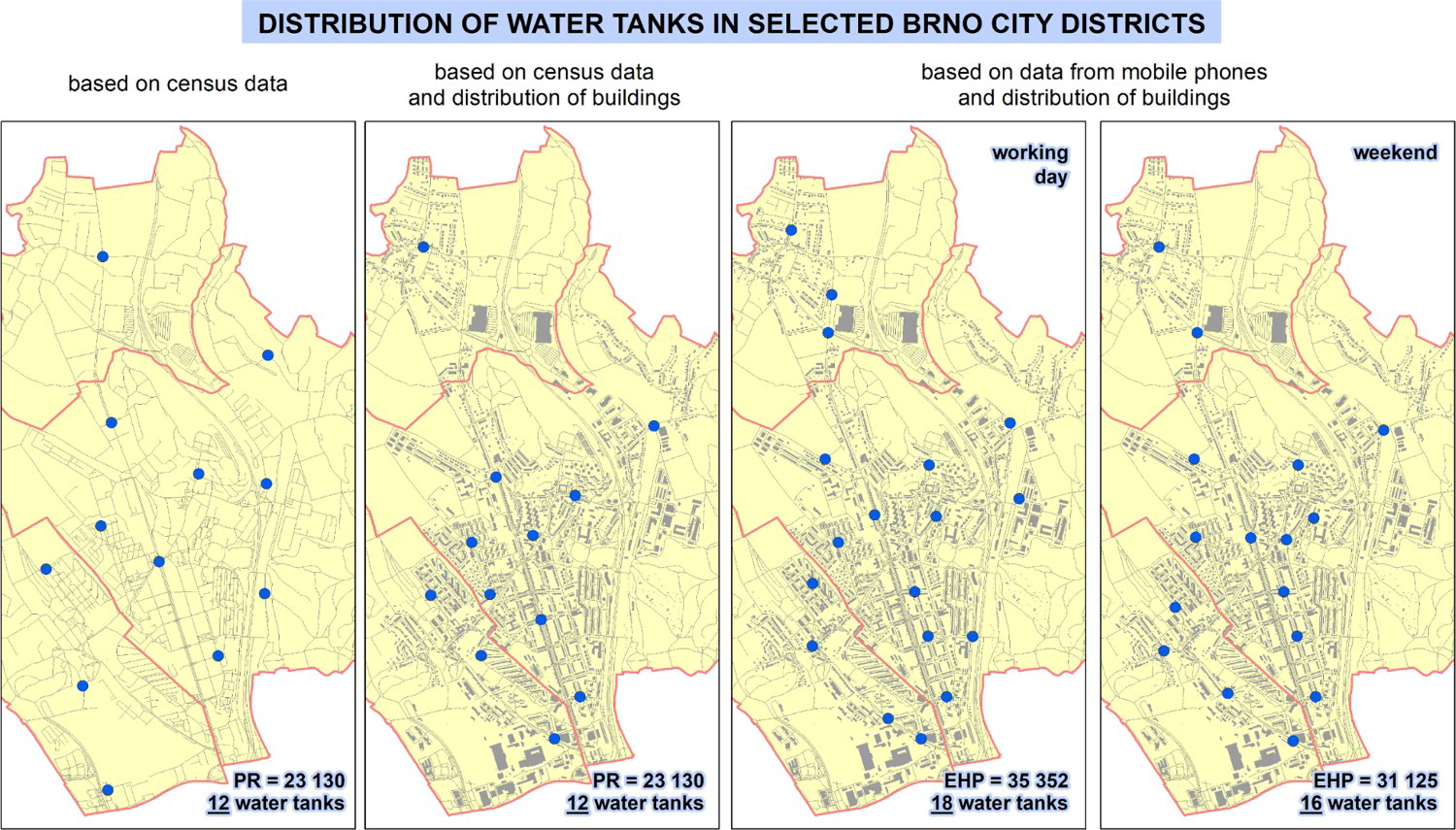 …
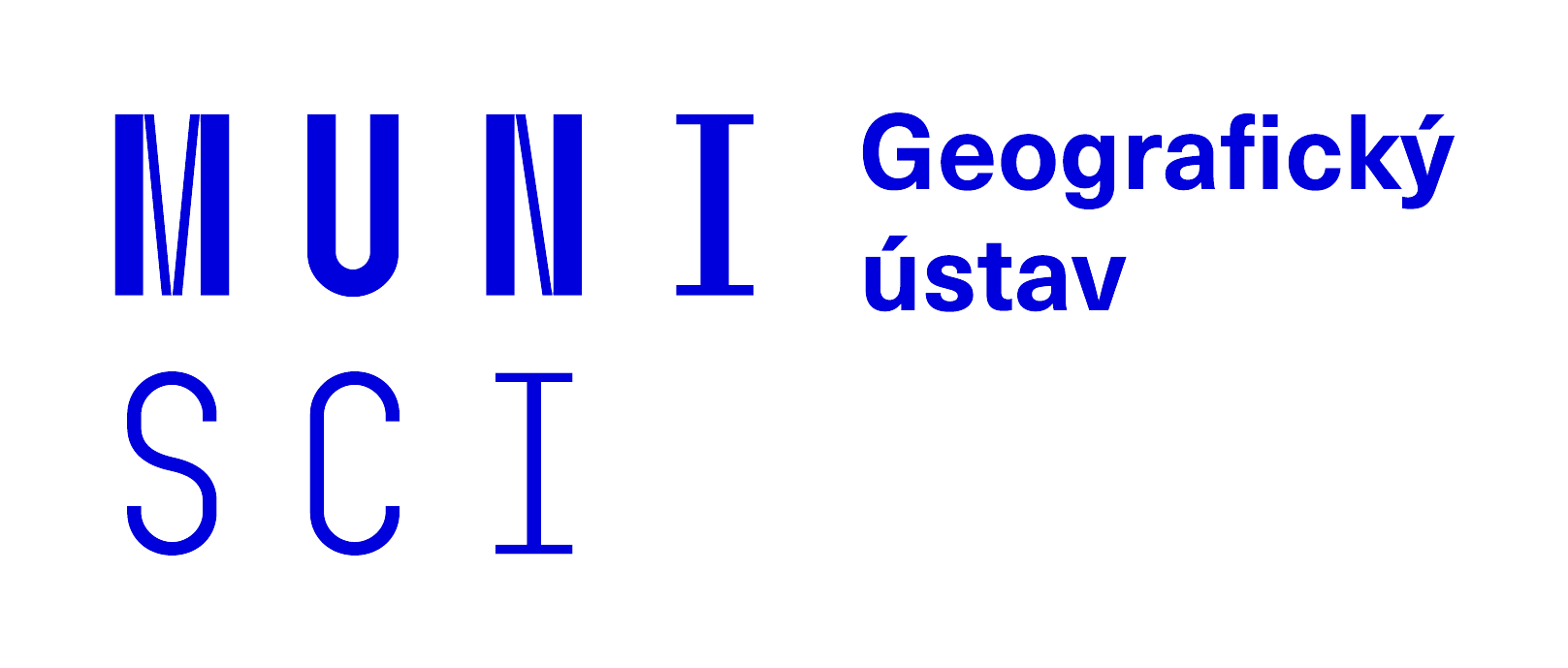 58
Geografický ústav, Přírodovědecká fakulta, Masarykova Univerzita
APLIKACE vs. METODY POŘÍZENÍ DAT
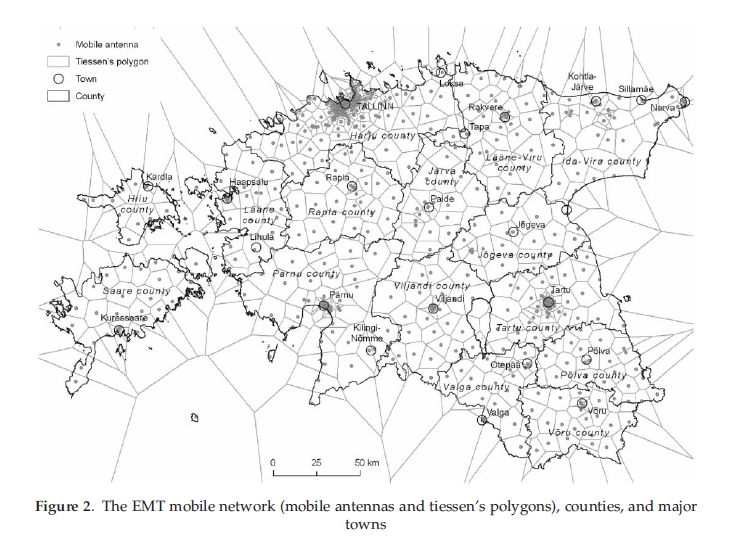 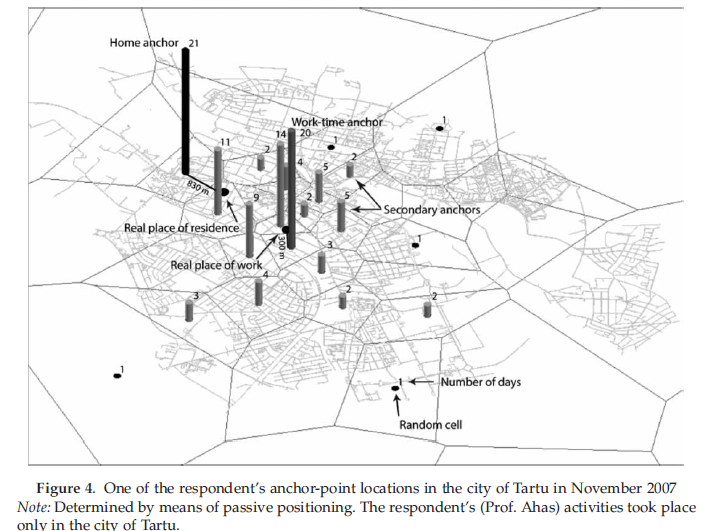 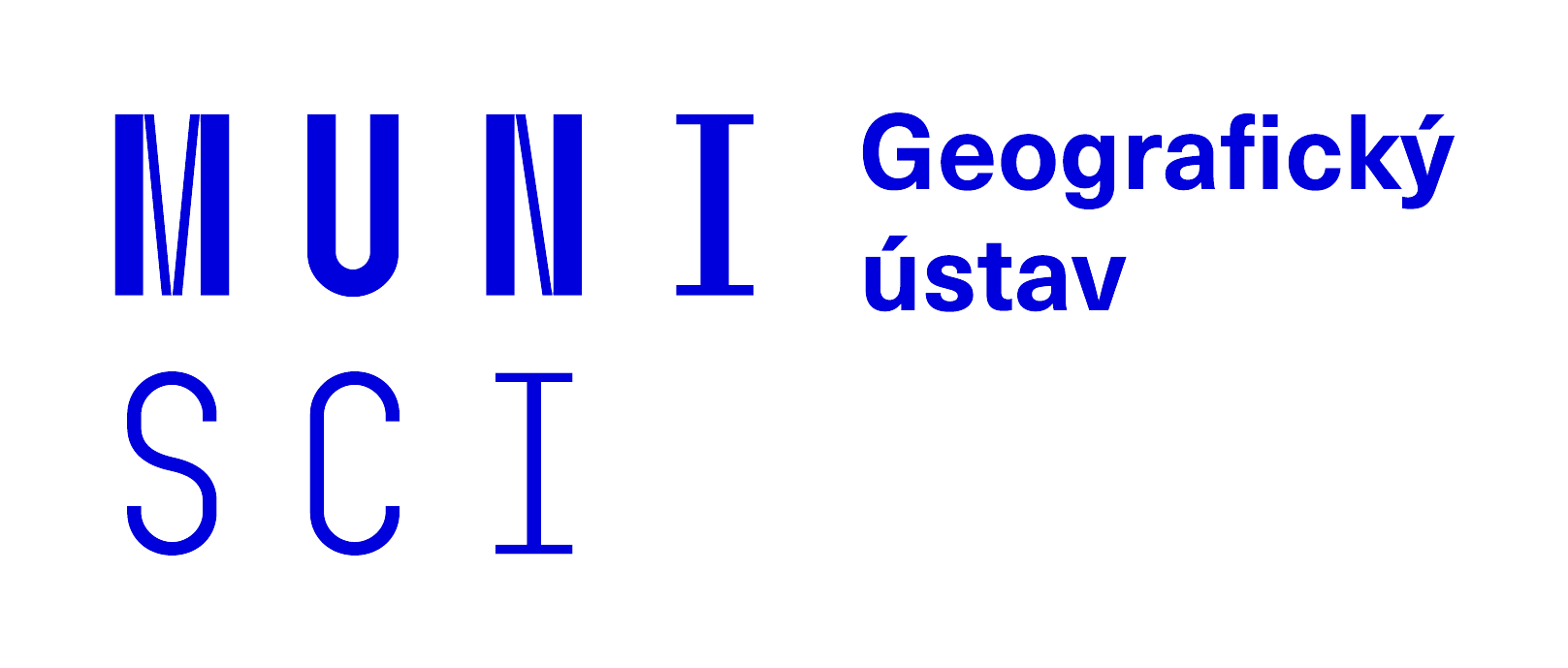 59
Geografický ústav, Přírodovědecká fakulta, Masarykova Univerzita
Ahas et al. (2010) Using Mobile Positioning Data to Model Locations Meaningful to Users of Mobile Phones
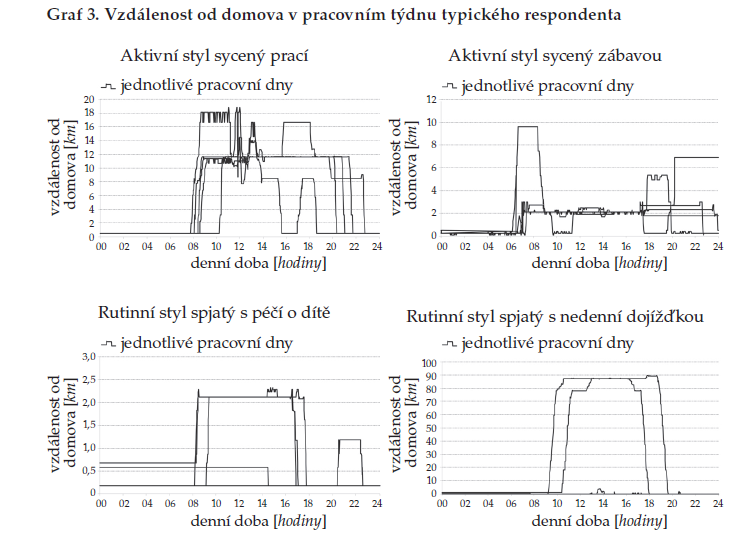 Novák, Temelová (2010) Každodenní život a prostorová mobilita mladých Pražanů
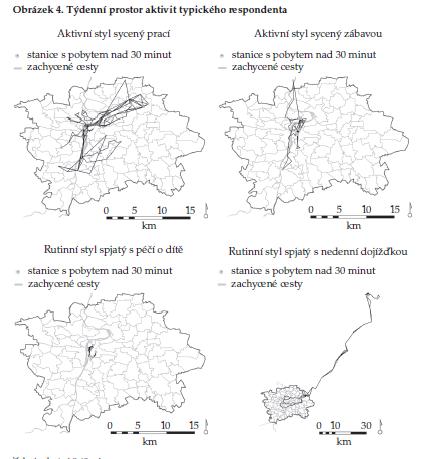 DOSTUPNÉ DATOVÉ SADY I.
O2 Liberty API
 https://developer.o2.cz/portal/
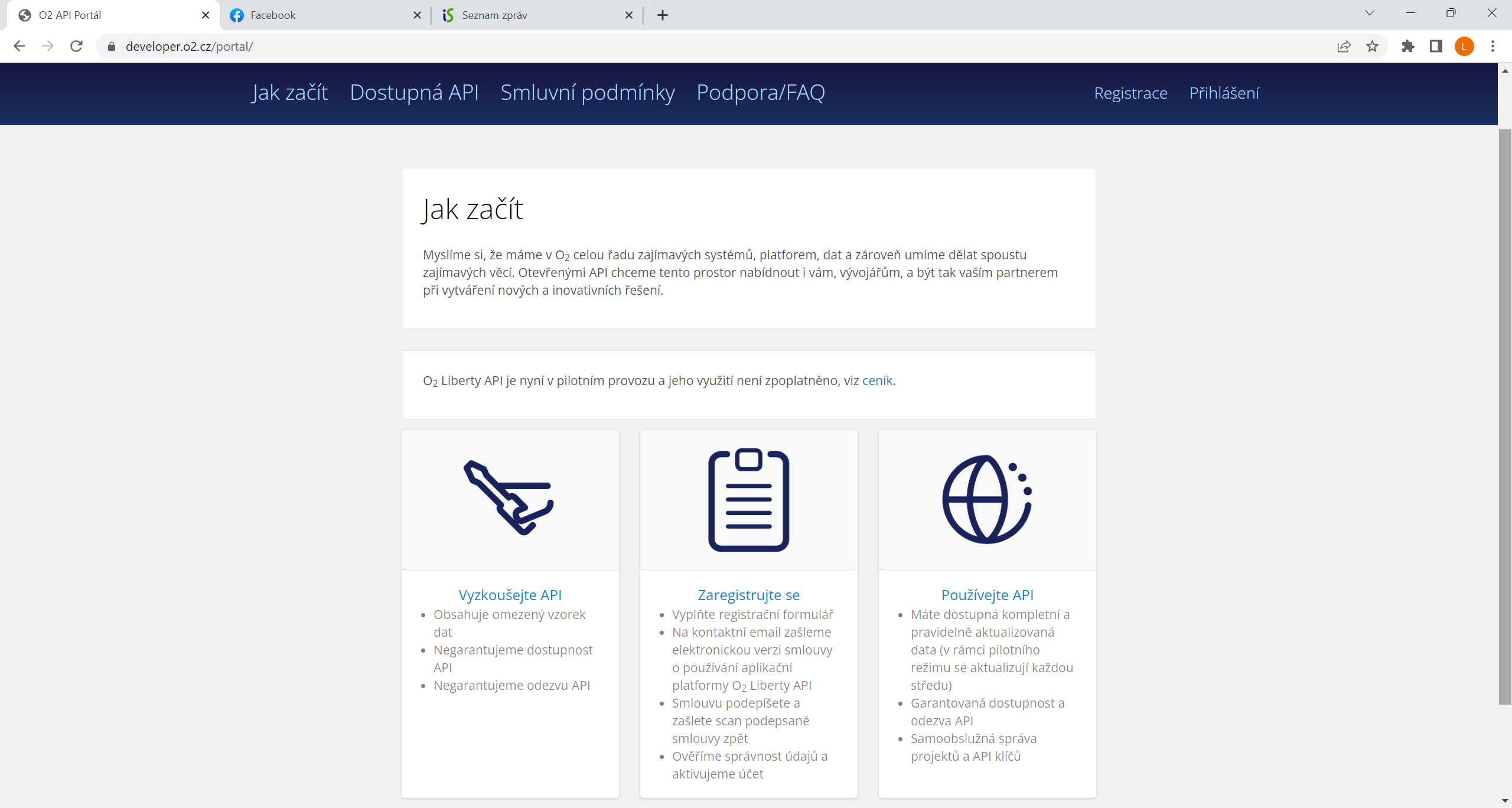 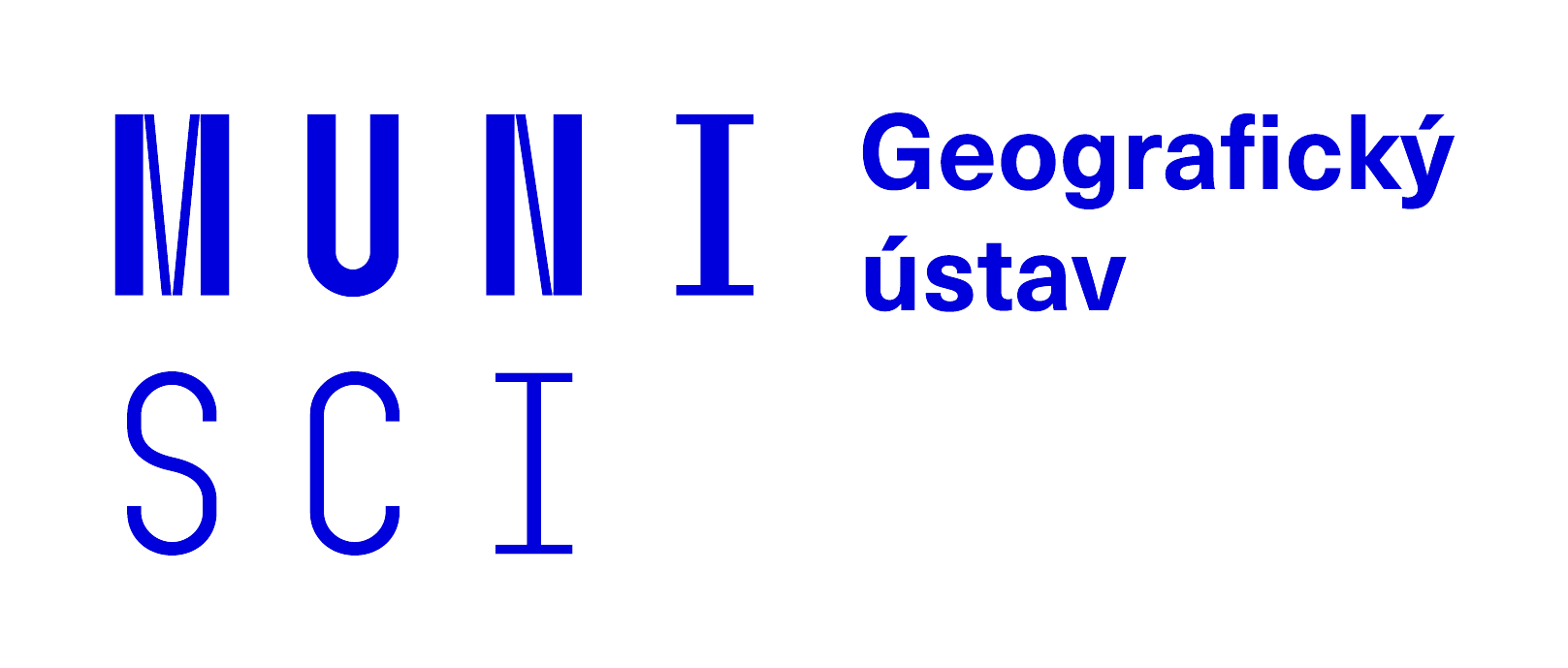 62
Geografický ústav, Přírodovědecká fakulta, Masarykova Univerzita
DOSTUPNÉ DATOVÉ SADY II.
DATA.BRNO – Přítomné obyvatelstvo dle dat mobilního operátora
Data o přítomném obyvatelstvu v ZSJ (Brno) a obcích JMK ve 2 týdnech 
20-26.9.2021 a 4-10.10.2021 
data od společnosti Vodafone
https://data.brno.cz/datasets/p%C5%99%C3%ADtomn%C3%A9-obyvatelstvo-dle-dat-mobiln%C3%ADho-oper%C3%A1tora-number-of-people-based-of-mobile-phone-usage/about 

DATA.BRNO – Cesty dle dat mobilního operátora:
Počet cest mezi Brnem a dalšími územními celky
KÚ (Brno-město), obce (Brno-venkov), SO ORP (zbytek JMK) a kraje (zbytek ČR) 
na základě geolokačních dat mobilního operátora T-Mobile
rozsahu 14 dnů. 7.10.2019 až 20.10.2019, tj. 14 matic po jednotlivých dnech,  
7 matic se zprůměrovanými dny v týdnu,
zprůměrovaný pracovní a víkendový dem.
https://data.brno.cz/datasets/697fc58c78804a45bcd9e41c5ff64f6a/about
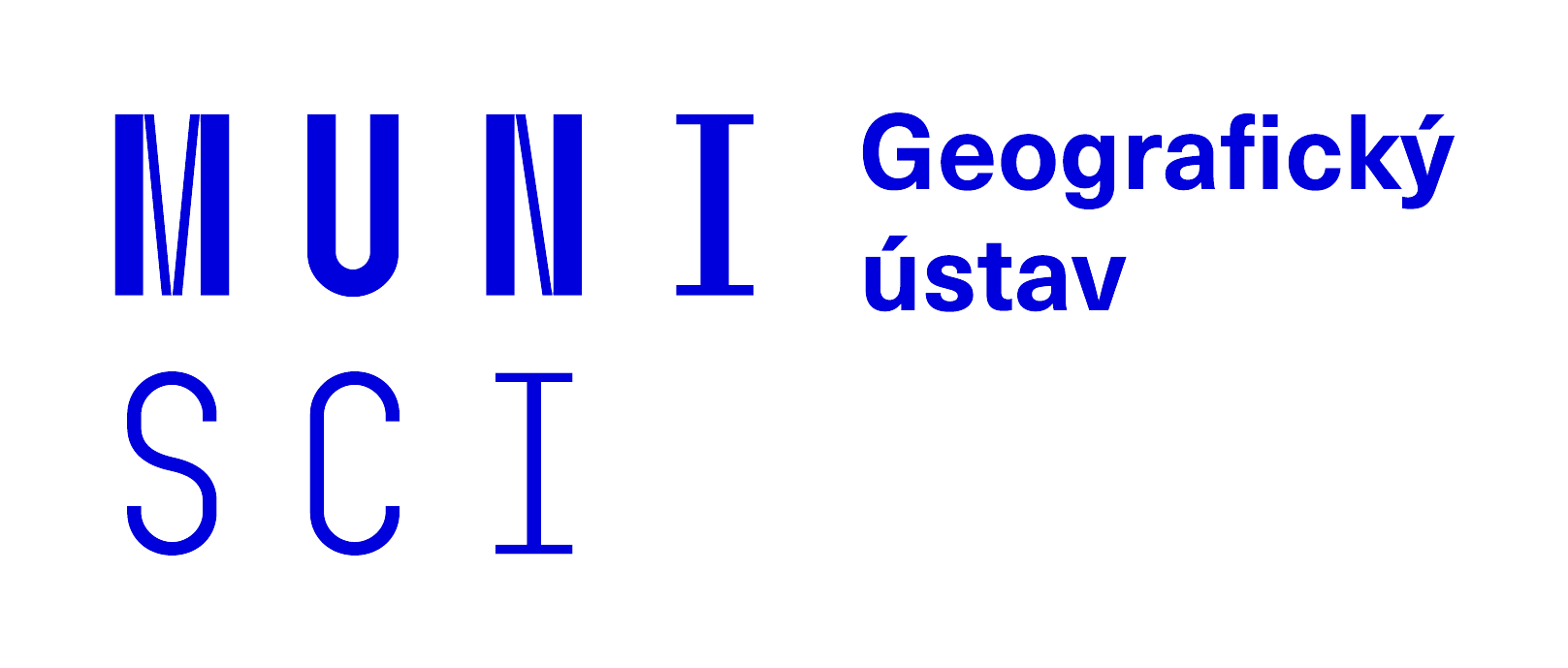 63
Geografický ústav, Přírodovědecká fakulta, Masarykova Univerzita
ZDROJE
Petr Kubíček, Milan Konečný, Zdeněk Stachoň, Jie Shen, Lukáš Herman, Tomáš Řezník, Karel Staněk, Radim Štampach & Šimon Leitgeb (2019) Population distribution modelling at fine spatio-temporal scale based on mobile phone data, International Journal of Digital Earth, 12:11, 1319-1340, DOI: 10.1080/17538947.2018.1548654
Tomáš Řezník, Bronislava Horáková & Roman Szturc (2015) Advanced methods of cell phone localization for crisis and emergency management applications, International Journal of Digital Earth, 8:4, 259-272, DOI: 10.1080/17538947.2013.860197
Rein Ahas, Siiri Silm, Olle Järv, Erki Saluveer & Margus Tiru (2010) Using Mobile Positioning Data to Model Locations Meaningful to Users of Mobile Phones, Journal of Urban Technology, 17:1, 3-27, DOI: 10.1080/10630731003597306
Novák, J., & Temelová, J. (2012) Každodenní život a prostorová mobilita mladých Pražanů: pilotní studie využití lokalizačních dat mobilních telefonů. Sociologický časopis / Czech Sociological Review, 48(5), 911-938. DOI: 10.13060/00380288.2012.48.5.05
Novák, J., & Novobilský, J. (2013) Inovativní přístupy k zachycení přítomného obyvatelstva: data mobilních operátorů. Urbanismus a územní rozvoj, 16(3), 14-19.
https://data.gov.cz/%C4%8Dl%C3%A1nky/geoloka%C4%8Dn%C3%AD-data-mobiln%C3%ADch-oper%C3%A1tor%C5%AF-principy-p%C5%99%C3%ADklady-ot%C3%A1zky
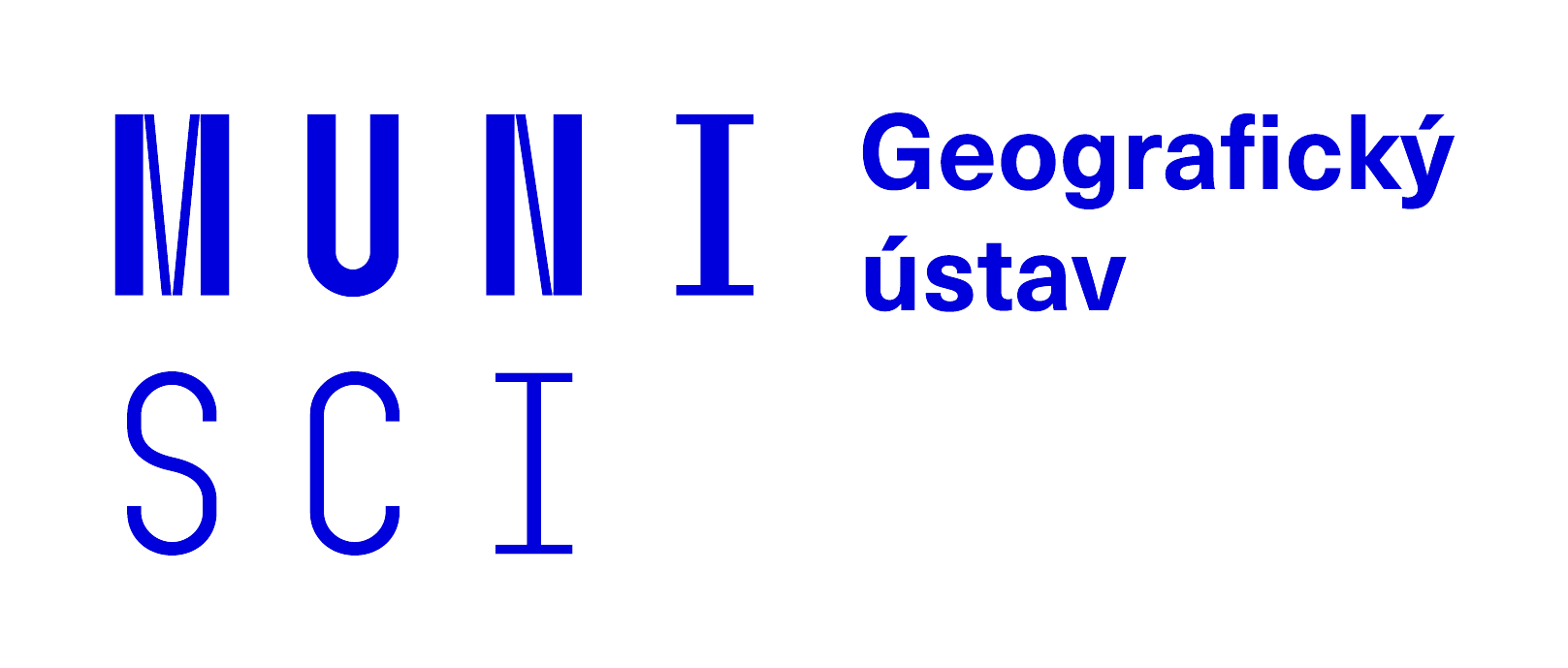 64
Geografický ústav, Přírodovědecká fakulta, Masarykova Univerzita
ÚKOL NA PŘÍŠTĚ
Lai, S., Erbach-Schoenberg, E.z., Pezzulo, C. et al. Exploring the use of mobile phone data for national migration statistics. Palgrave Commun 5, 34 (2019). https://doi.org/10.1057/s41599-019-0242-9 
Dostupné zde: https://www.nature.com/articles/s41599-019-0242-9 

Otázky:
Data: 
Jaký typ dat z mobilních telefonů byl použit?
Jaká další data byla použita?
Metodika: 
Jak byla data zpracovávána? 
Jaká byla přesnost modelu?
Diskuze: 
Jaké jsou limity použitích metod?
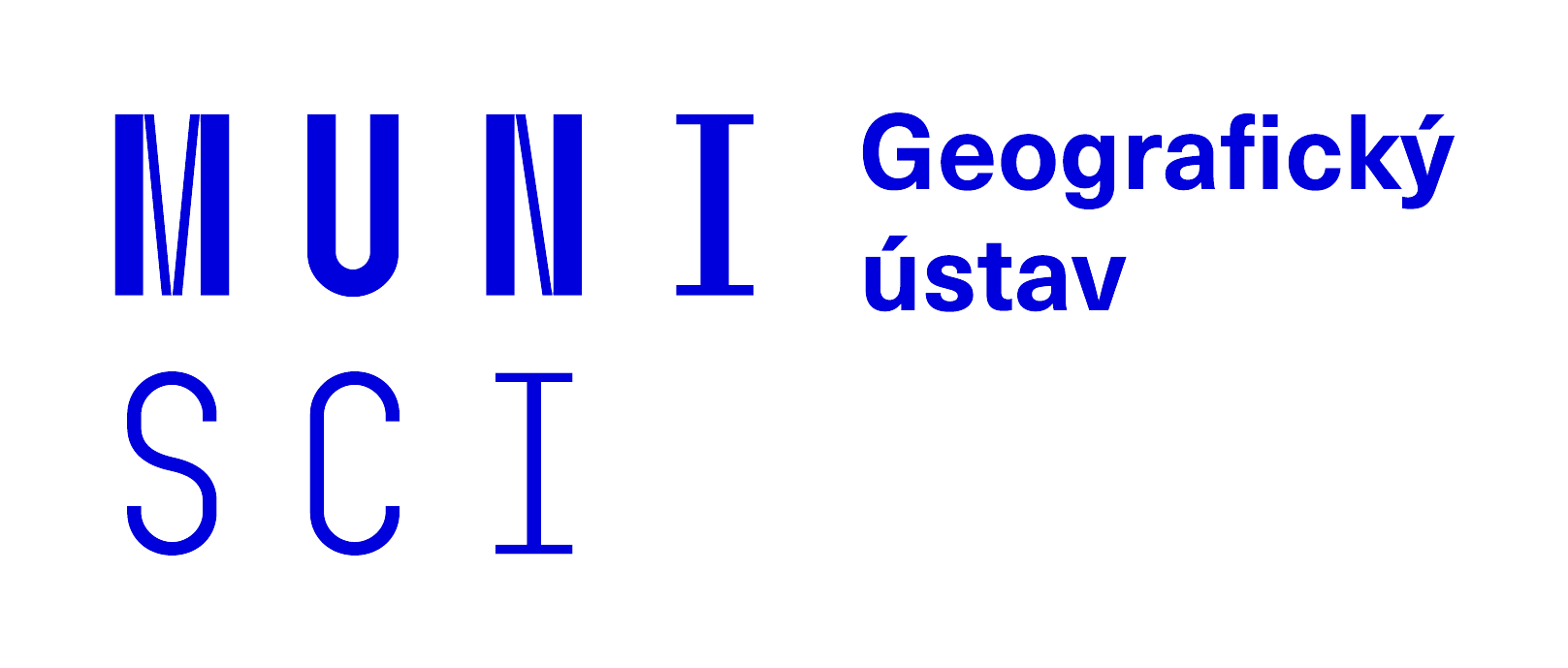 65
Geografický ústav, Přírodovědecká fakulta, Masarykova Univerzita